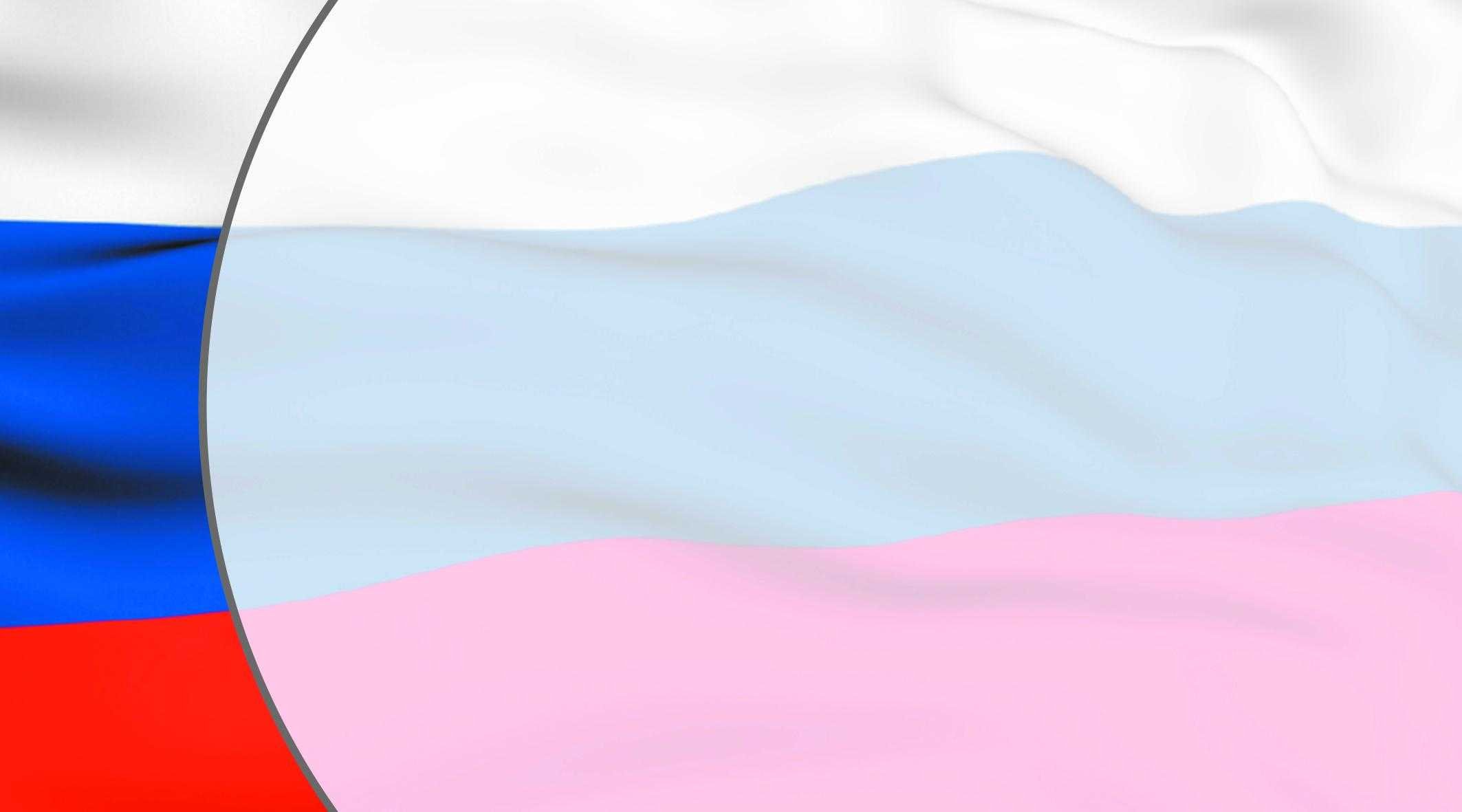 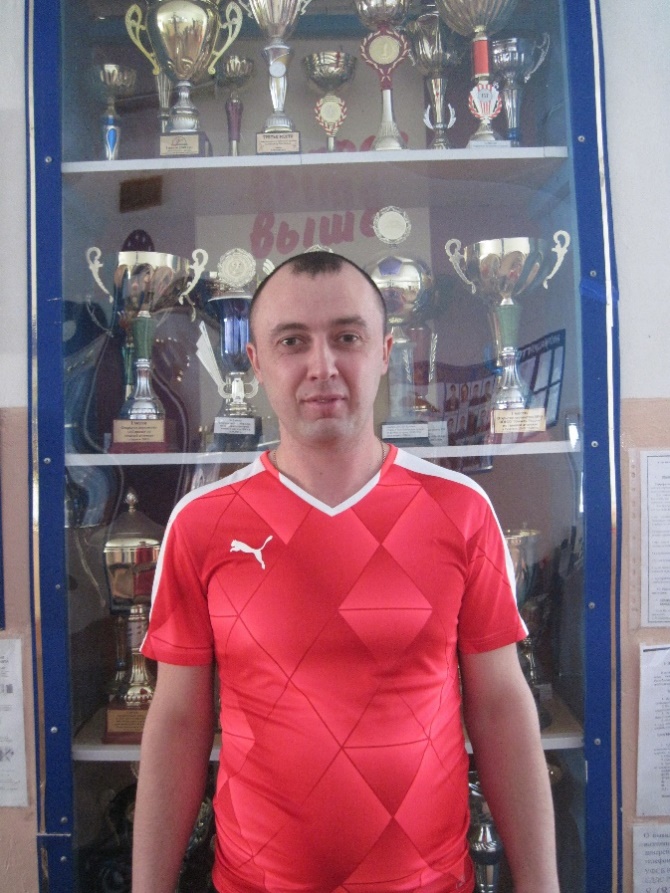 МИНИСТЕРСТВО ОБРАЗОВАНИЯ РЕСПУБЛИКИ МОРДОВИЯ
Портфолио
АТЯКШЕВА АЛЕКСАНДРА ВИКТОРОВИЧА
тренера – преподавателя по лёгкой атлетике
муниципального бюджетного учреждение 
дополнительного  образования «Детско-юношеская спортивная школа» 
Рузаевского муниципального района
Дата рождения: 29.01.1986
Высшее образование:
 «МГПИ» им.М.Е.Евсевьева  
№1427  от 30.06.2008 года
Стаж педагогической работы (по специальности) 14лет
Наличие квалификационной категории - первая
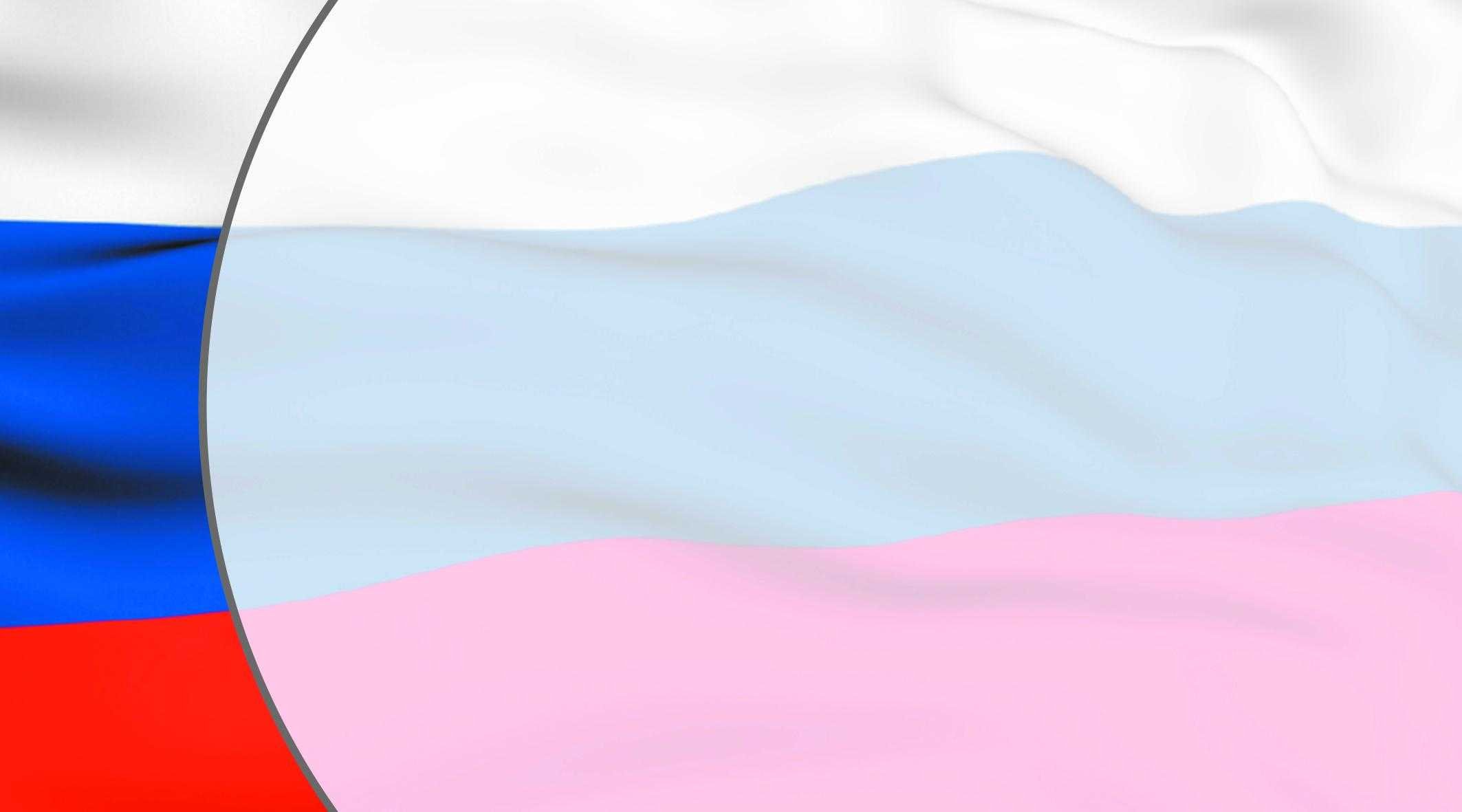 https://sportruz.schoolrm.ru/sveden/employees/24780/238812/
2. Степень обеспечения повышения уровня подготовленности воспитанников
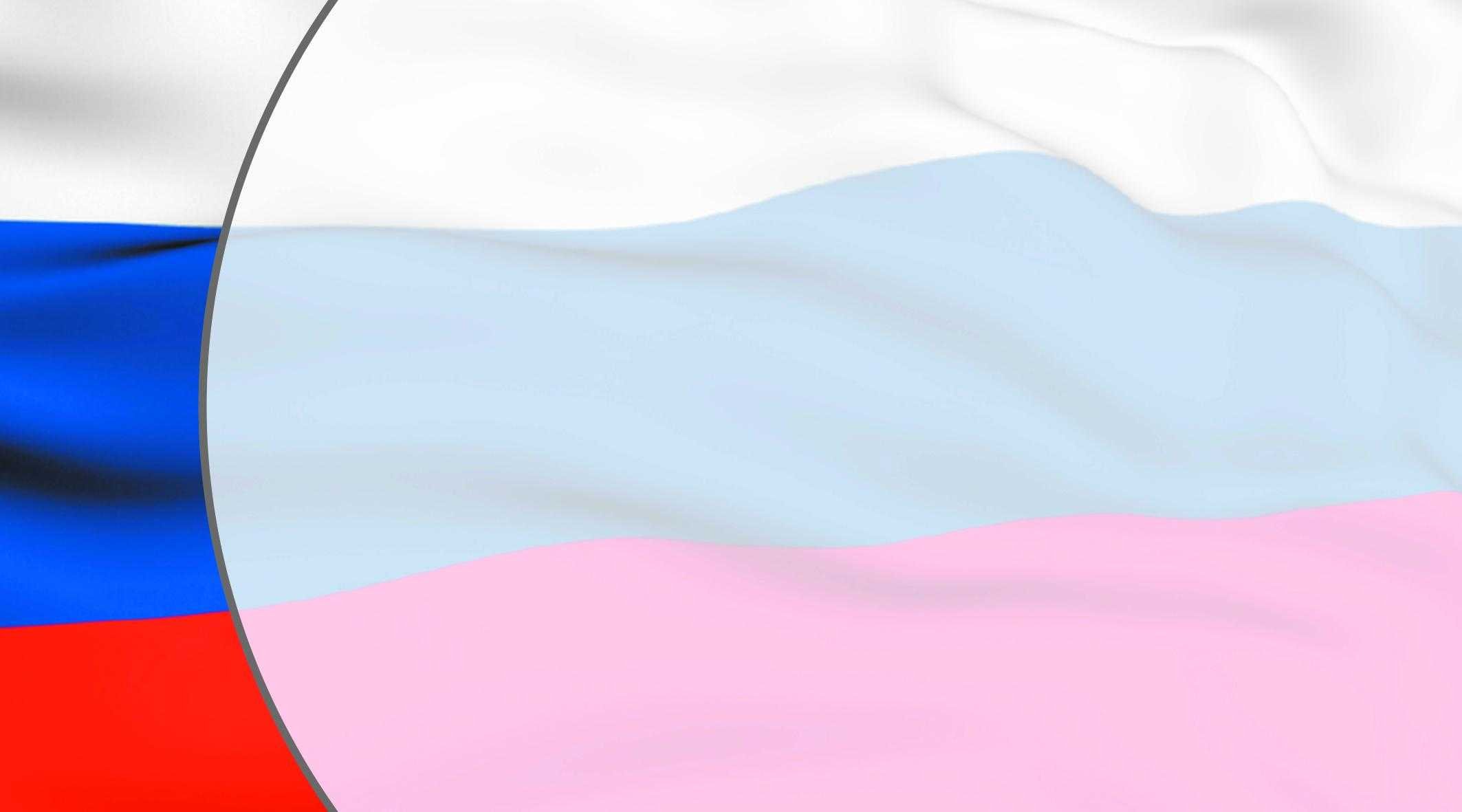 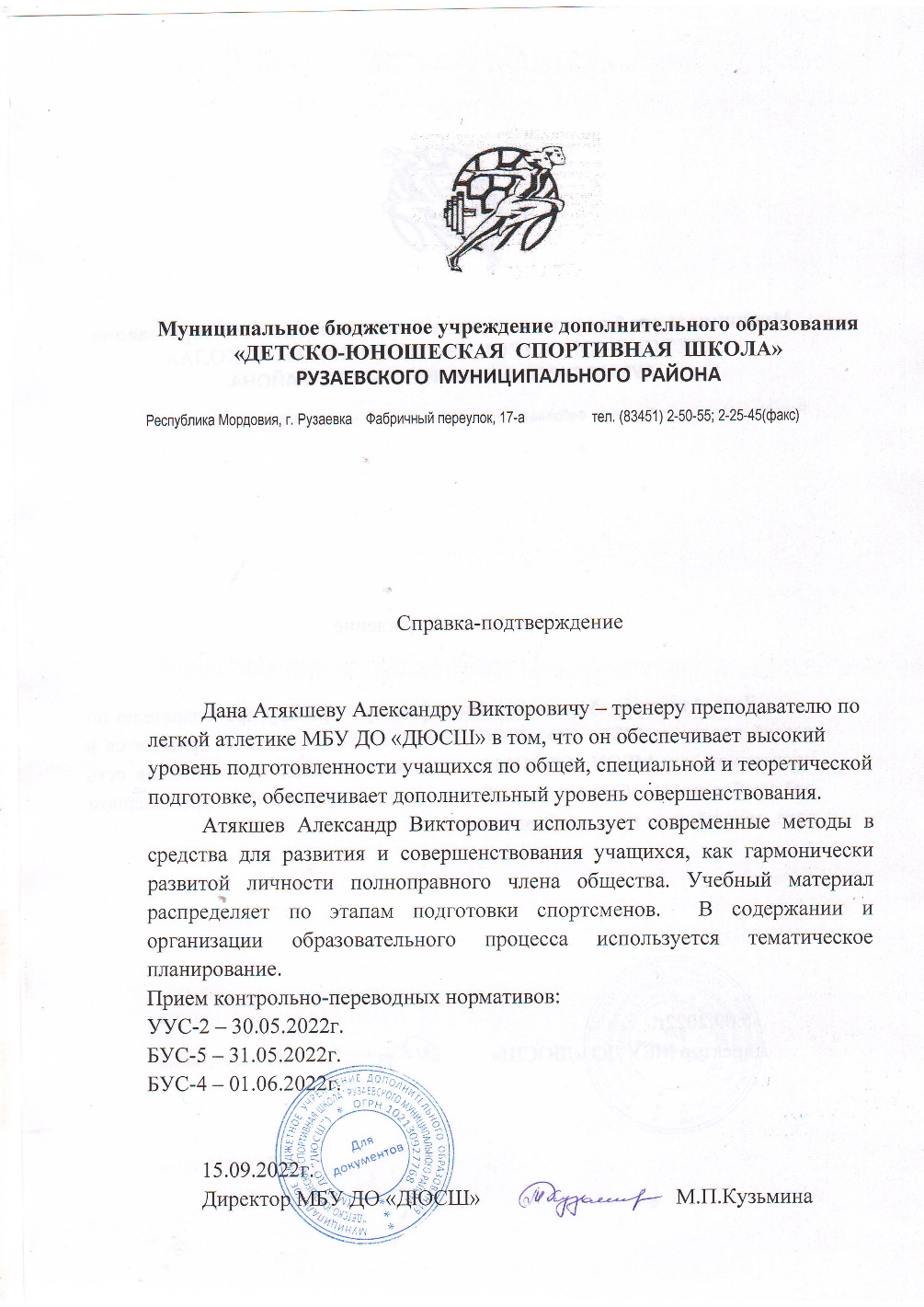 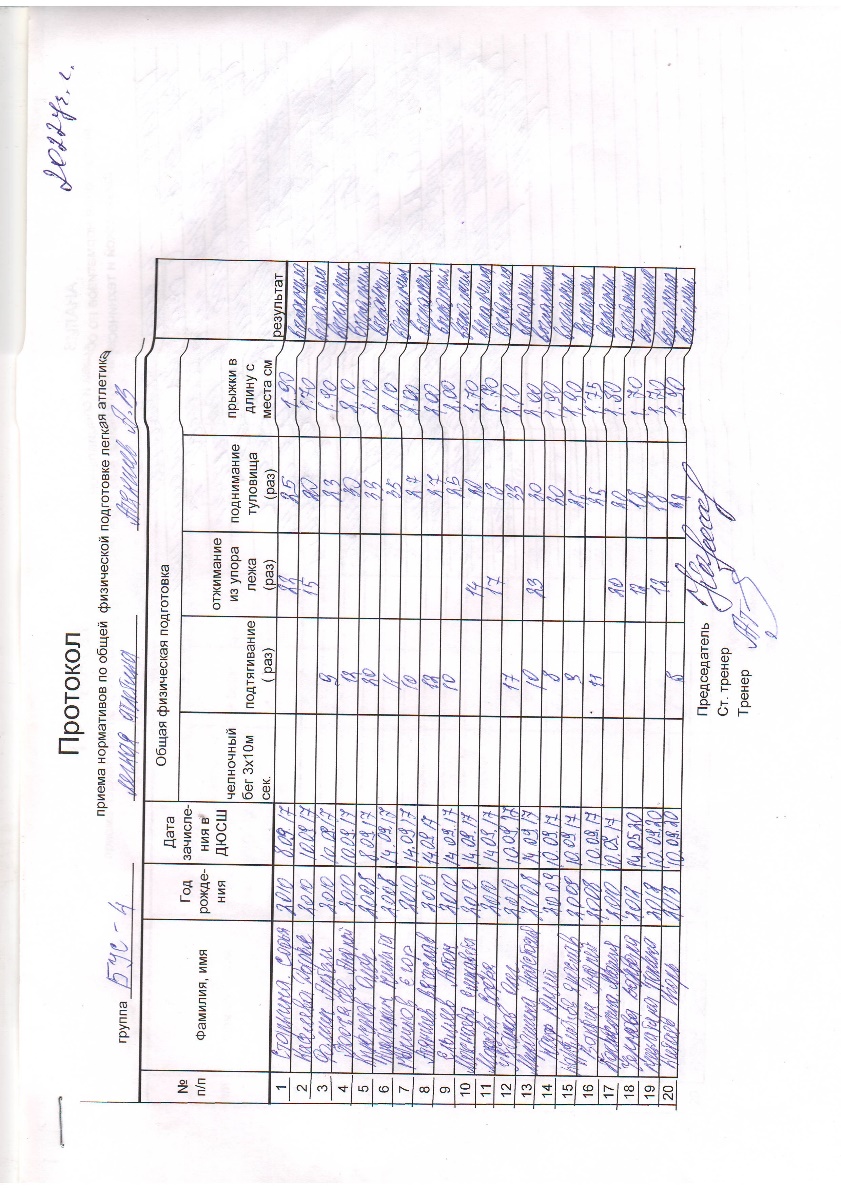 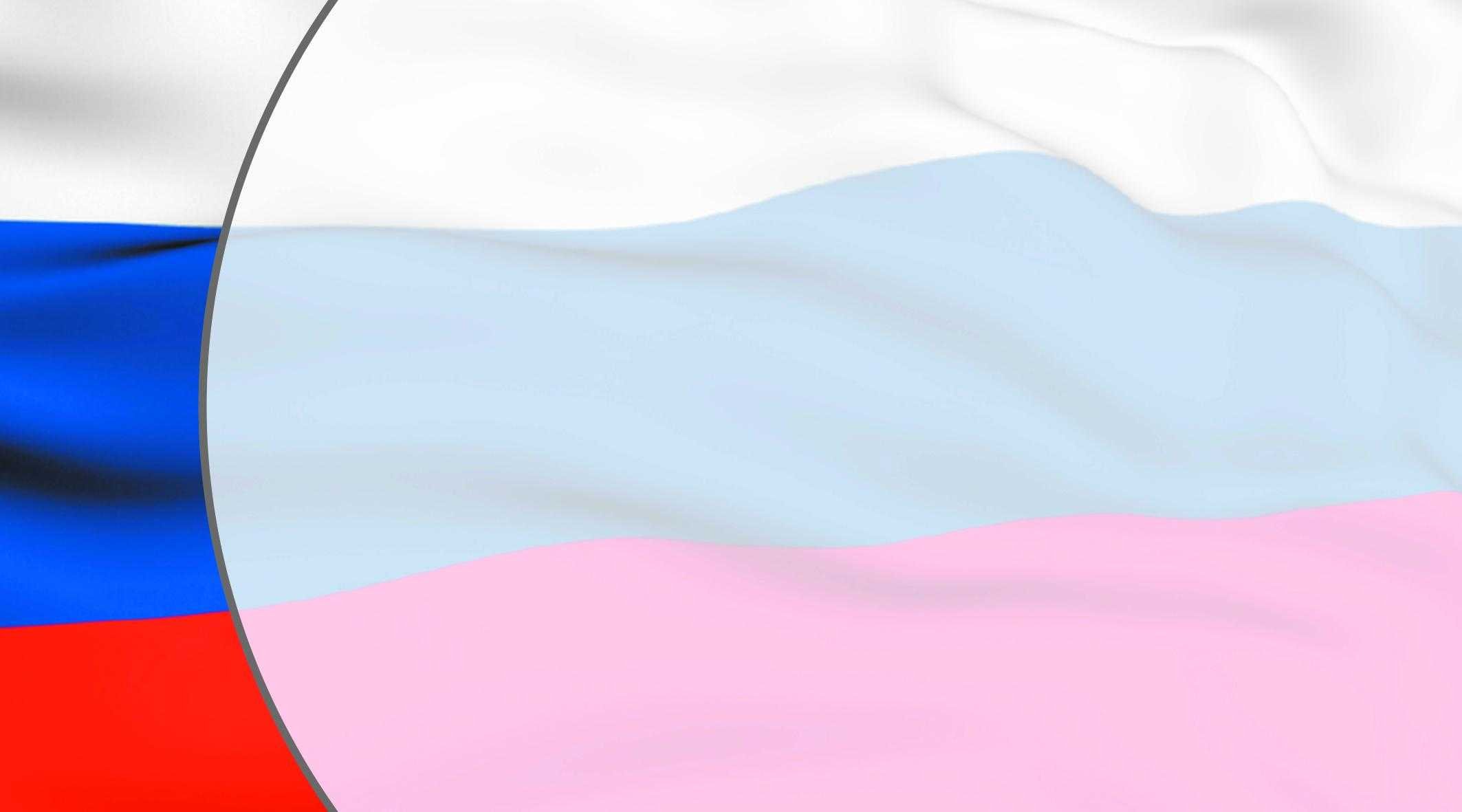 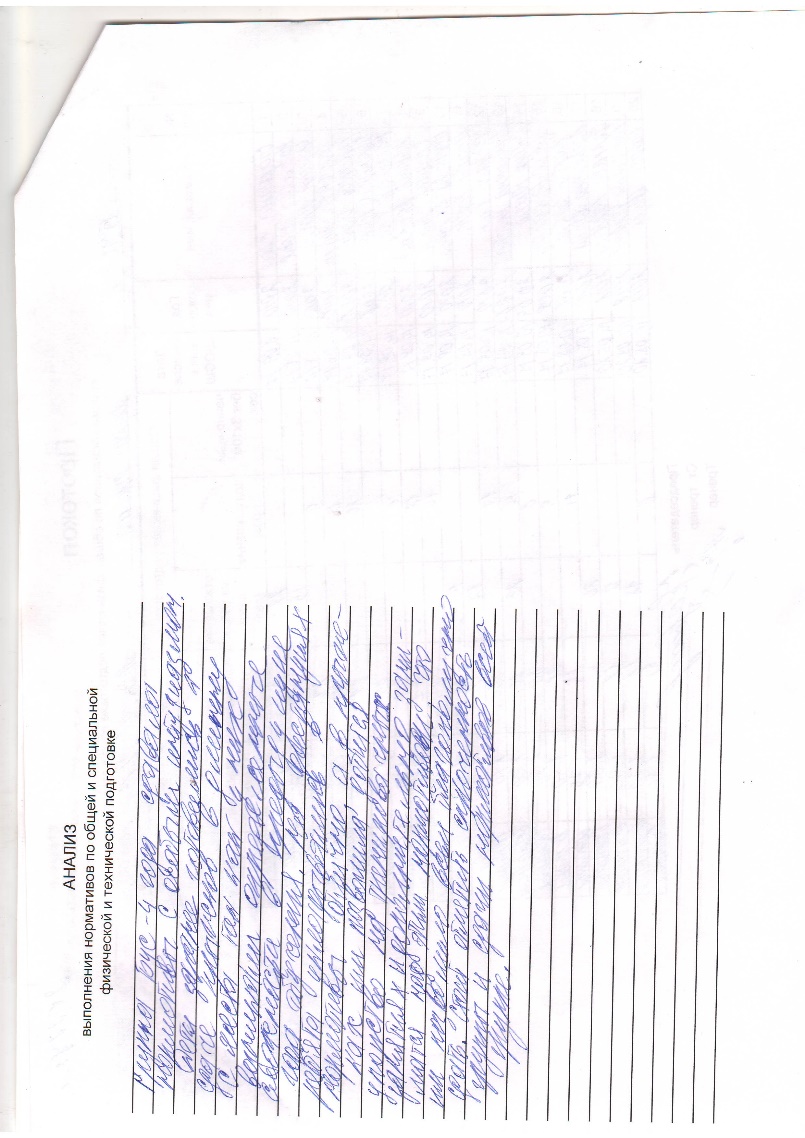 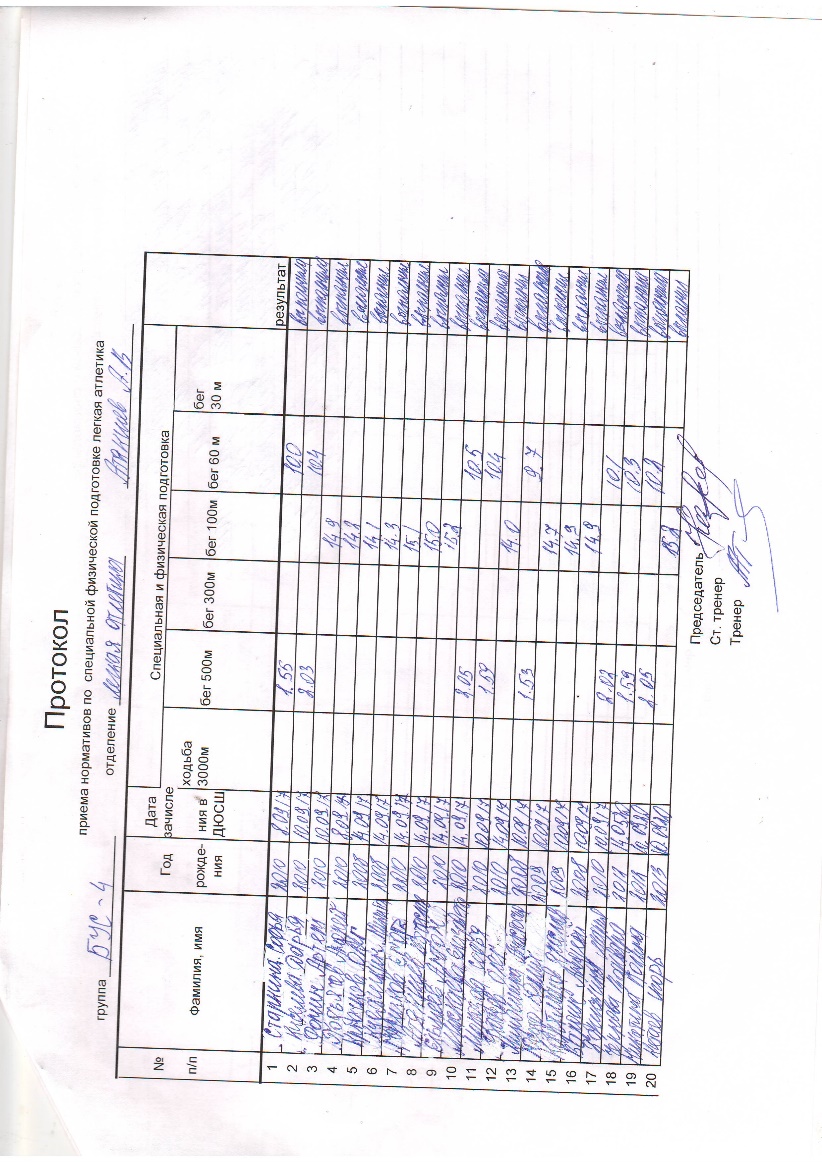 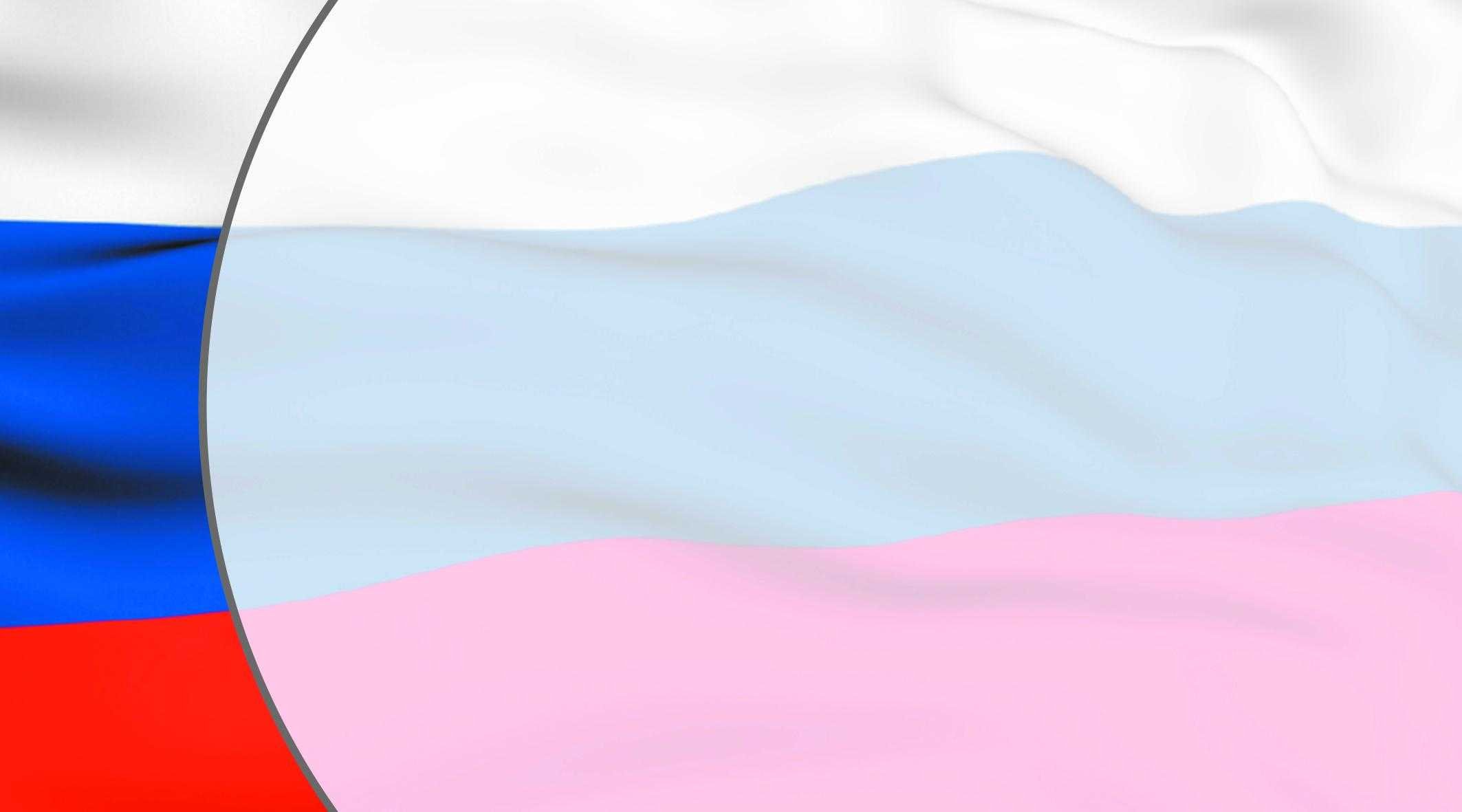 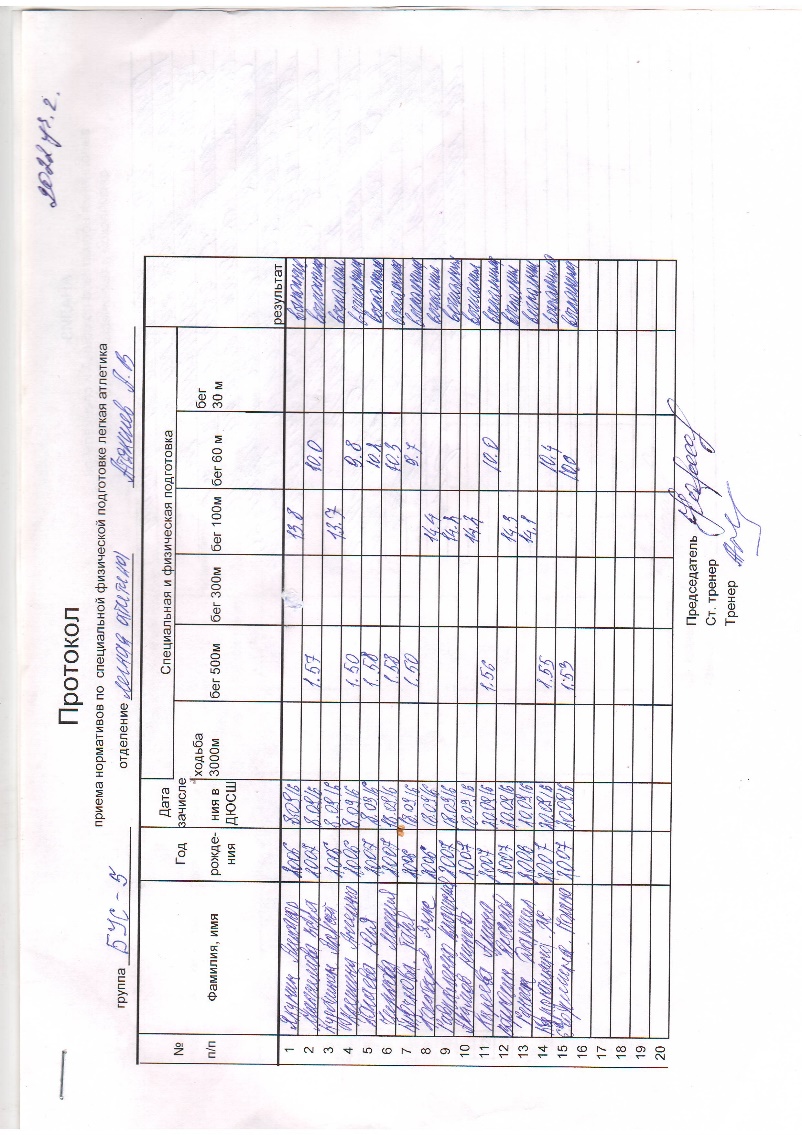 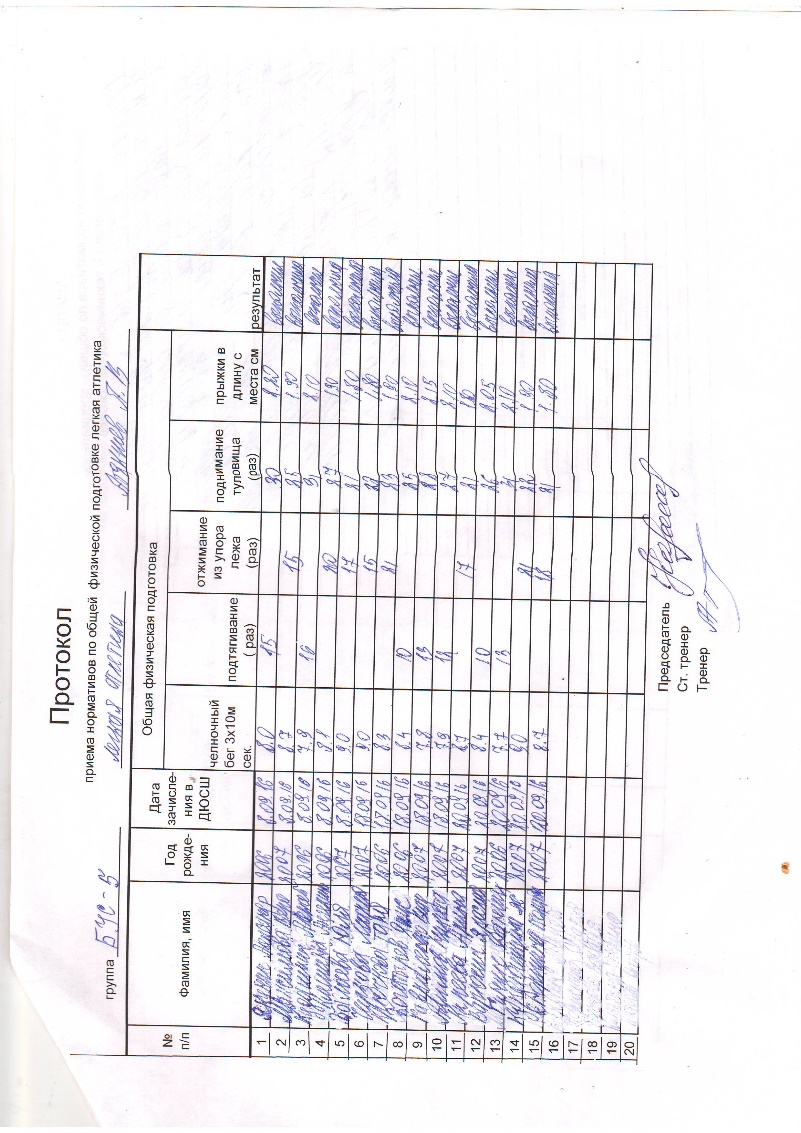 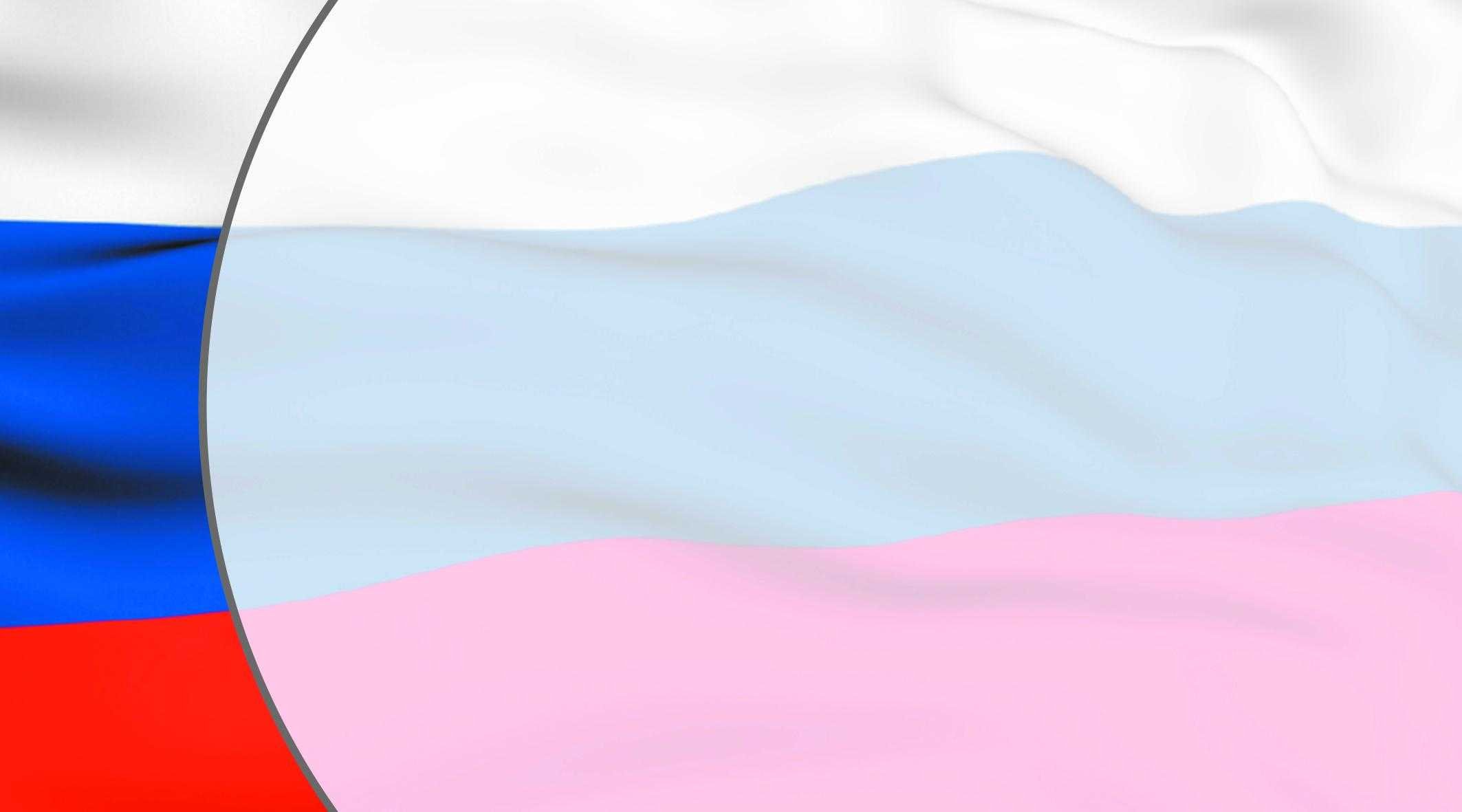 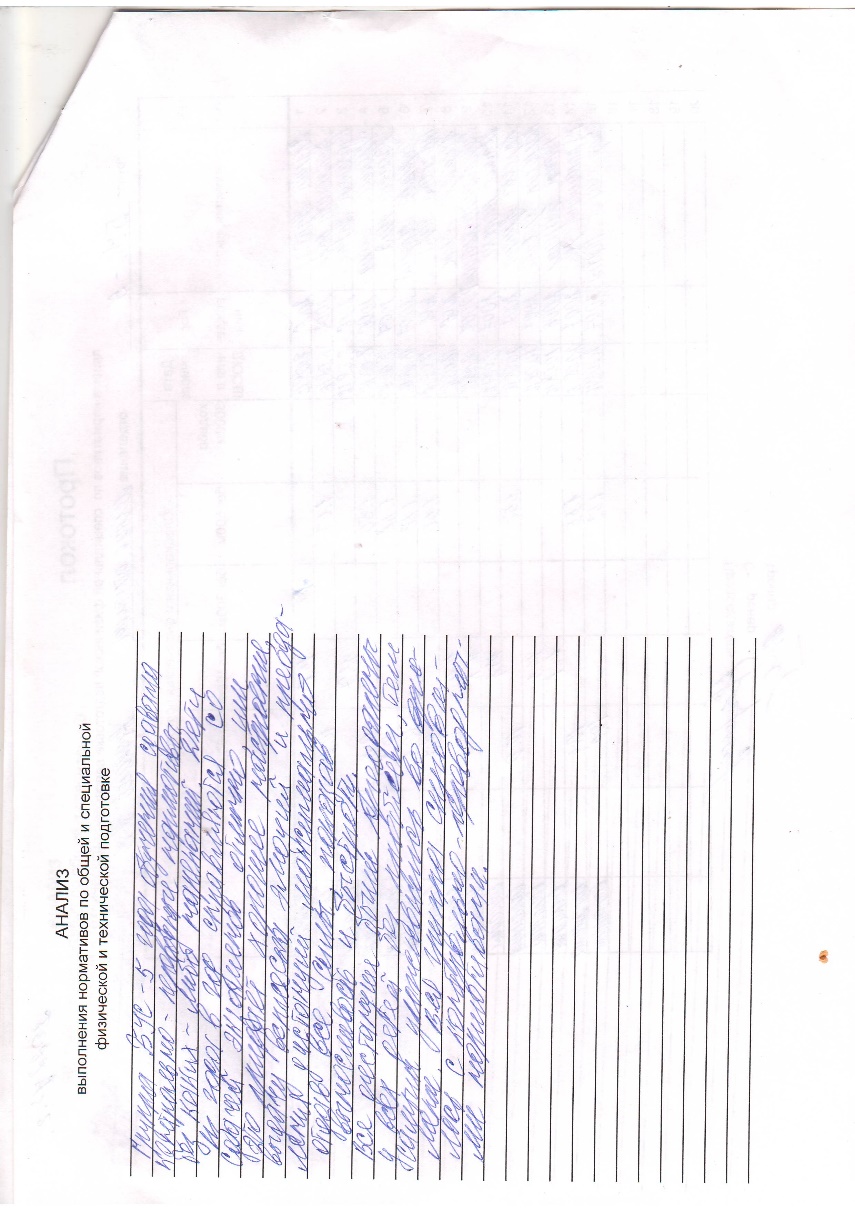 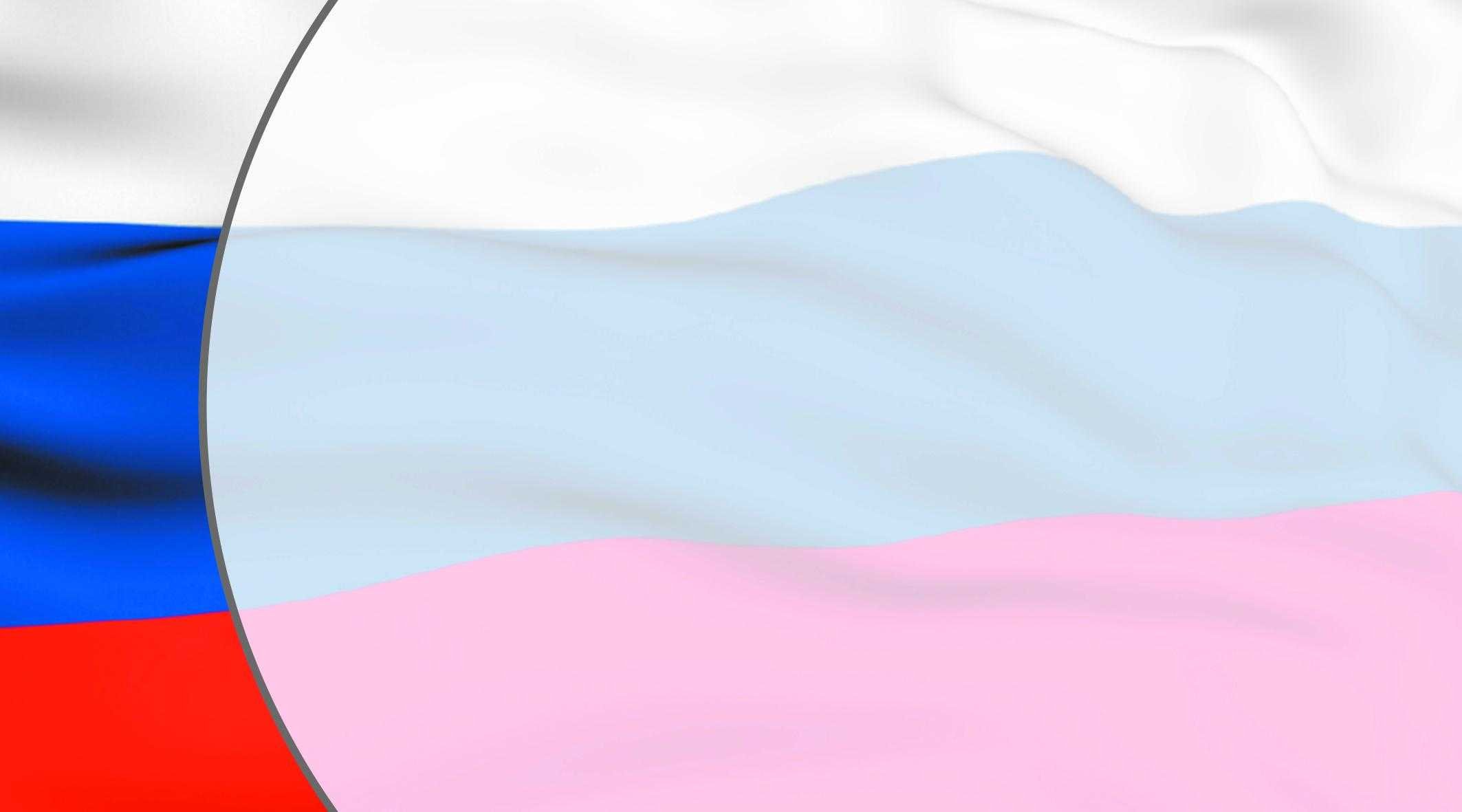 3. Сохранность контингента воспитанников на этапах спортивной подготовки
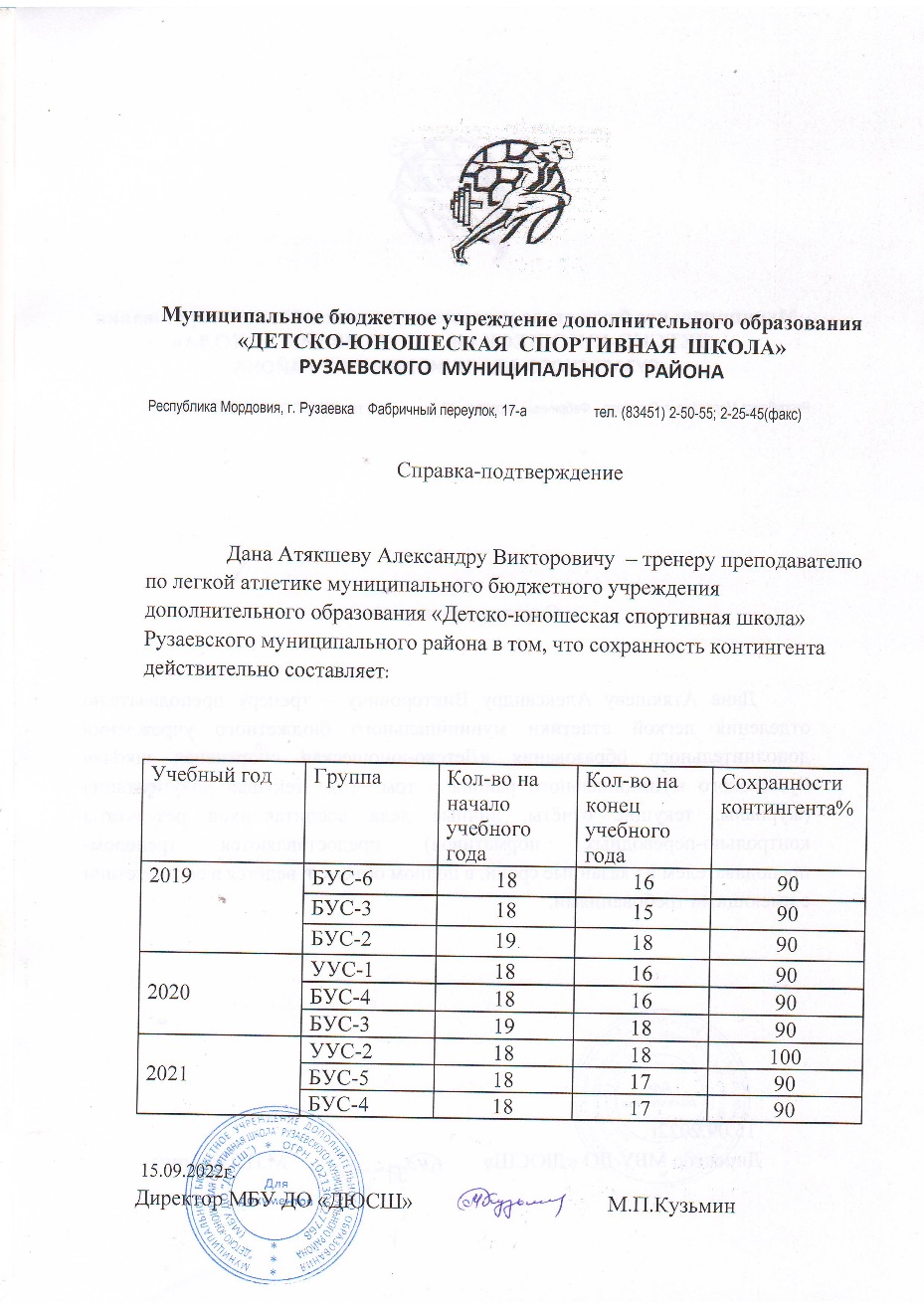 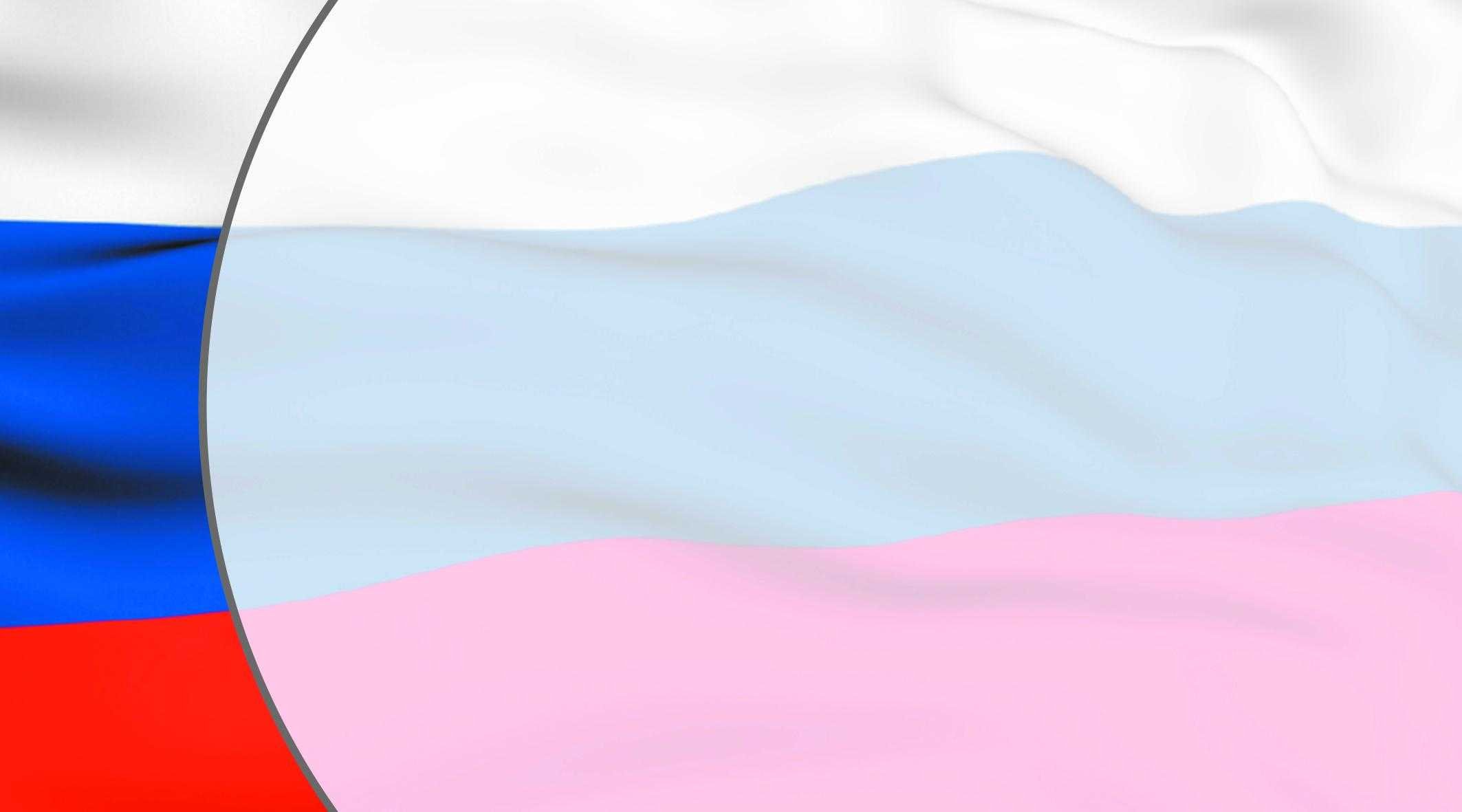 4. Результаты анализа текущей документации
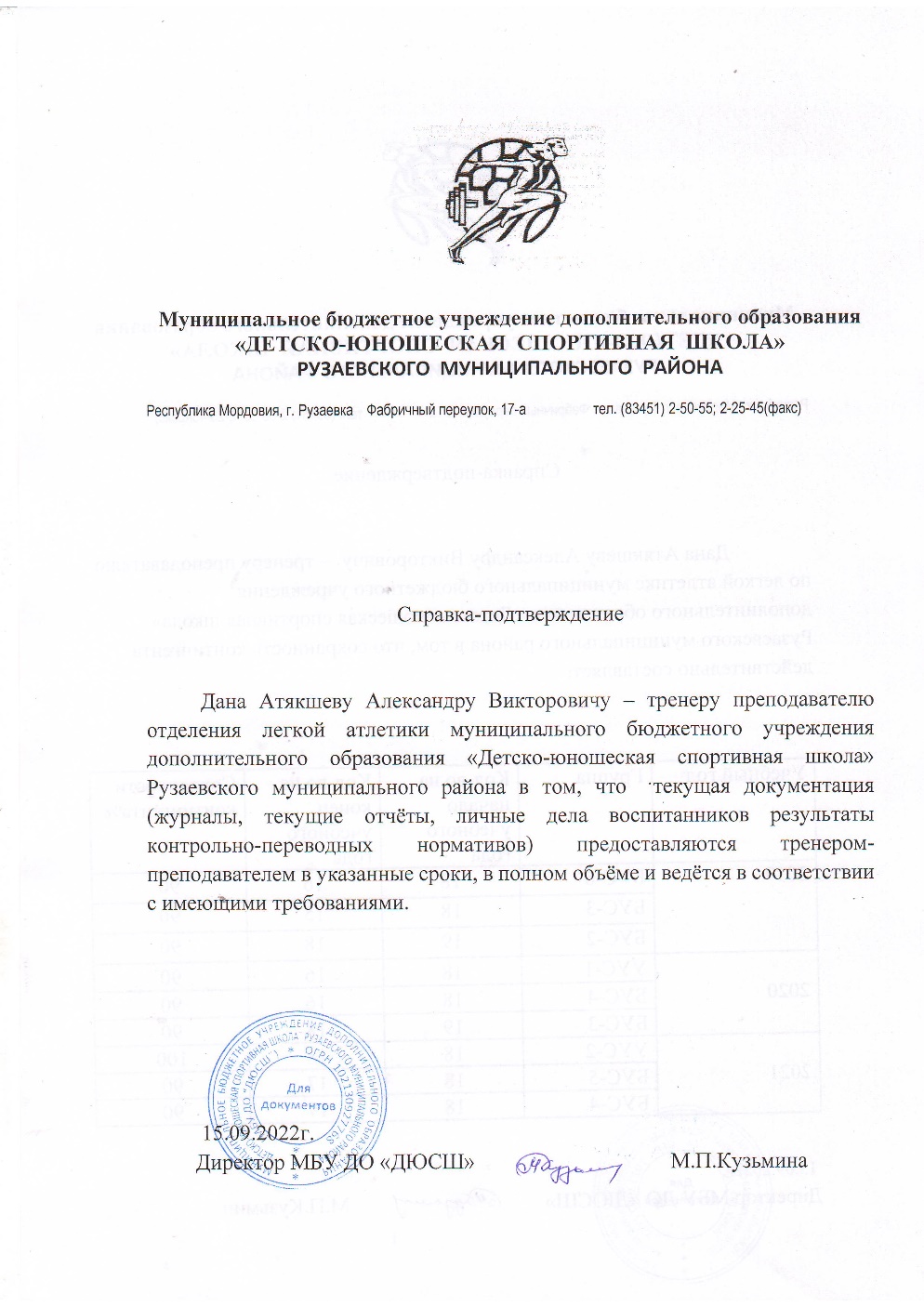 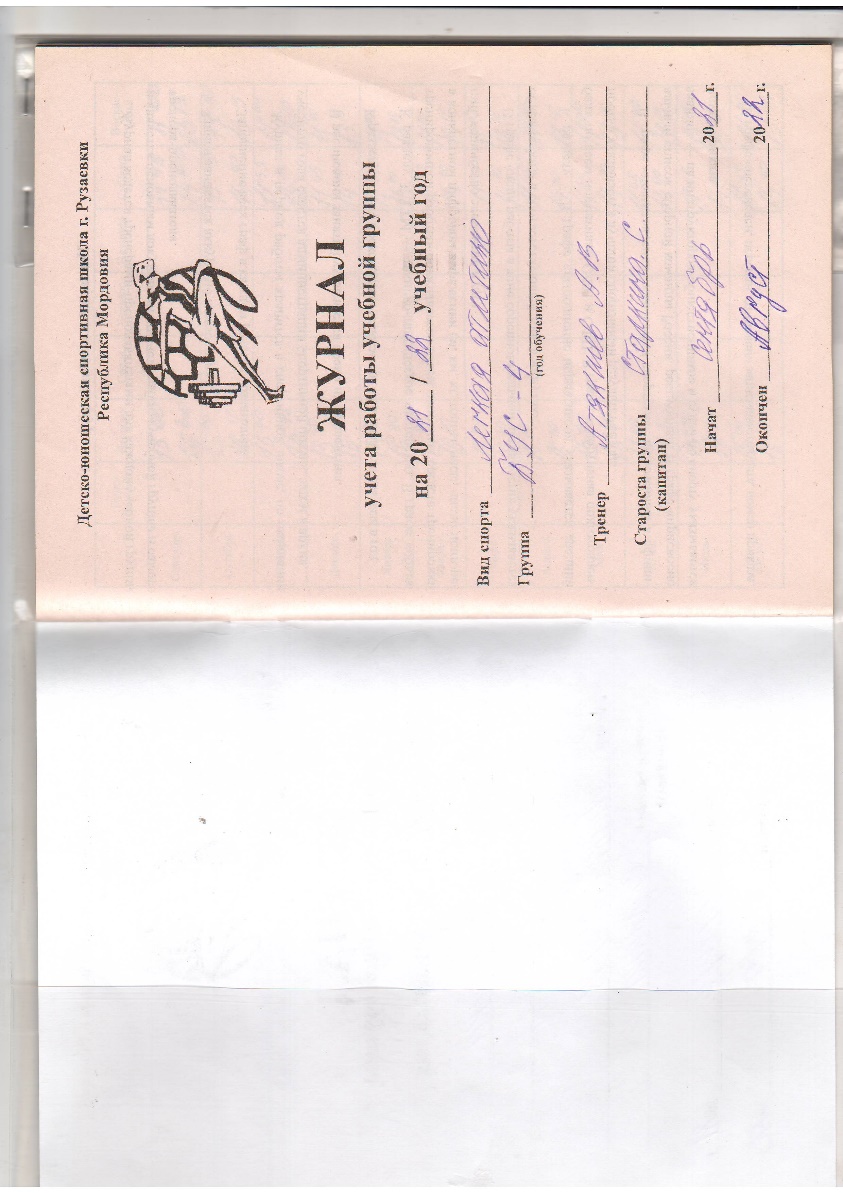 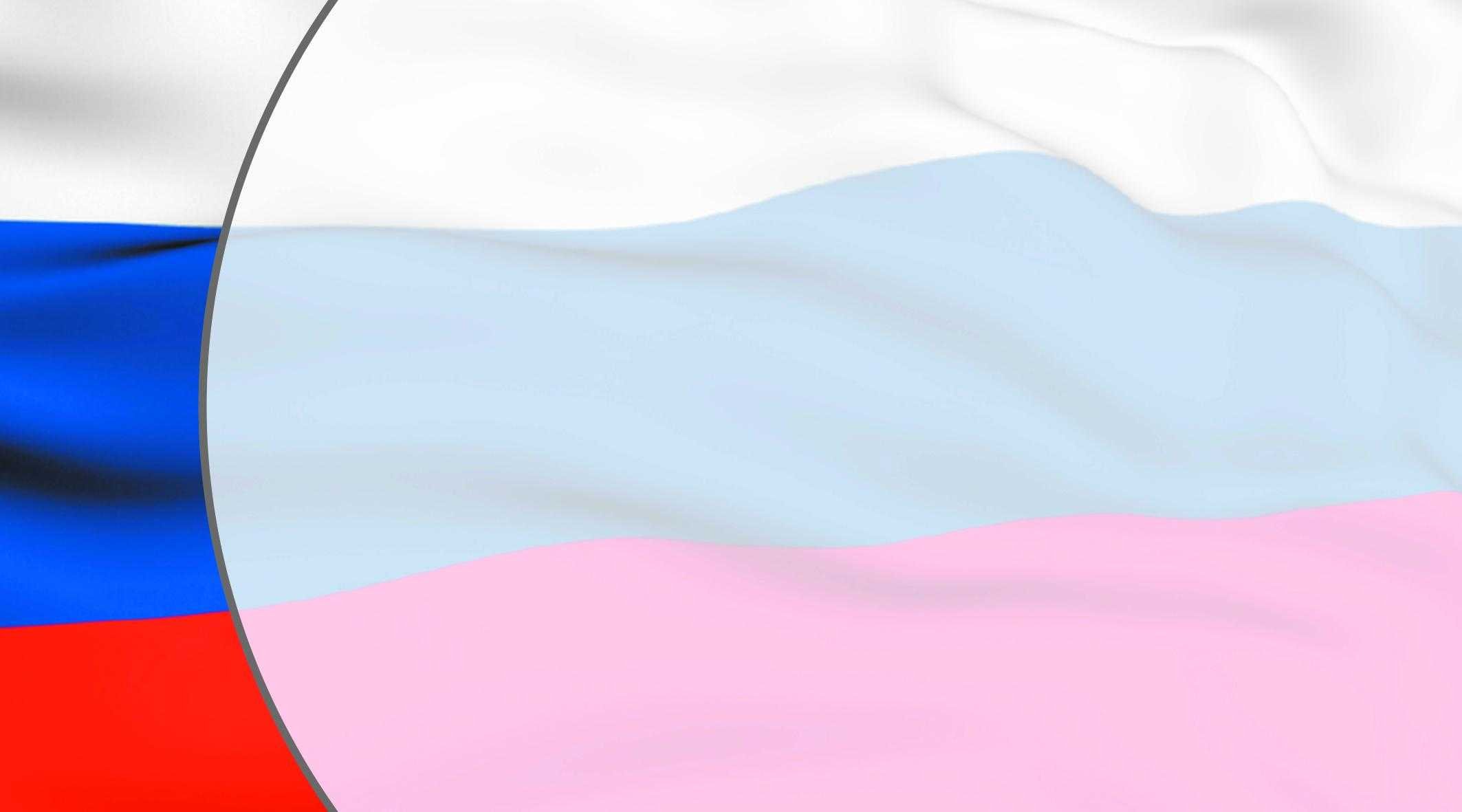 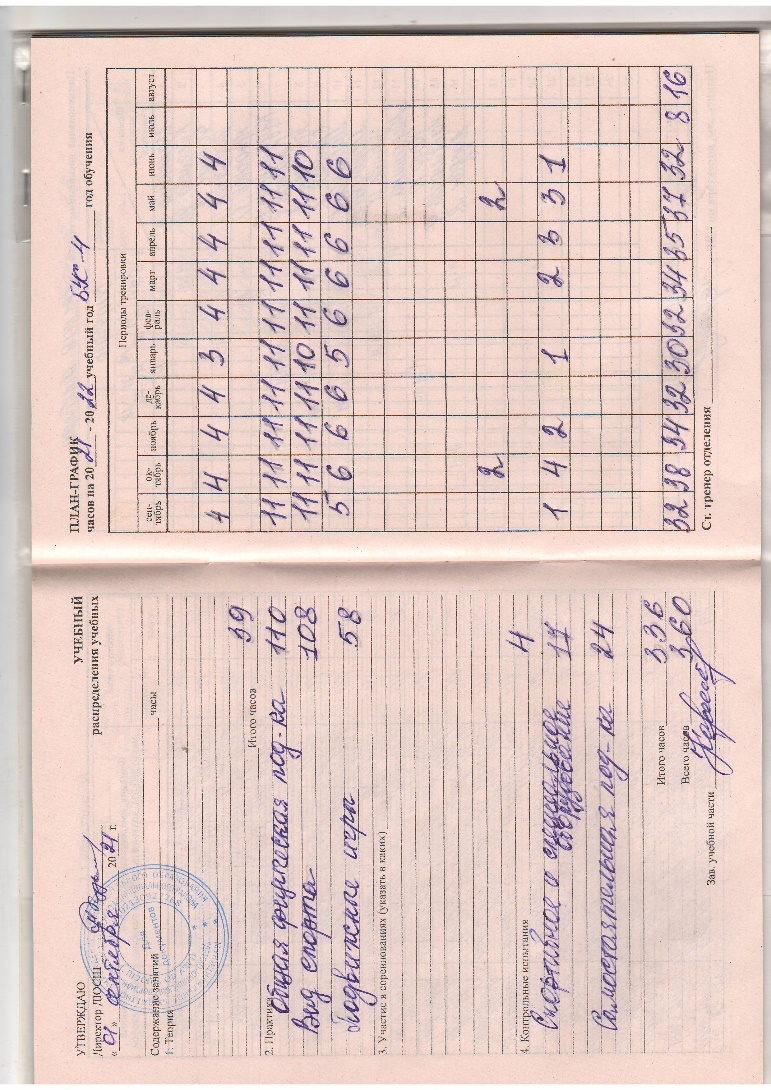 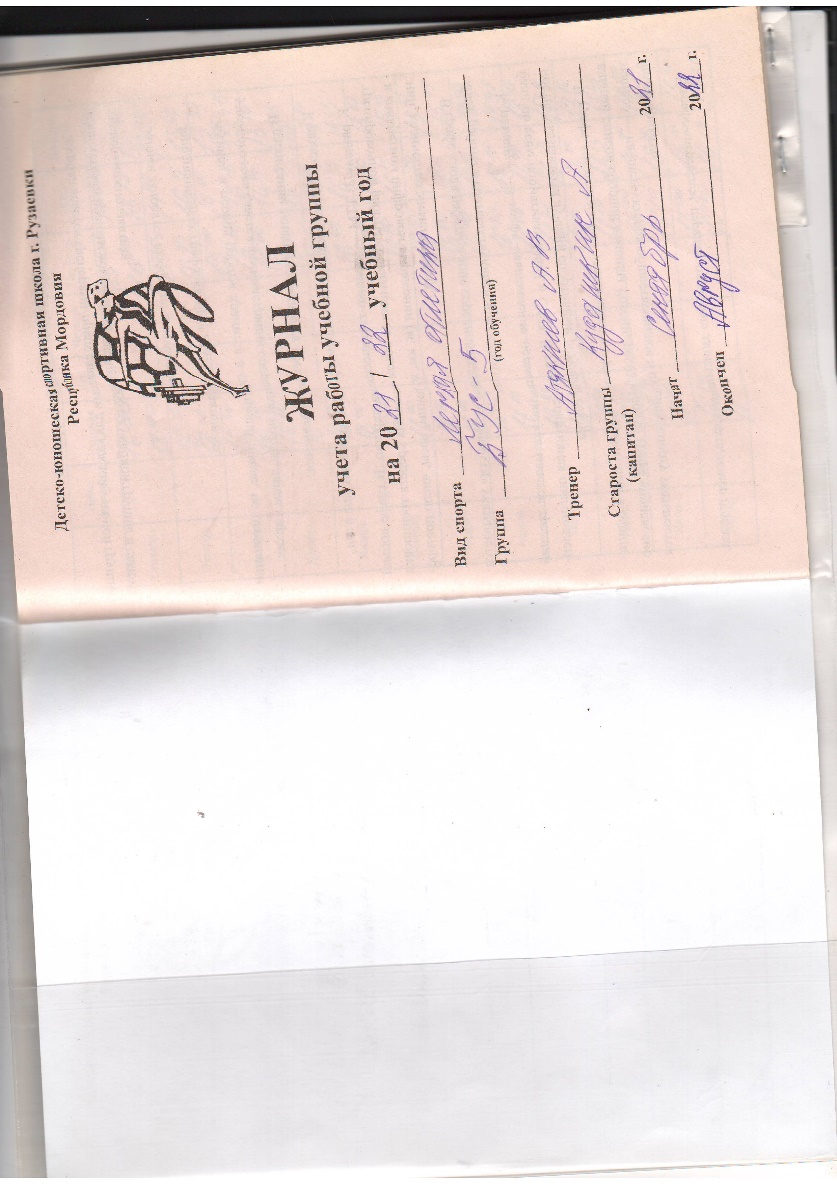 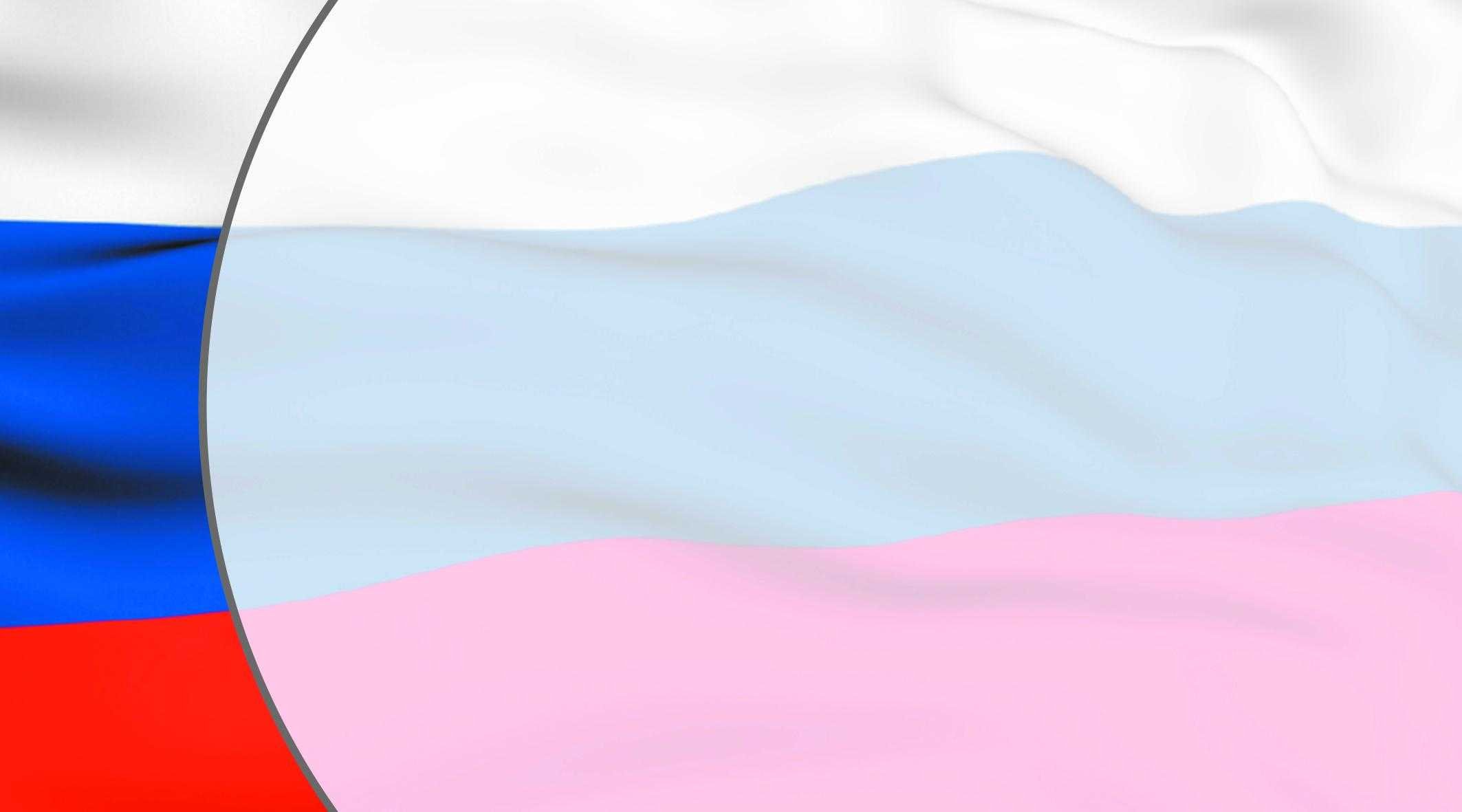 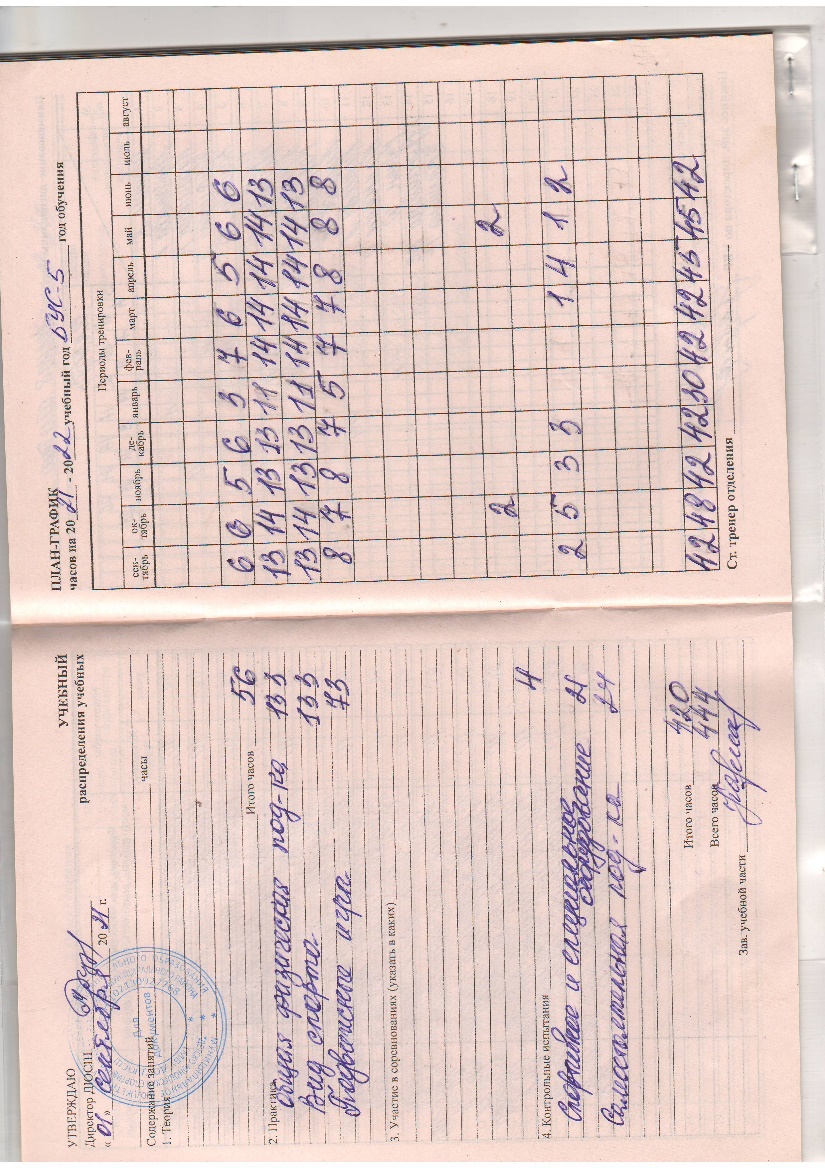 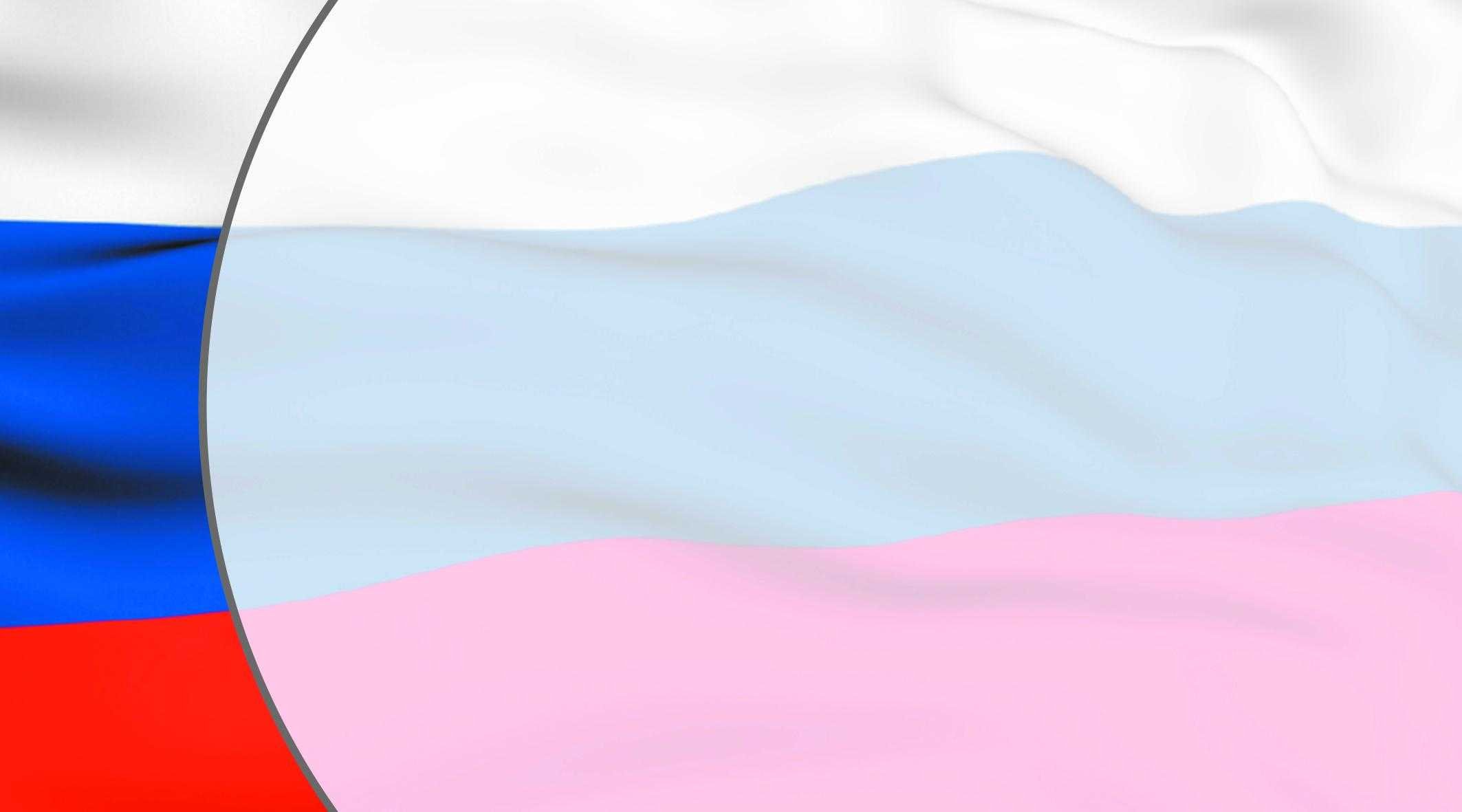 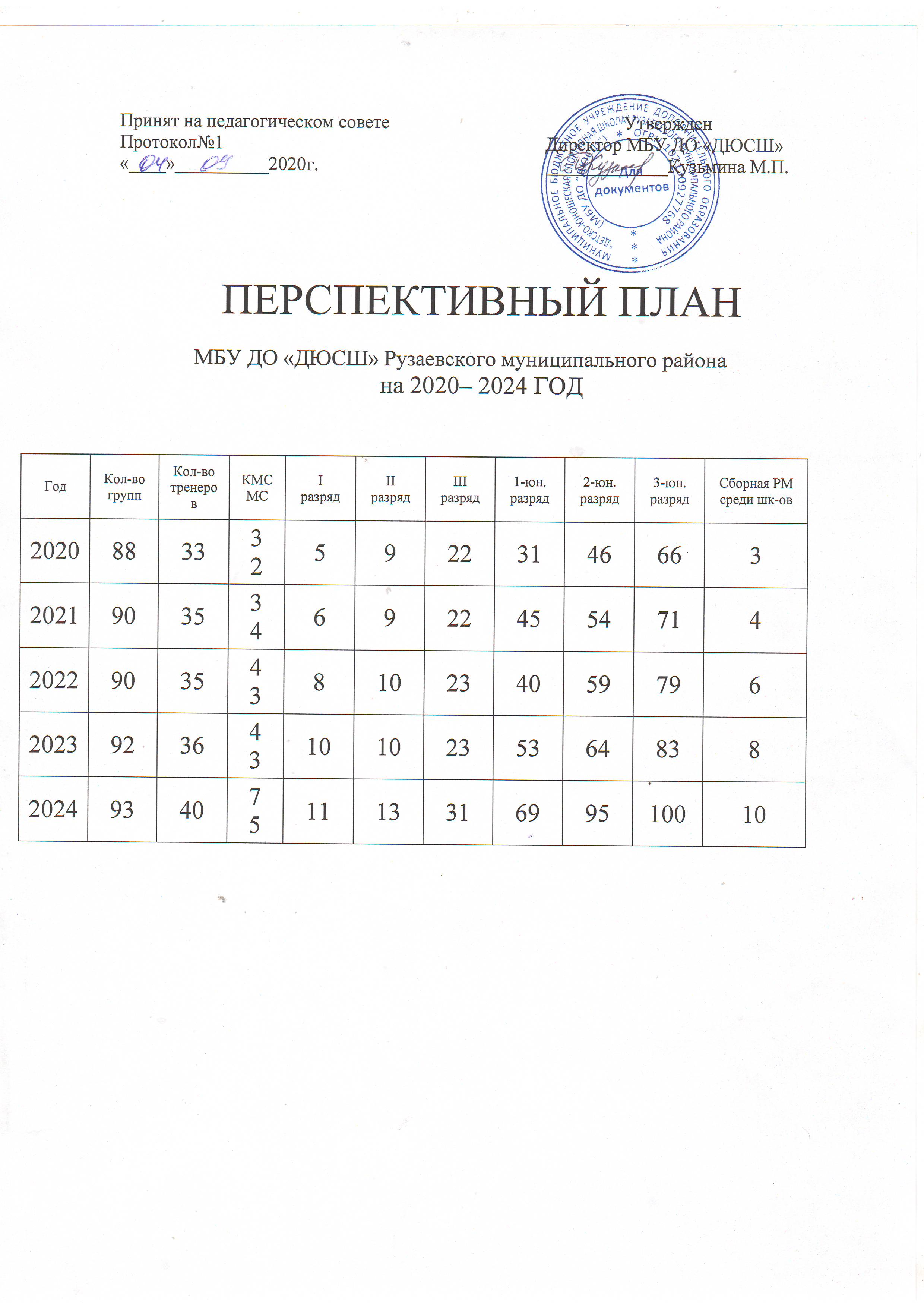 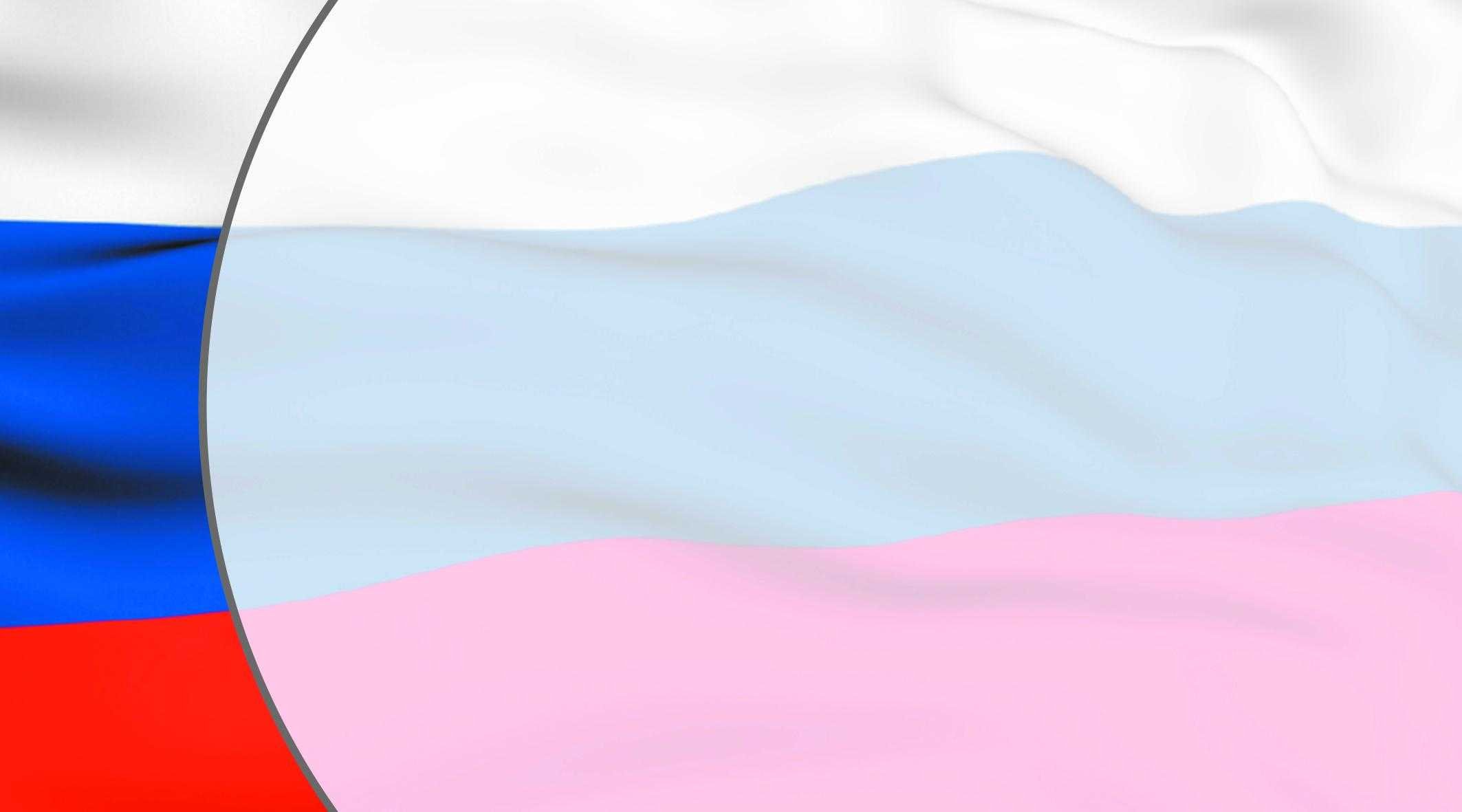 5. Наставничество
НЕТ
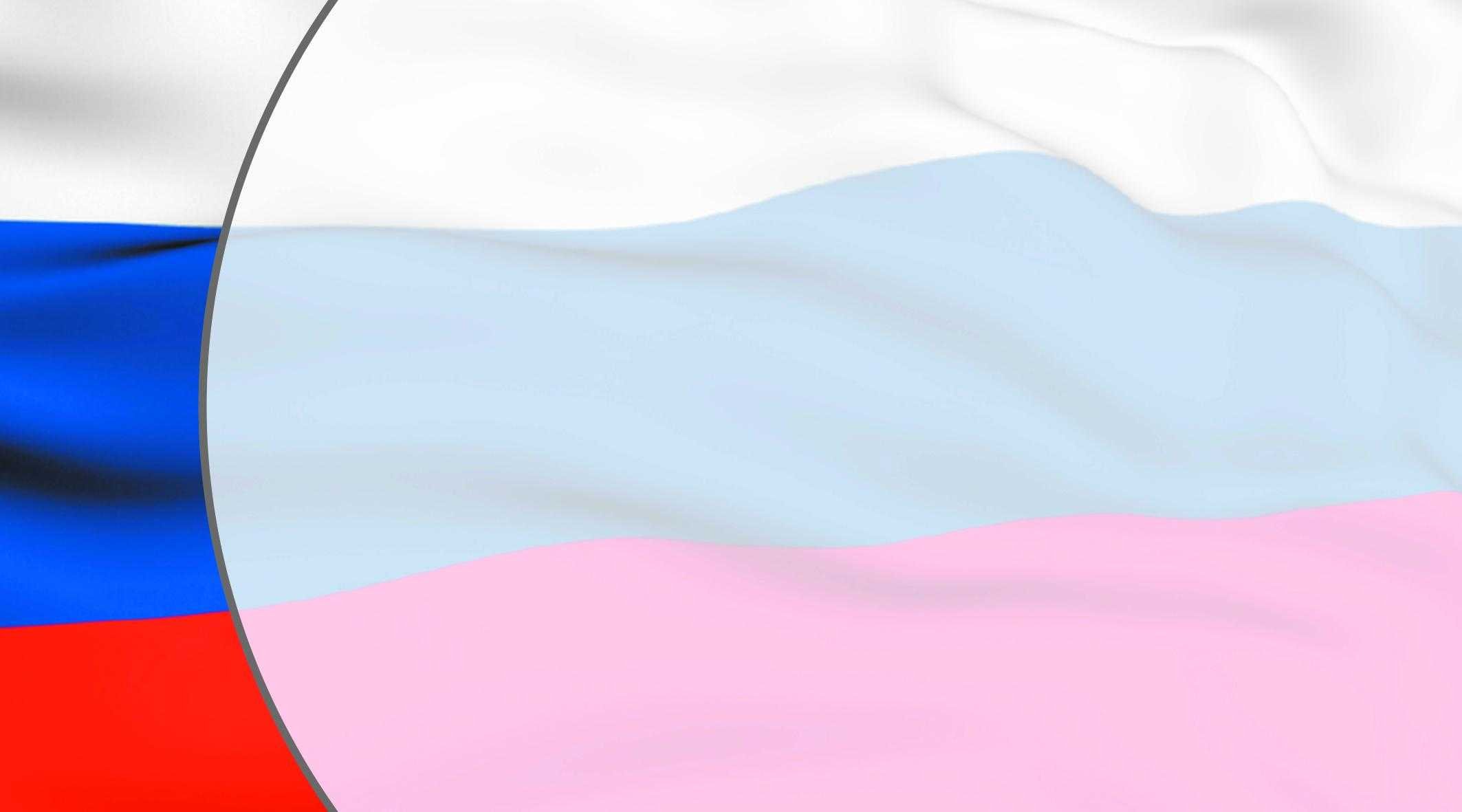 6. Выполнение воспитанниками  требований для присвоения  спортивных разрядов
НЕТ
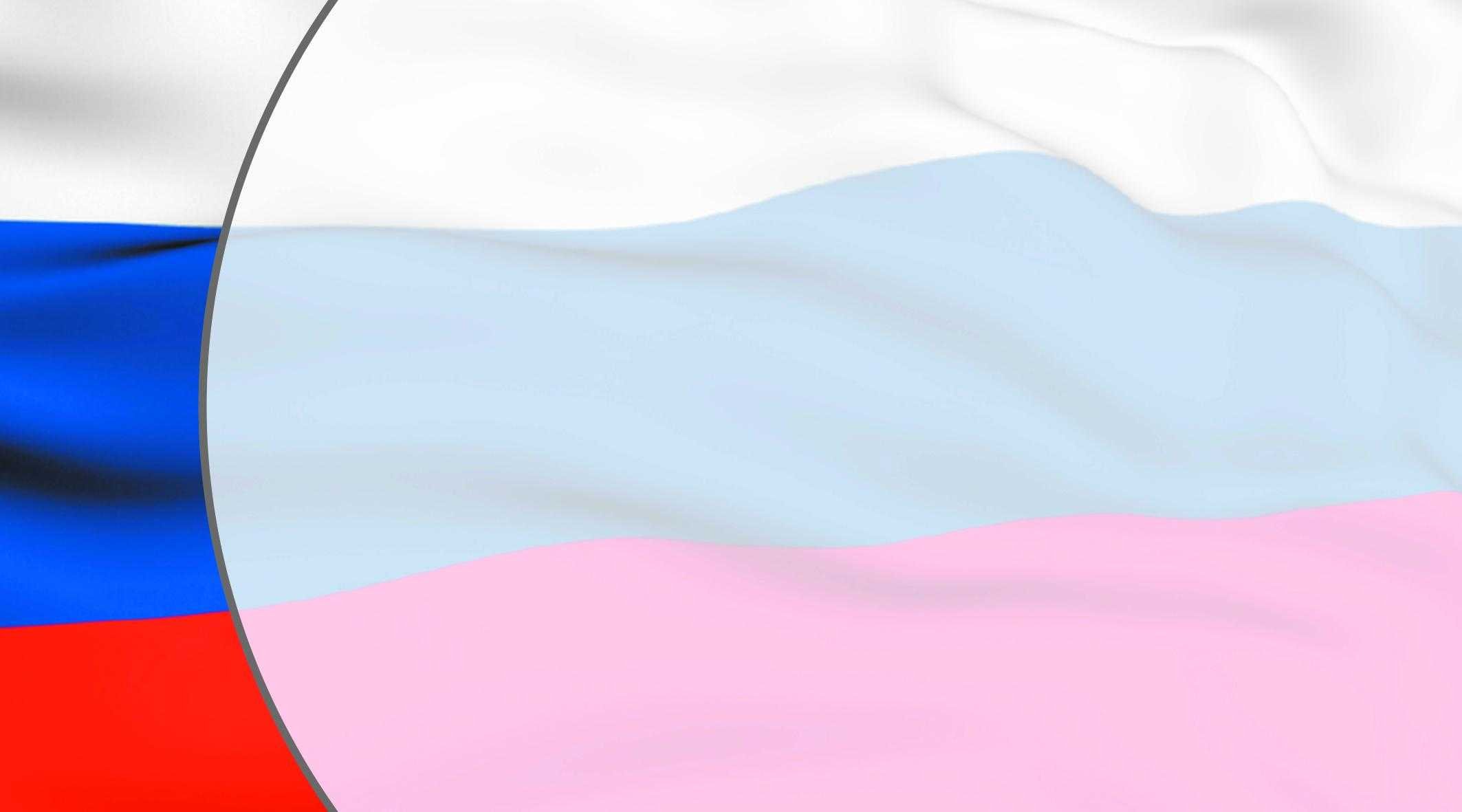 7. Проведение мастер-классов, открытых занятий, мероприятий(очно)
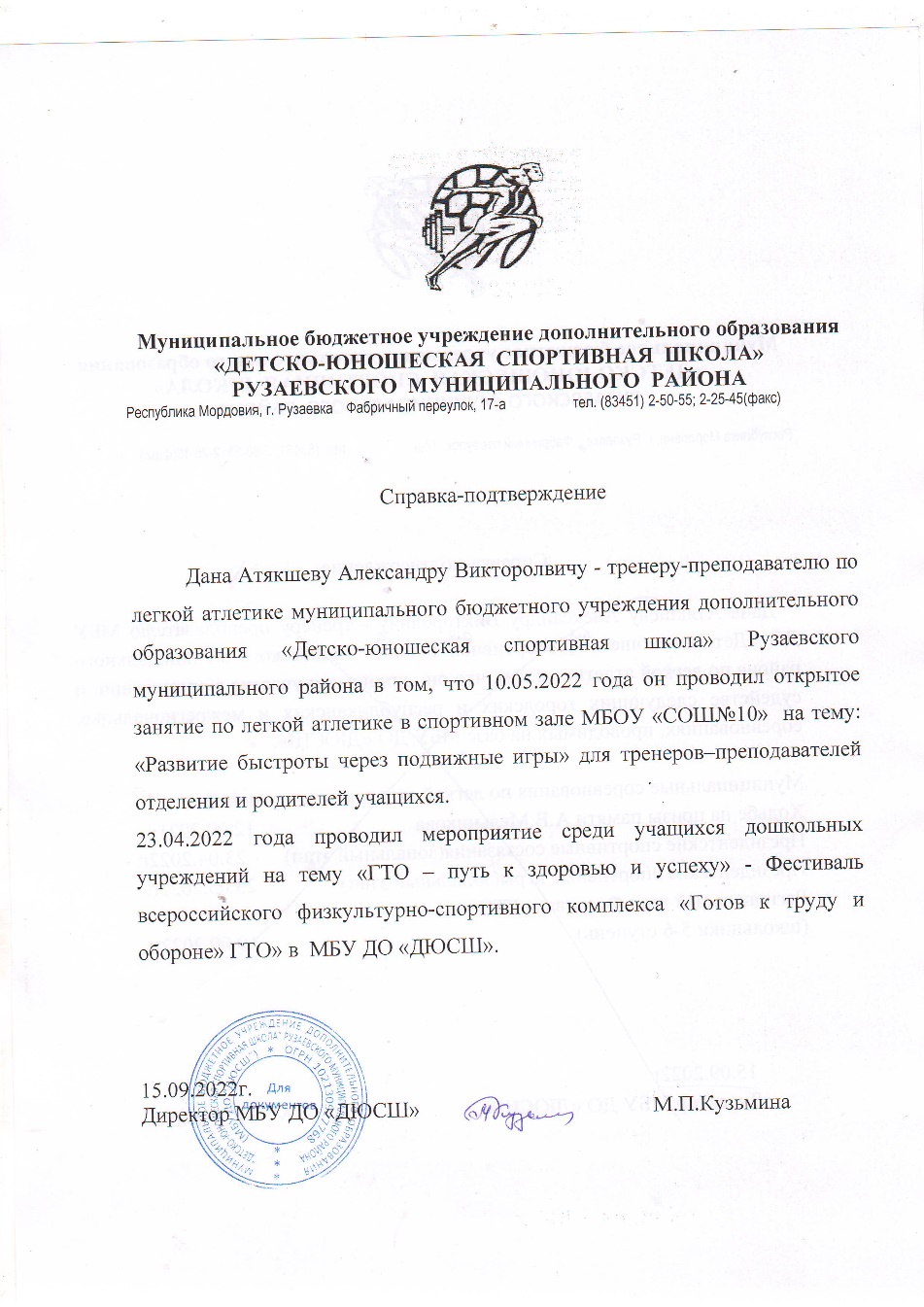 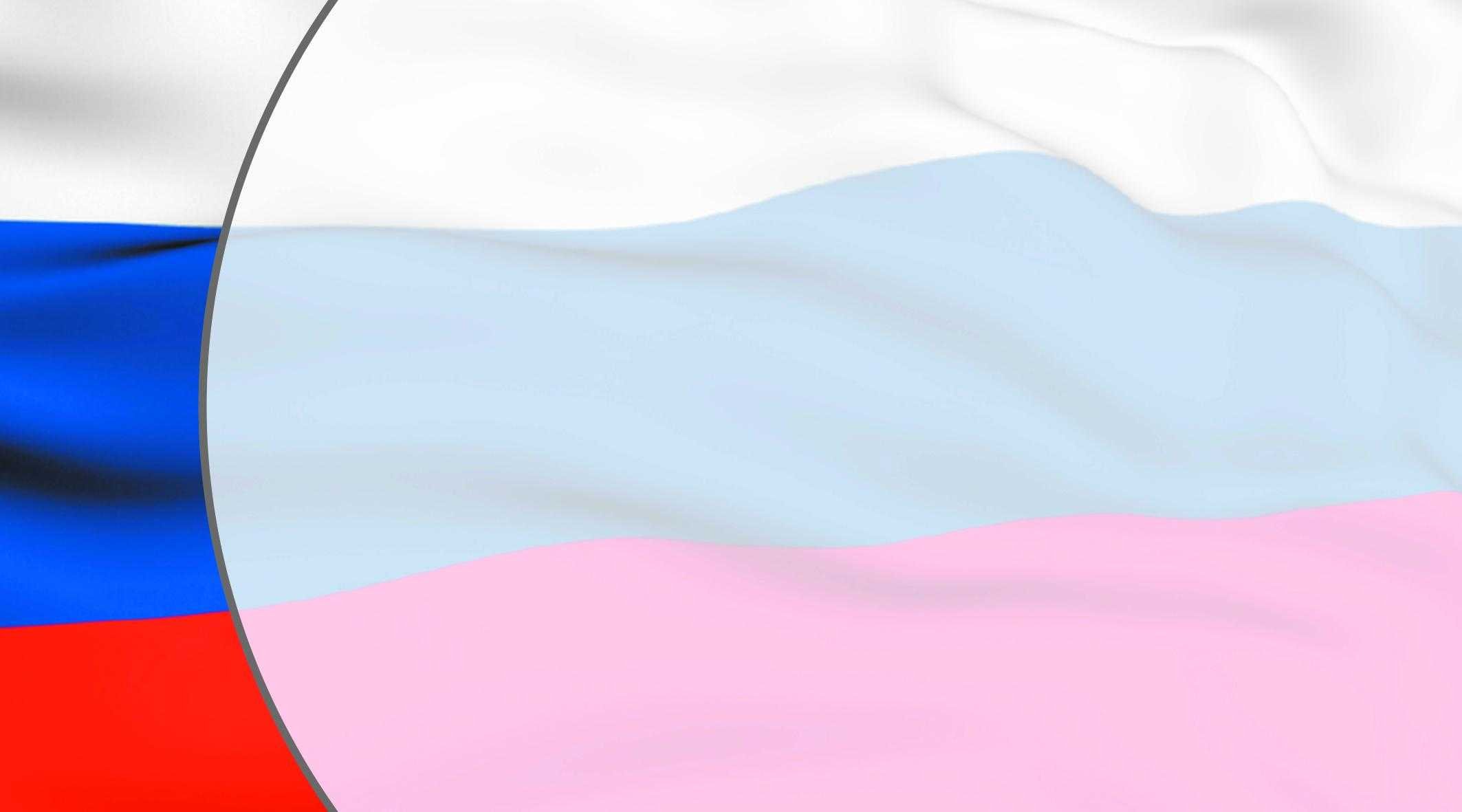 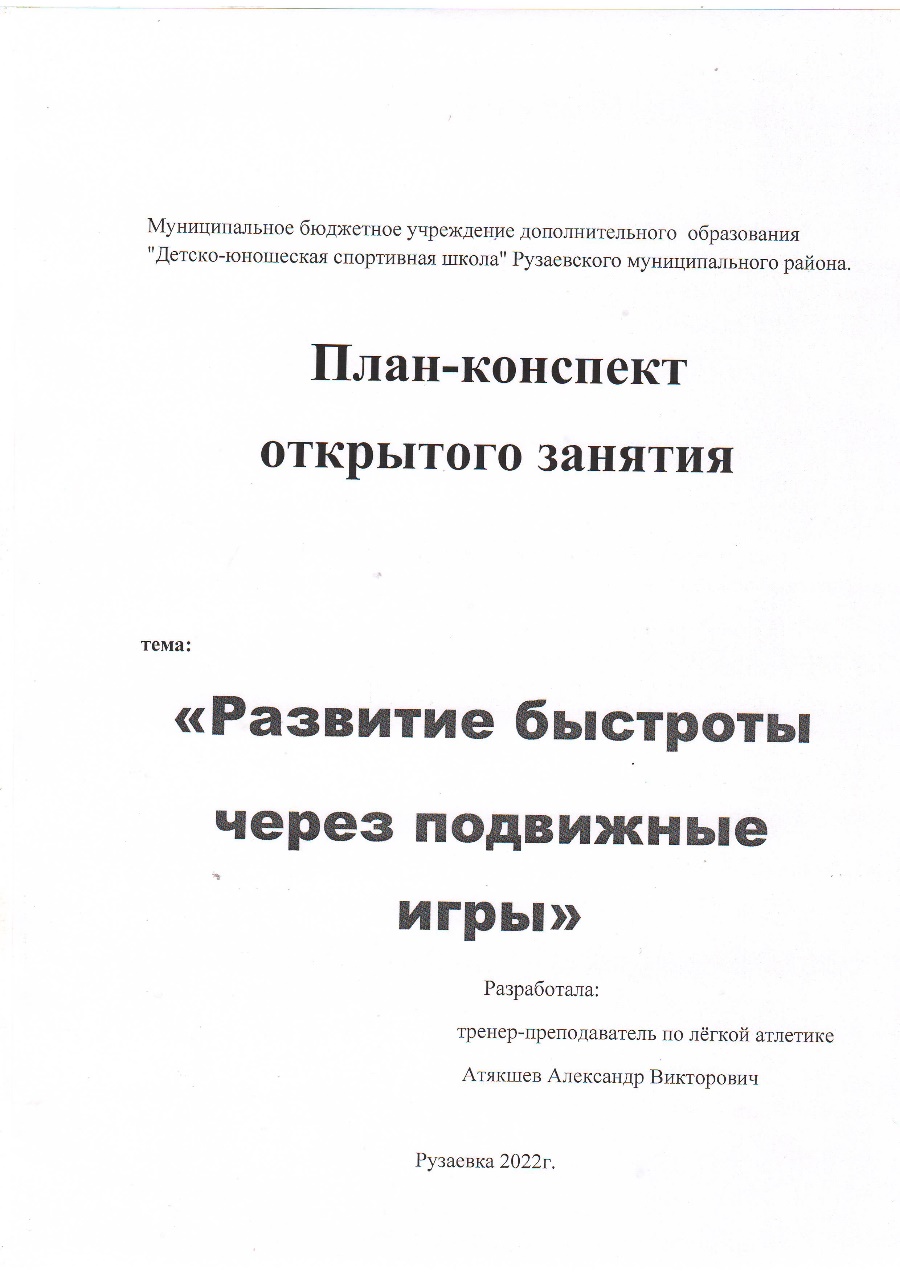 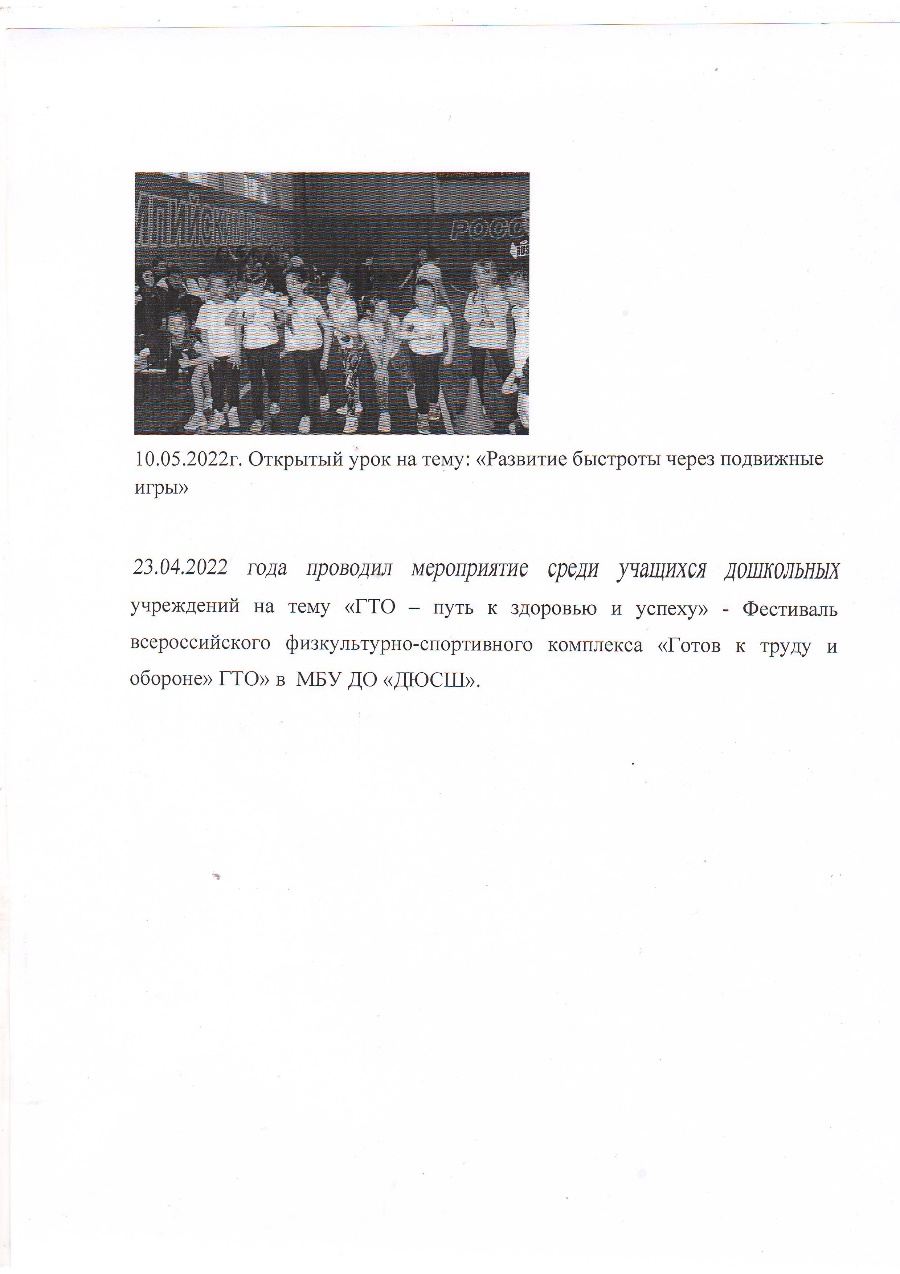 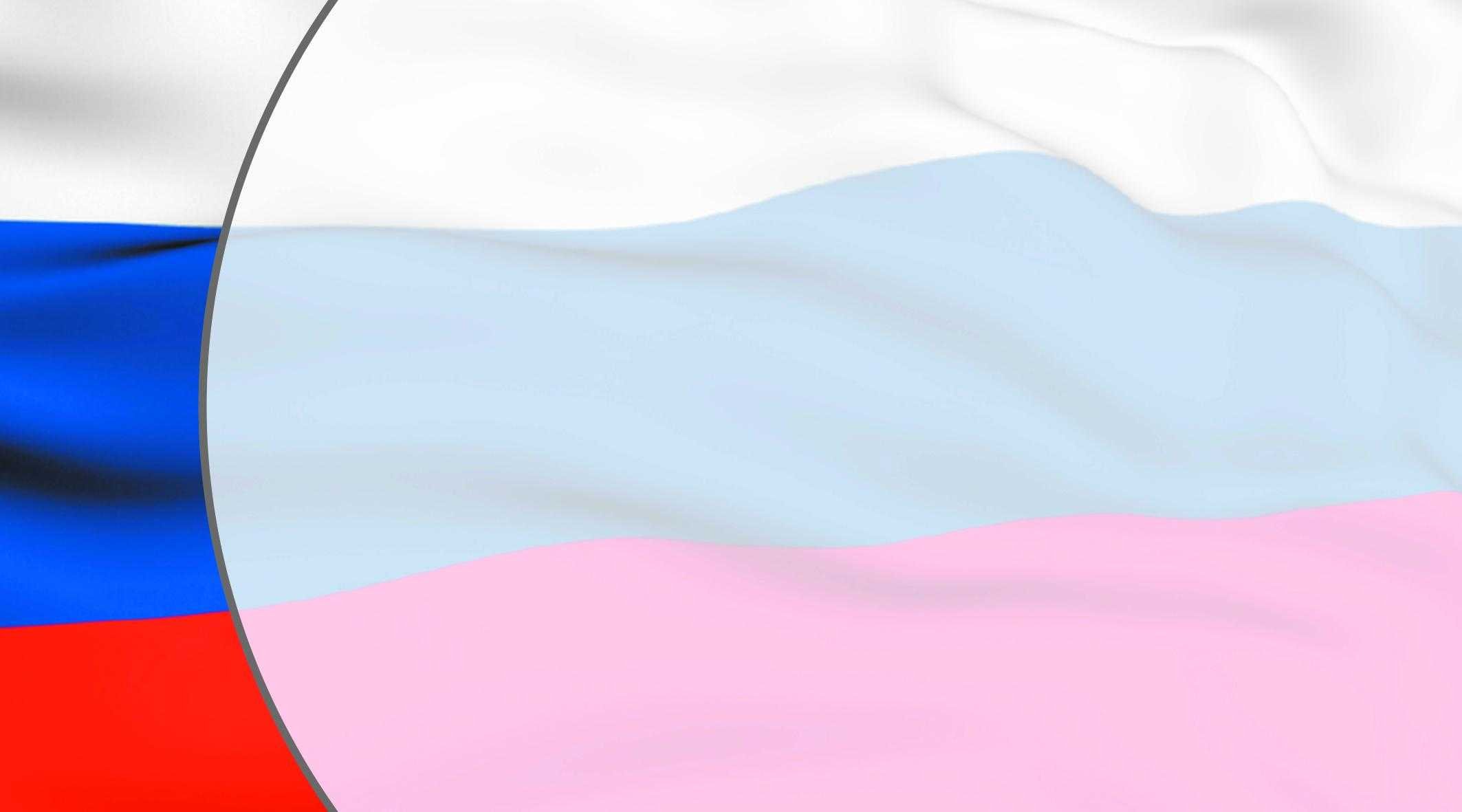 8.  Выступления на заседаниях методических советов, научно-практических конференциях, педагогических чтениях, семинарах, секциях, форумах, радиопередачах(очно)
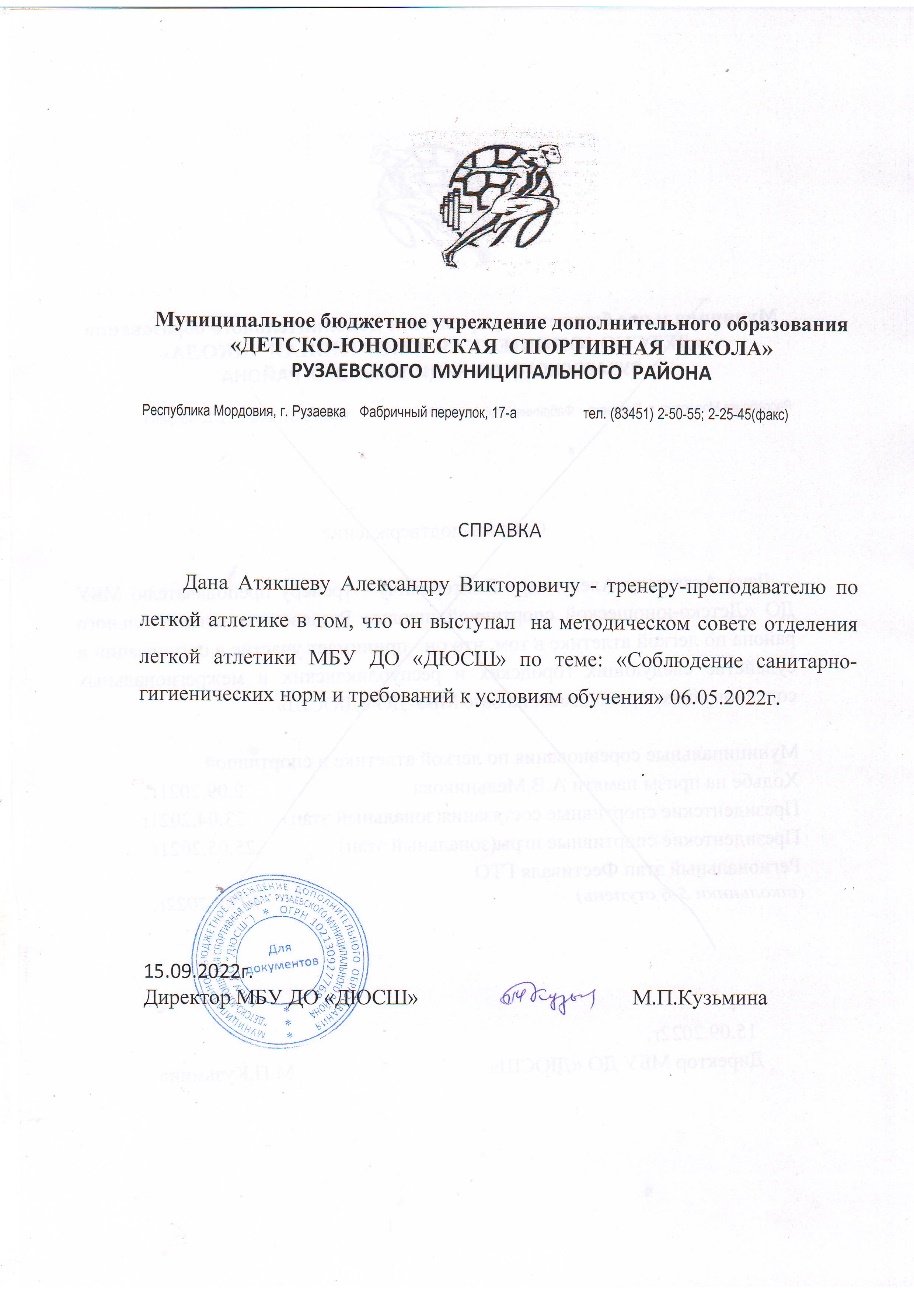 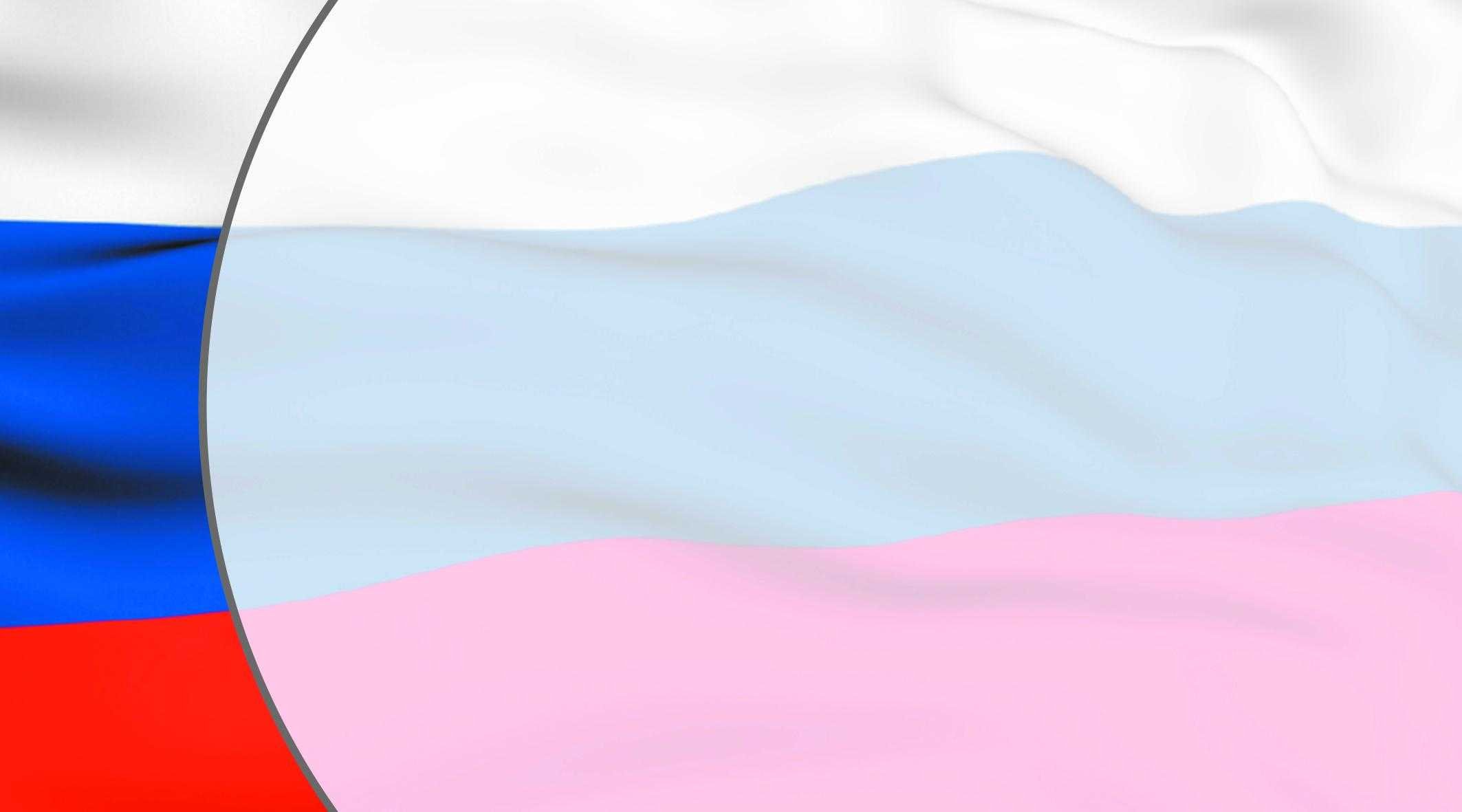 9. Результаты участия воспитанников 
в официальных соревнованиях
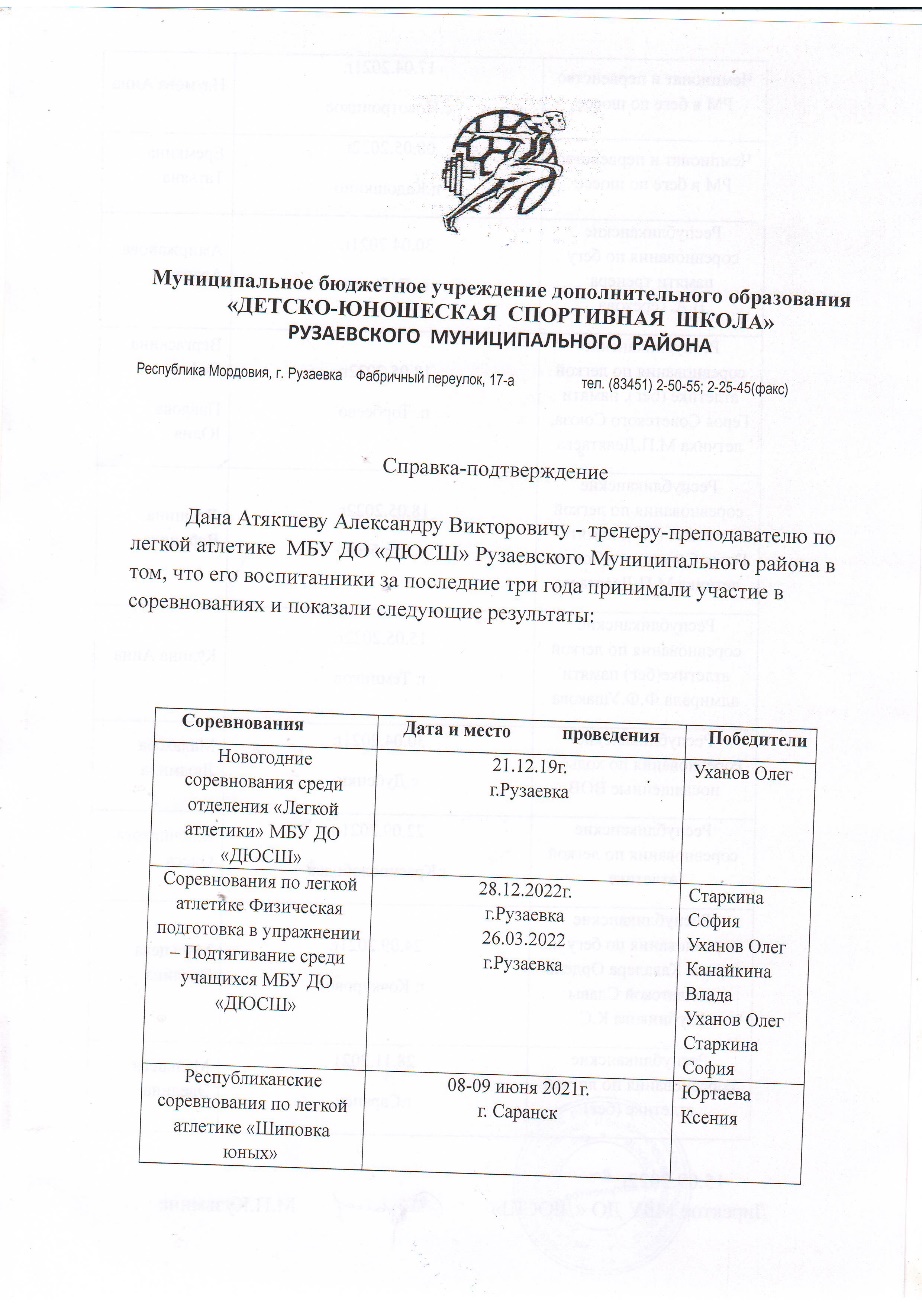 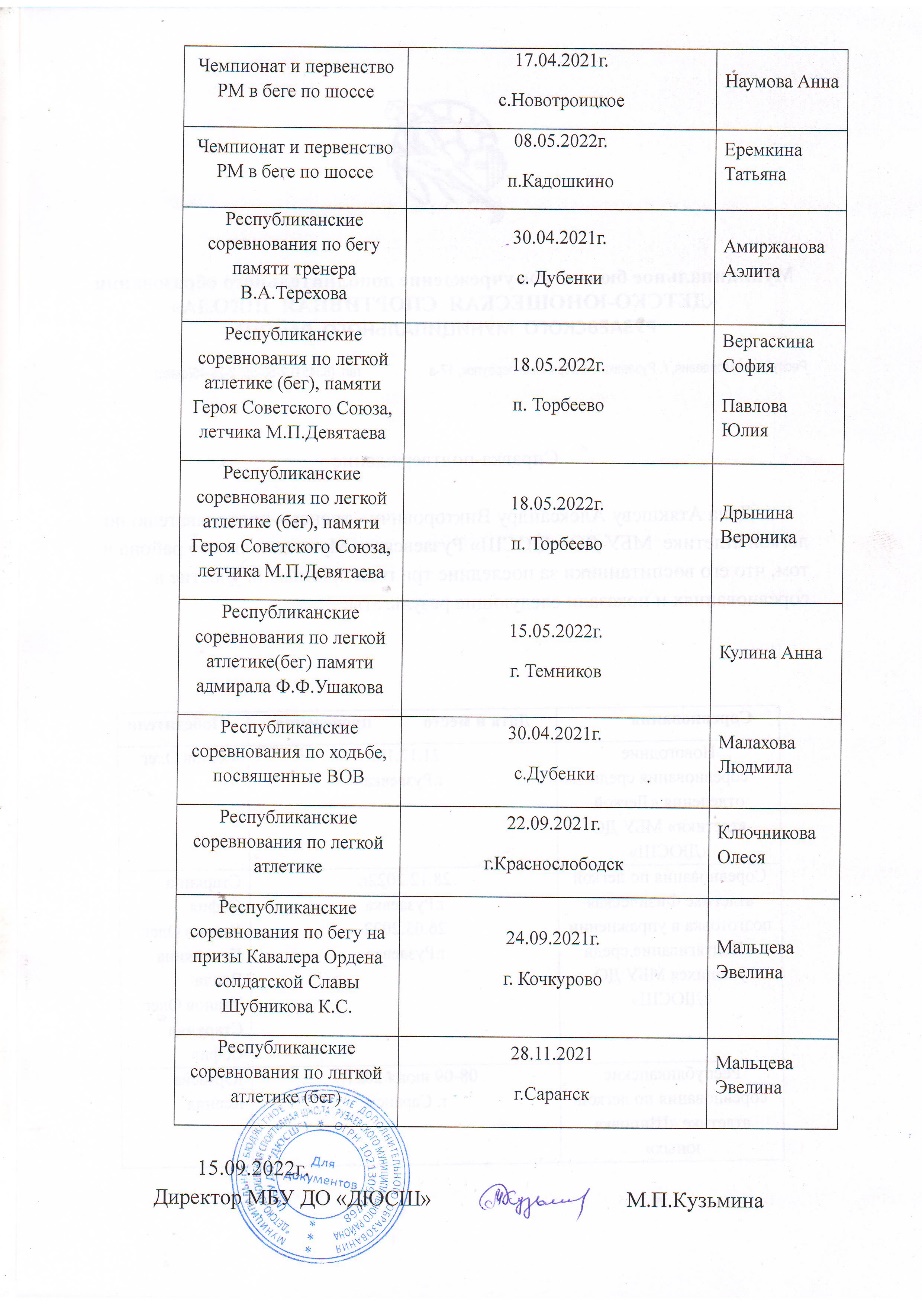 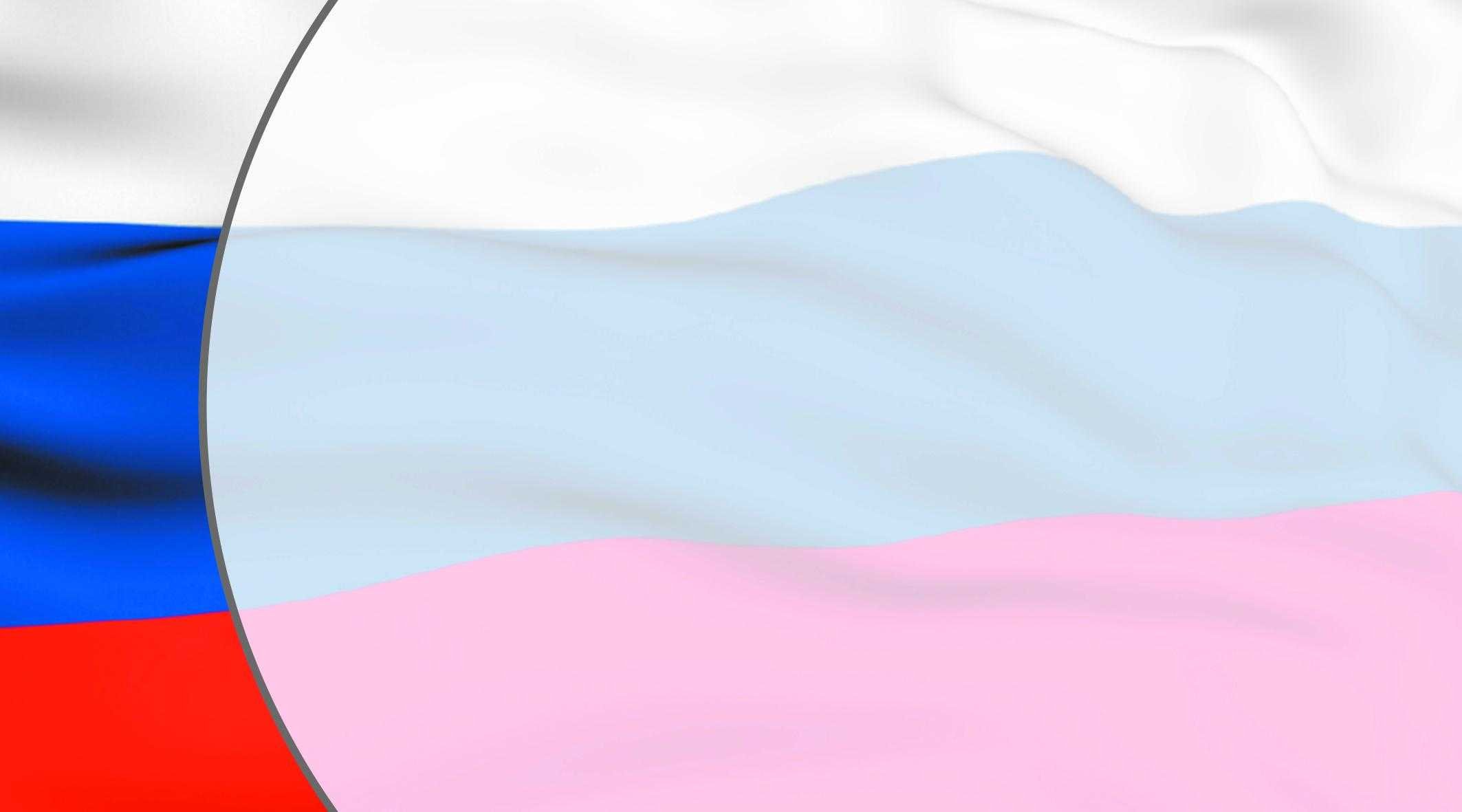 Муниципальный уровень
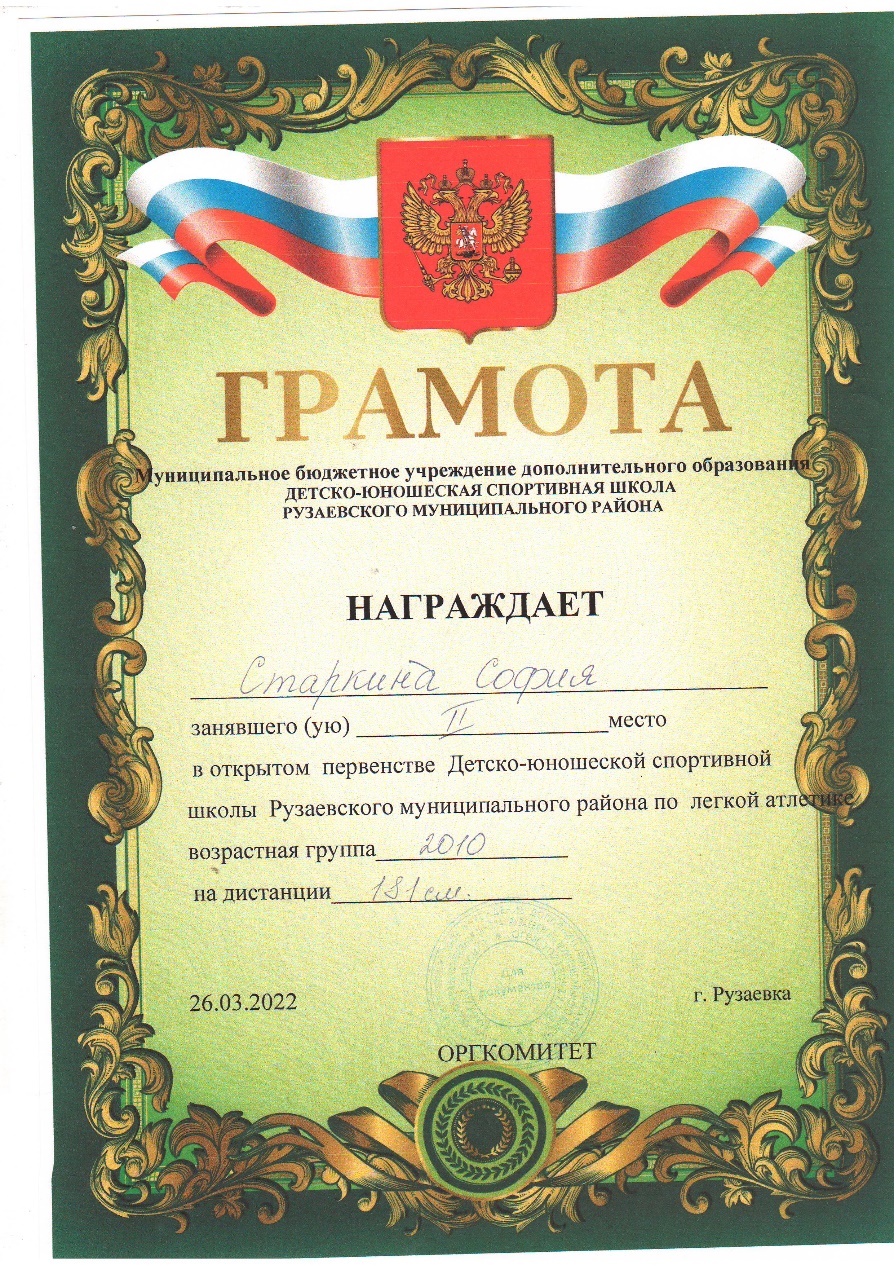 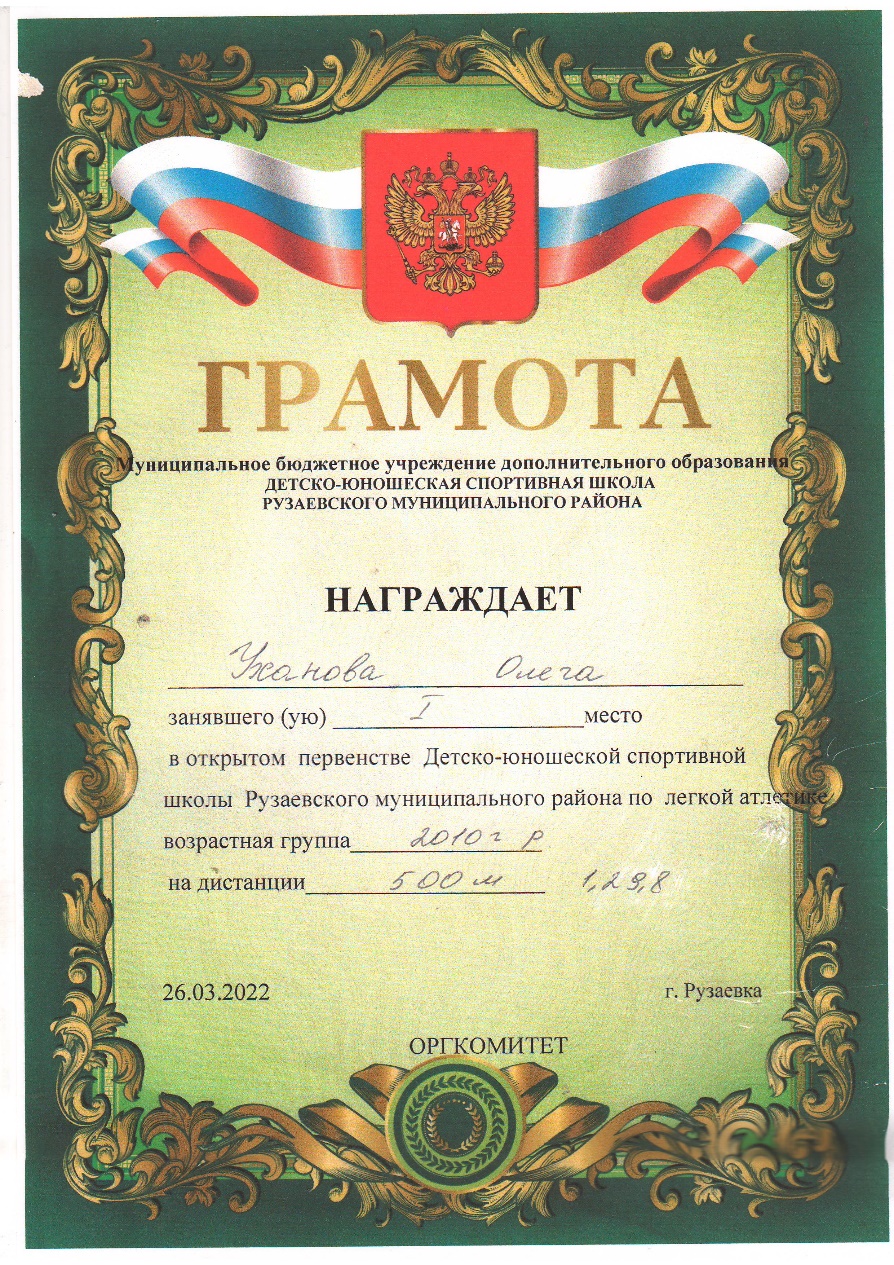 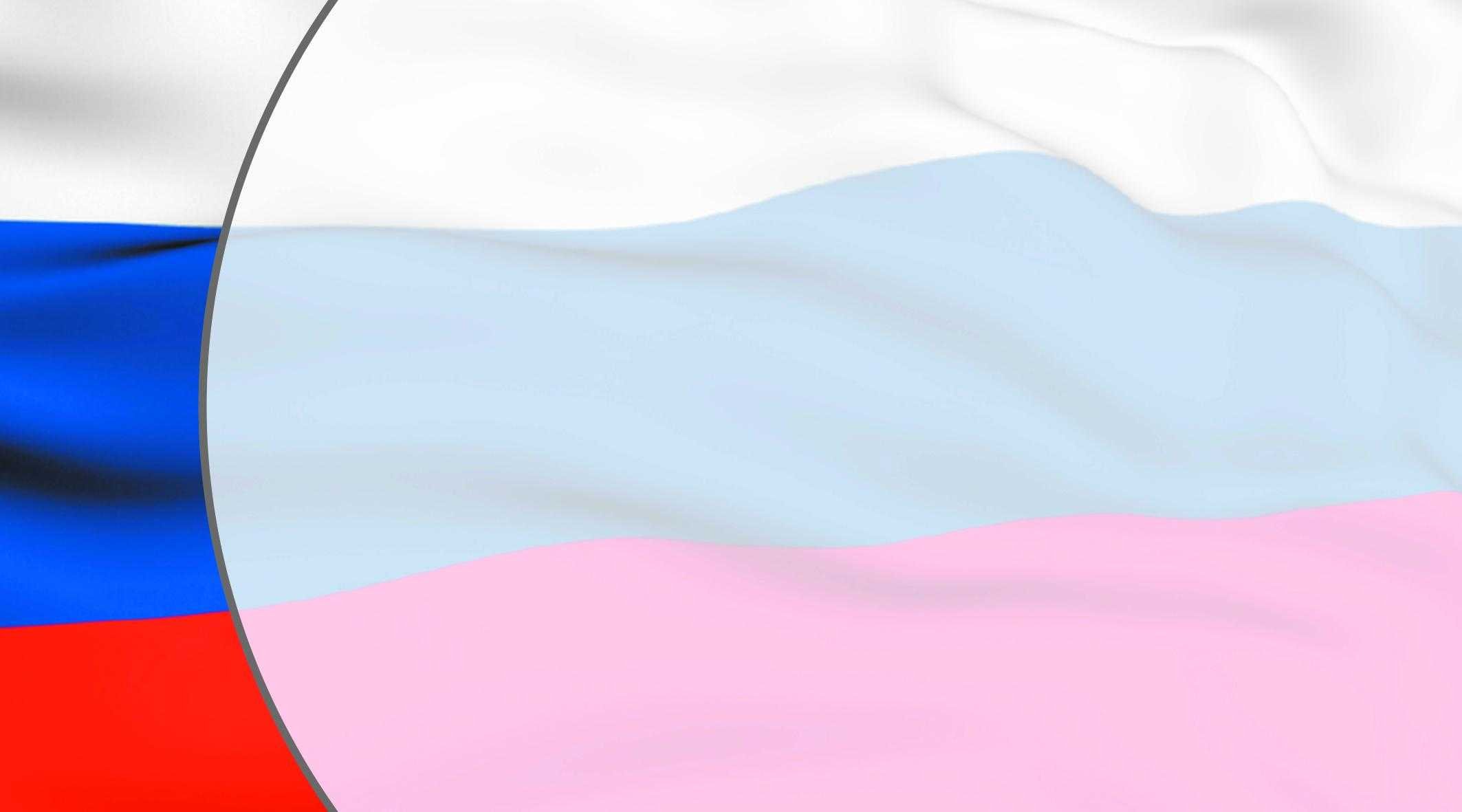 Муниципальный уровень
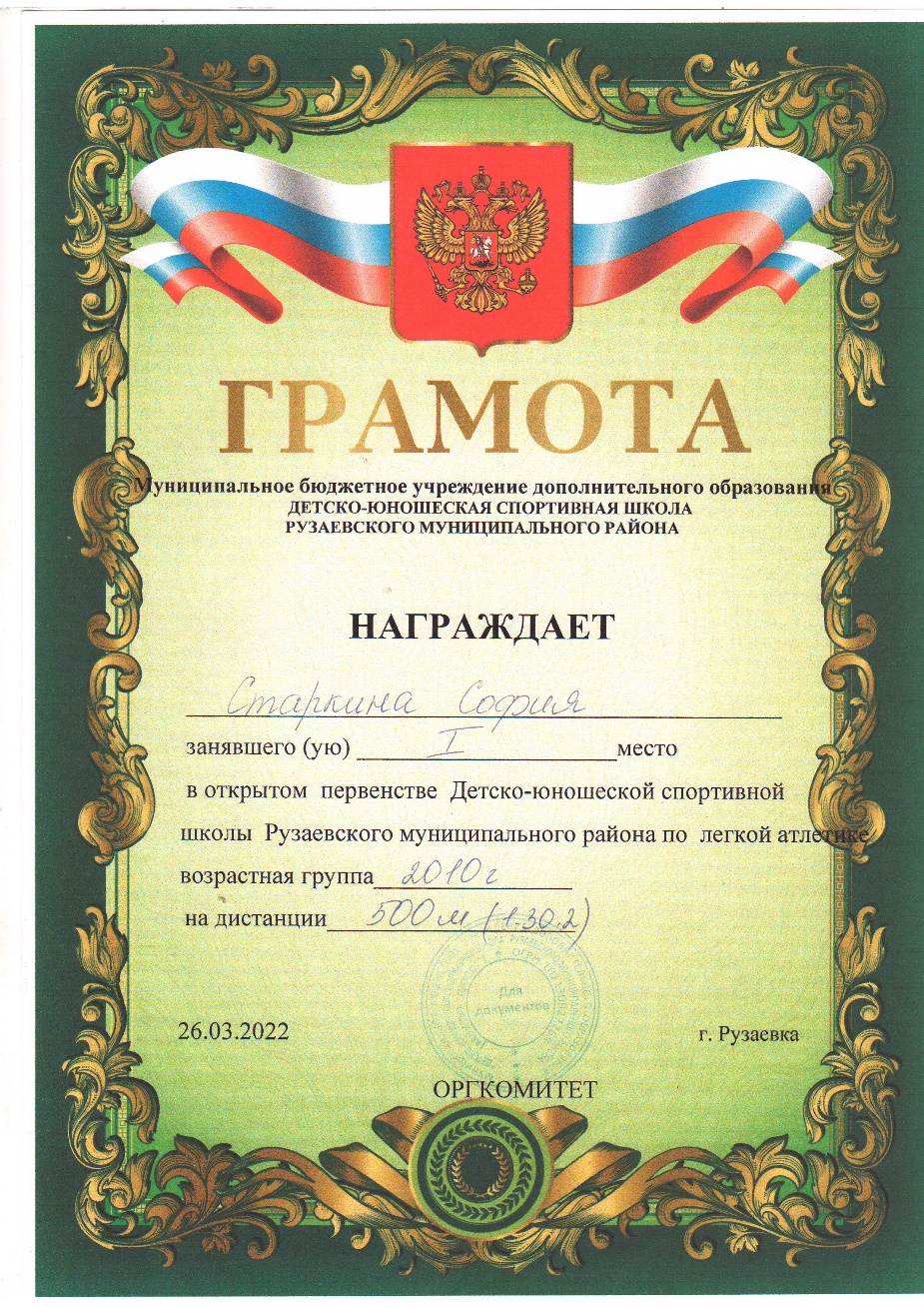 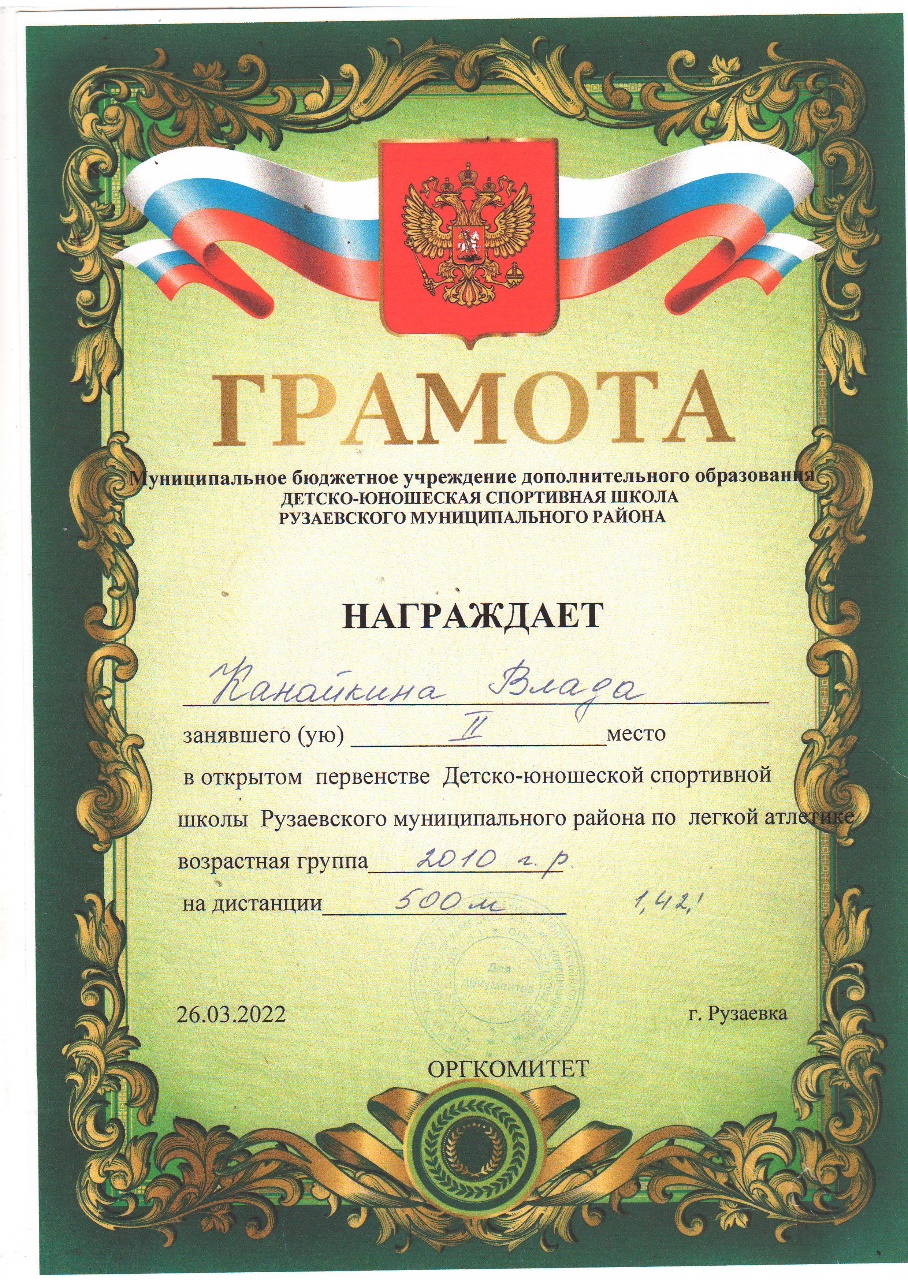 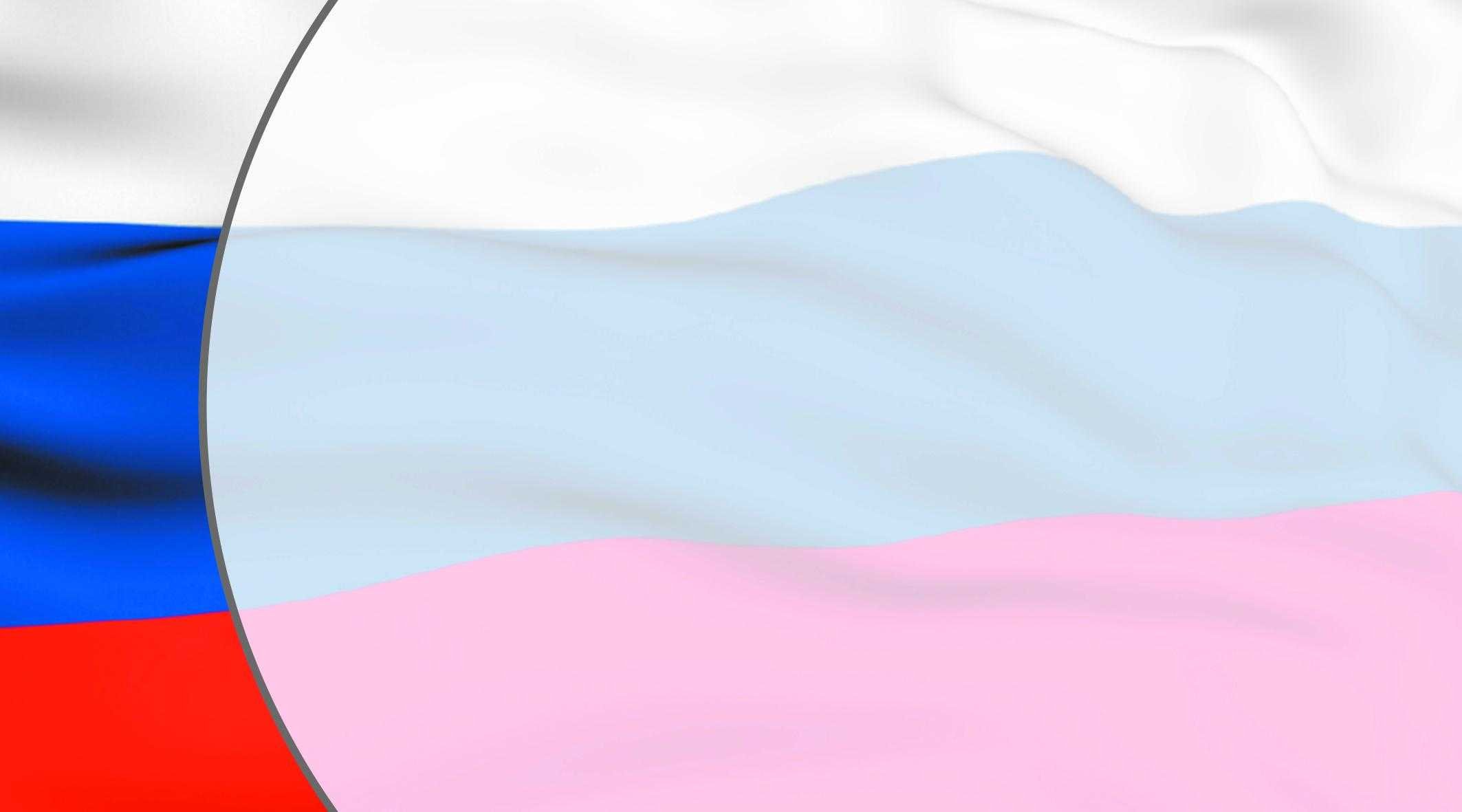 Муниципальный уровень
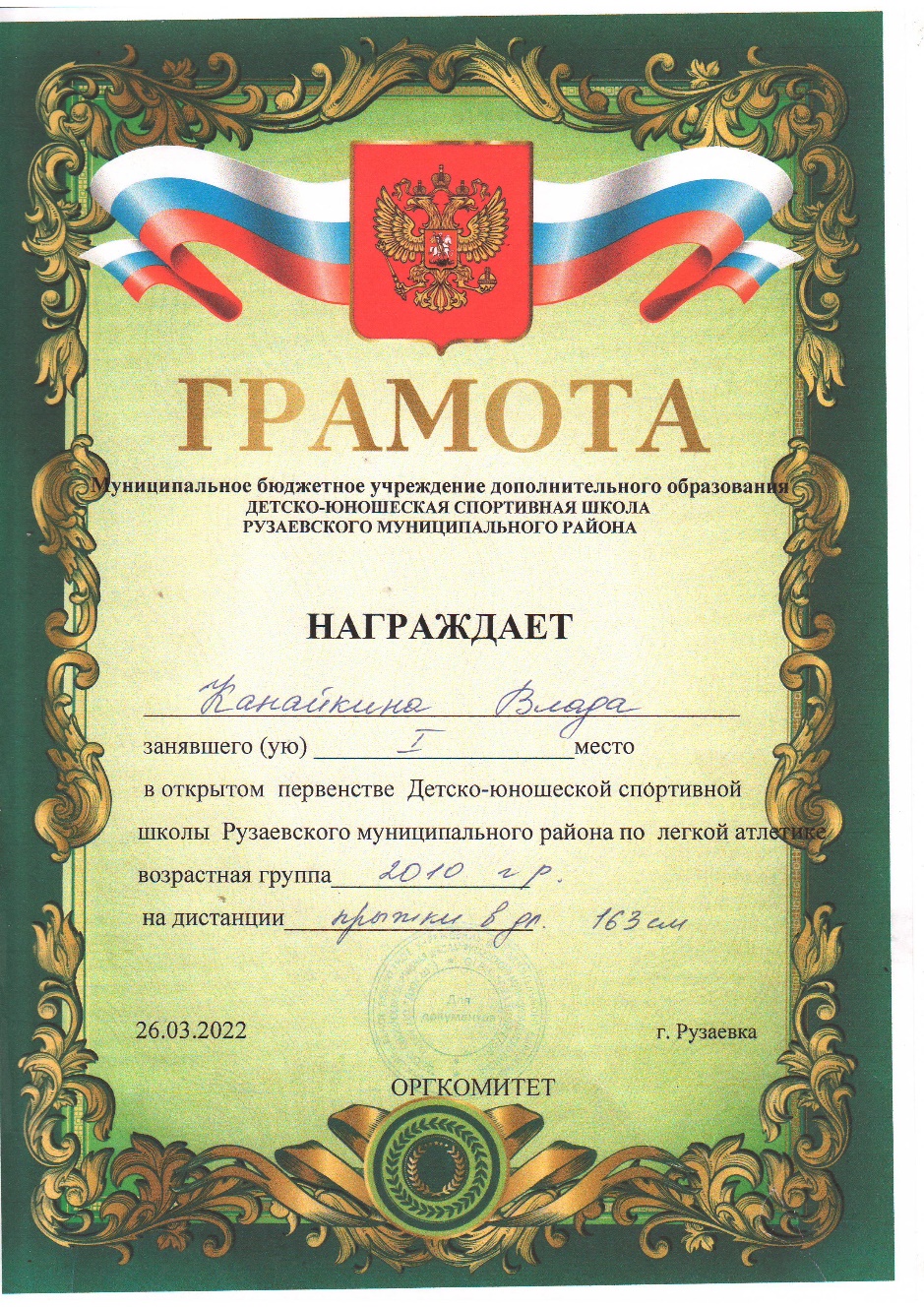 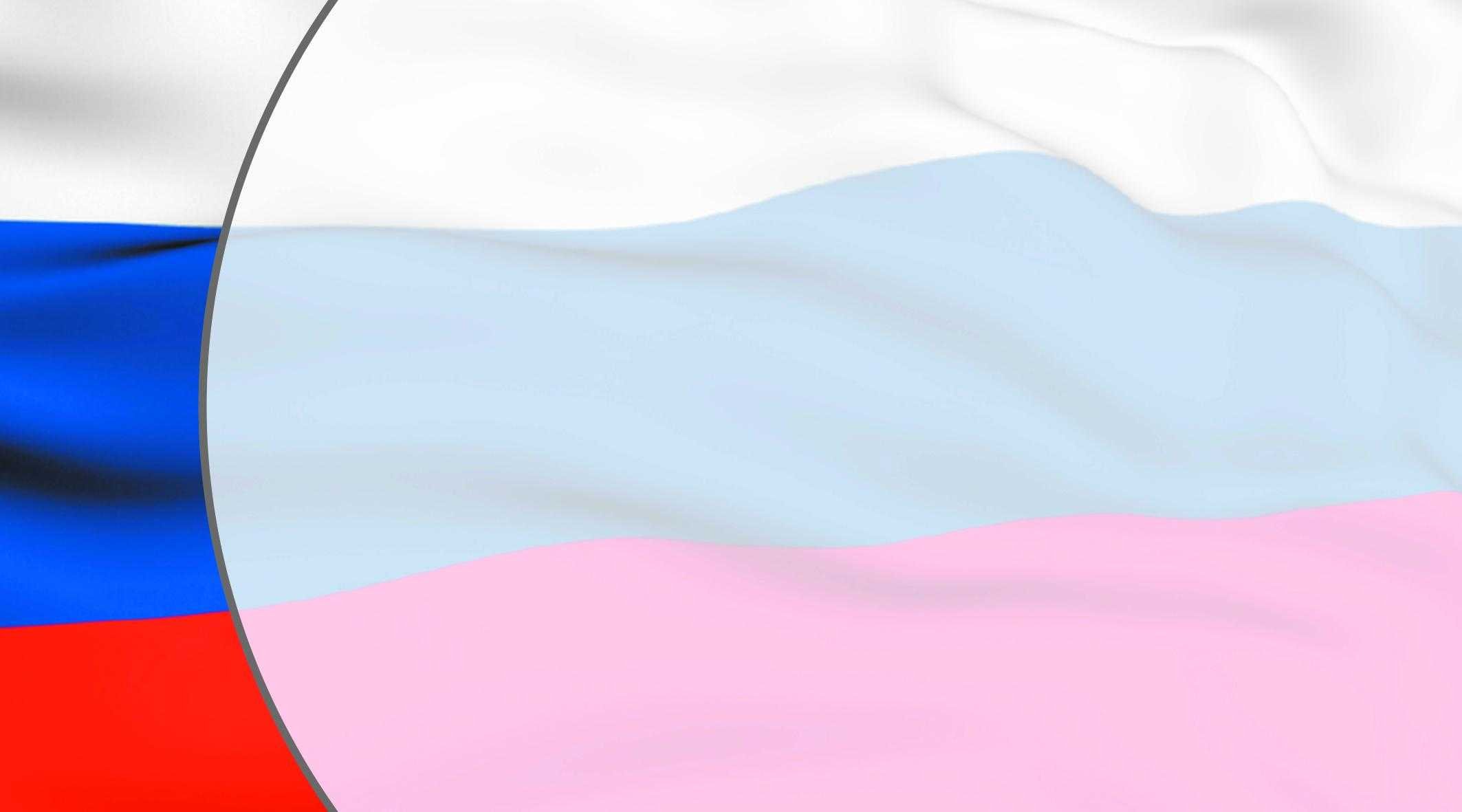 Муниципальный уровень
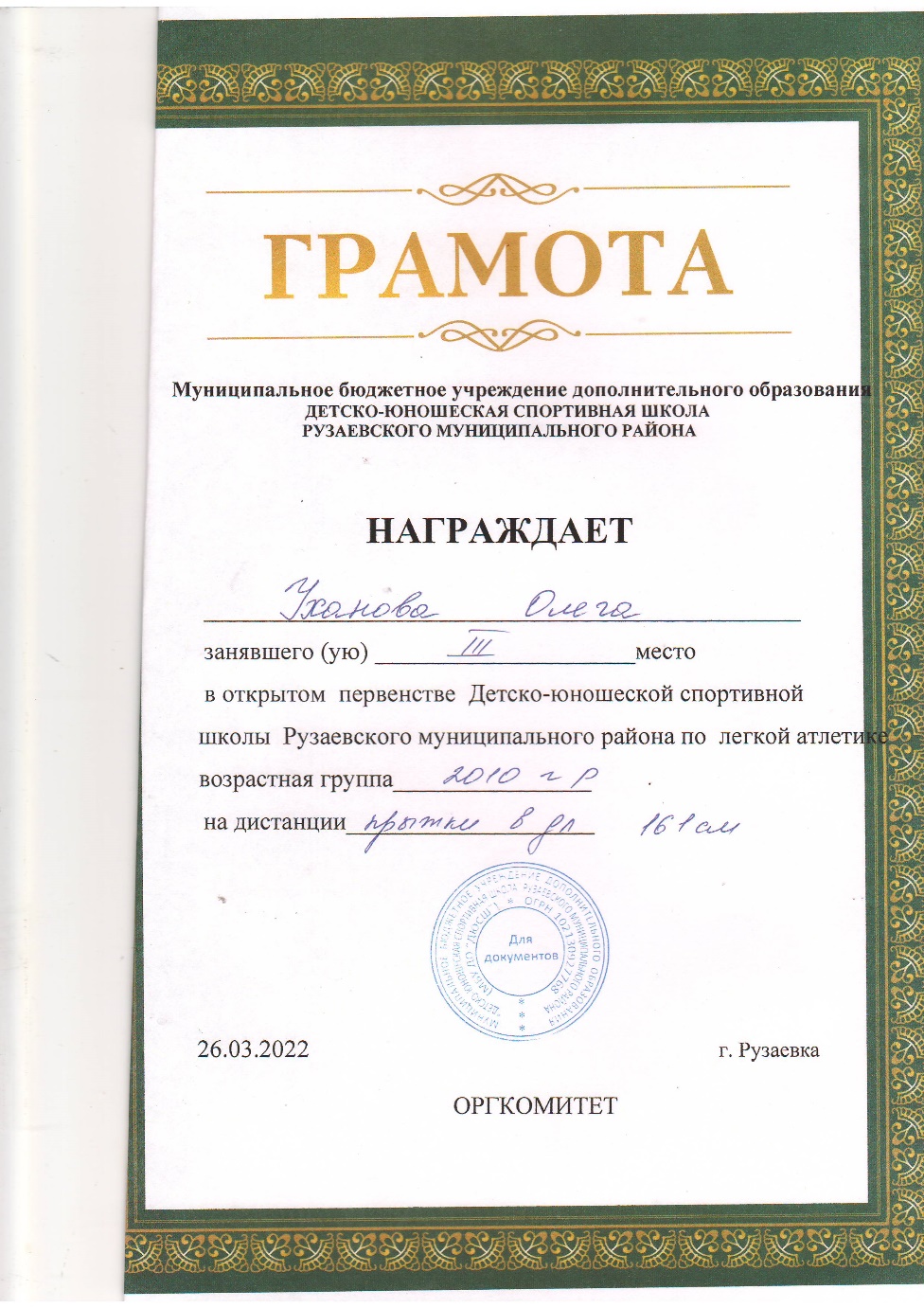 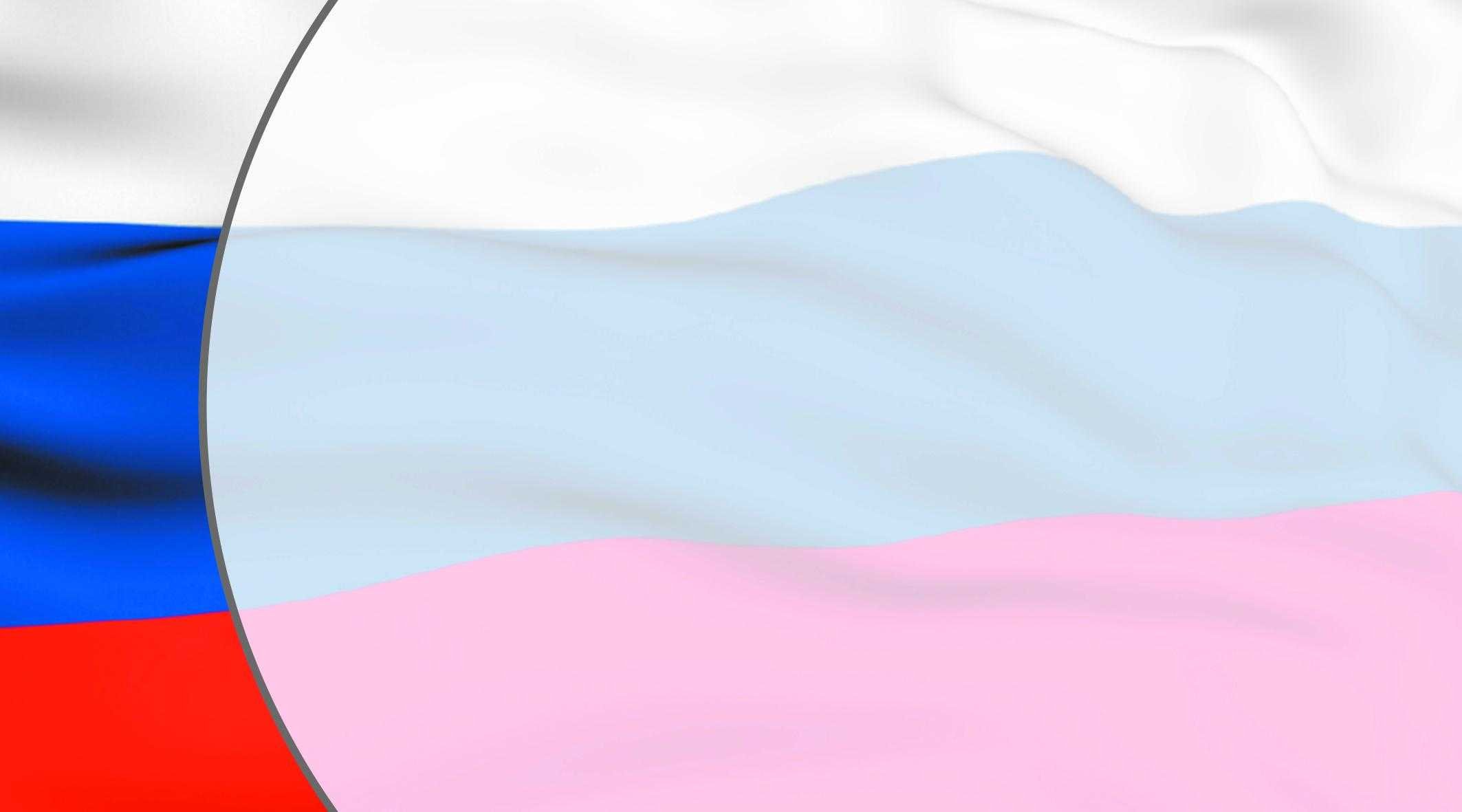 Республиканский уровень
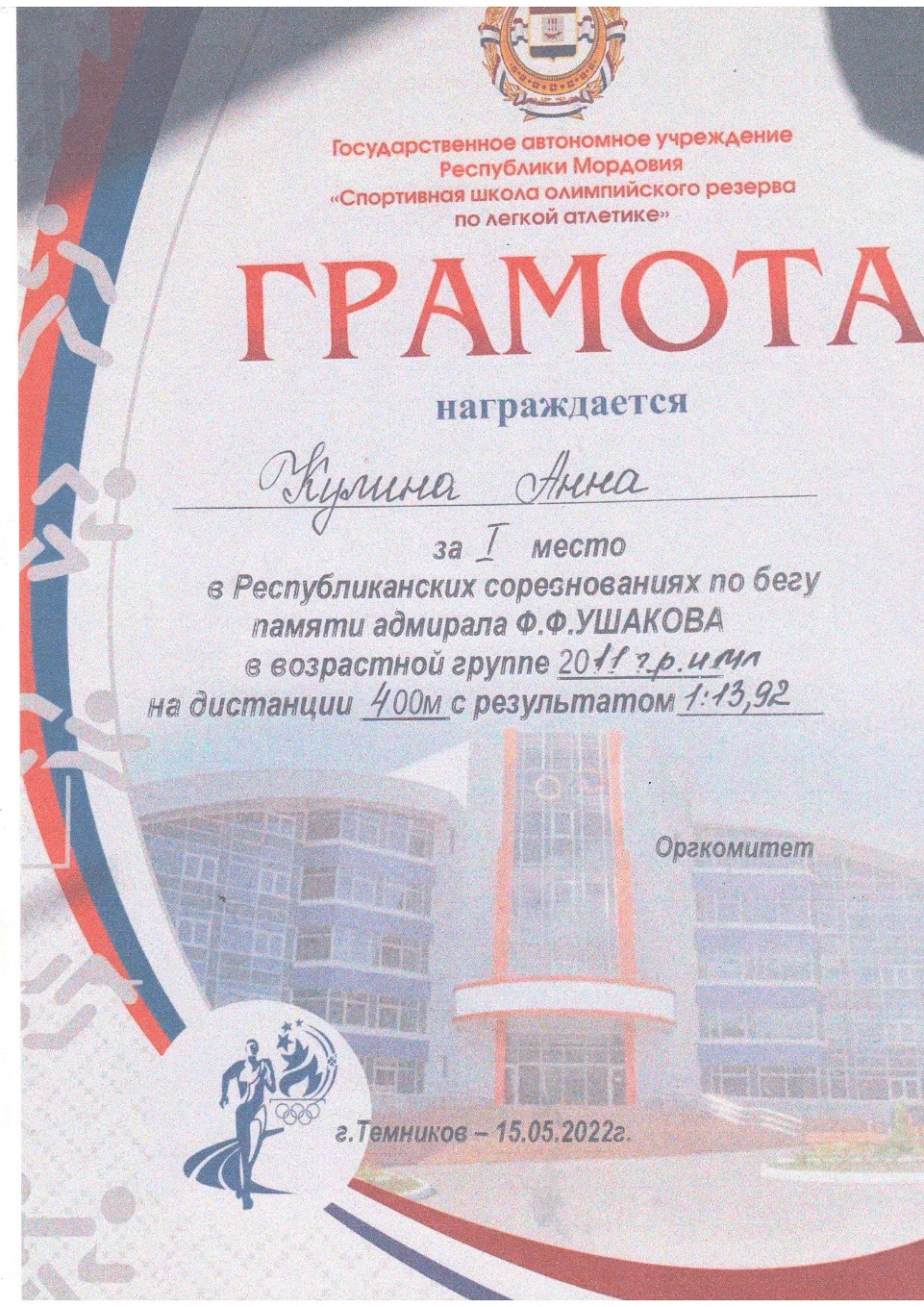 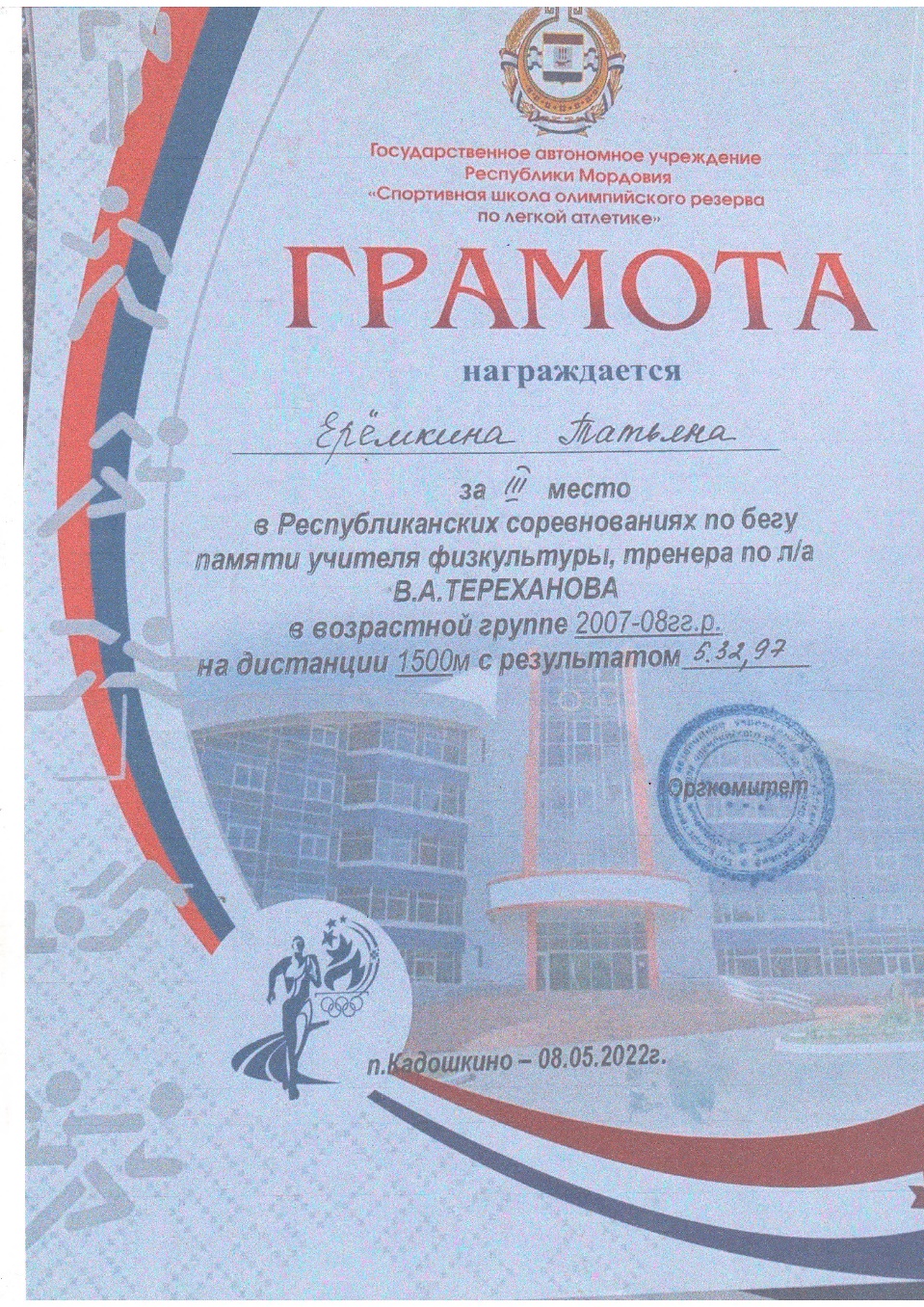 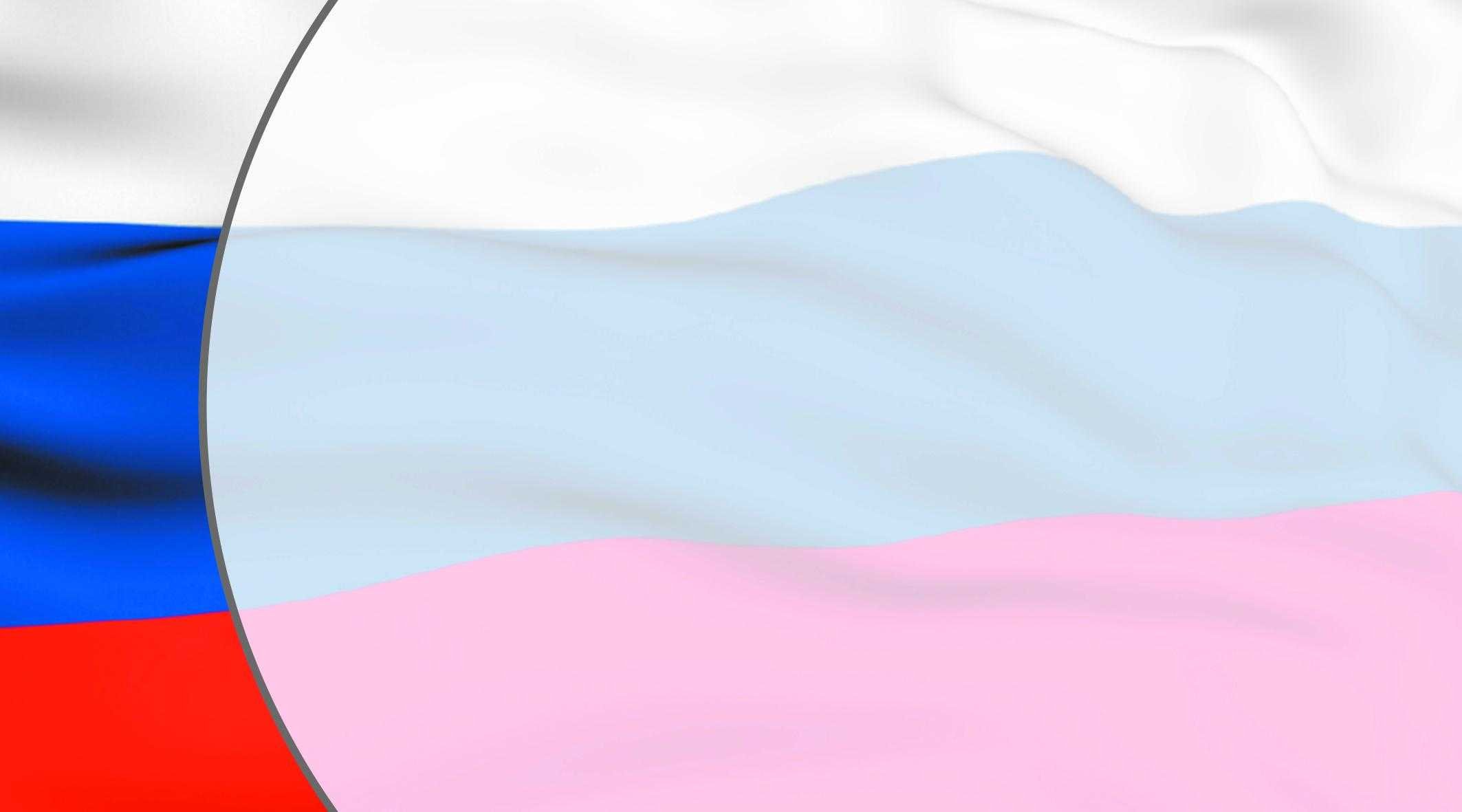 Республиканский уровень
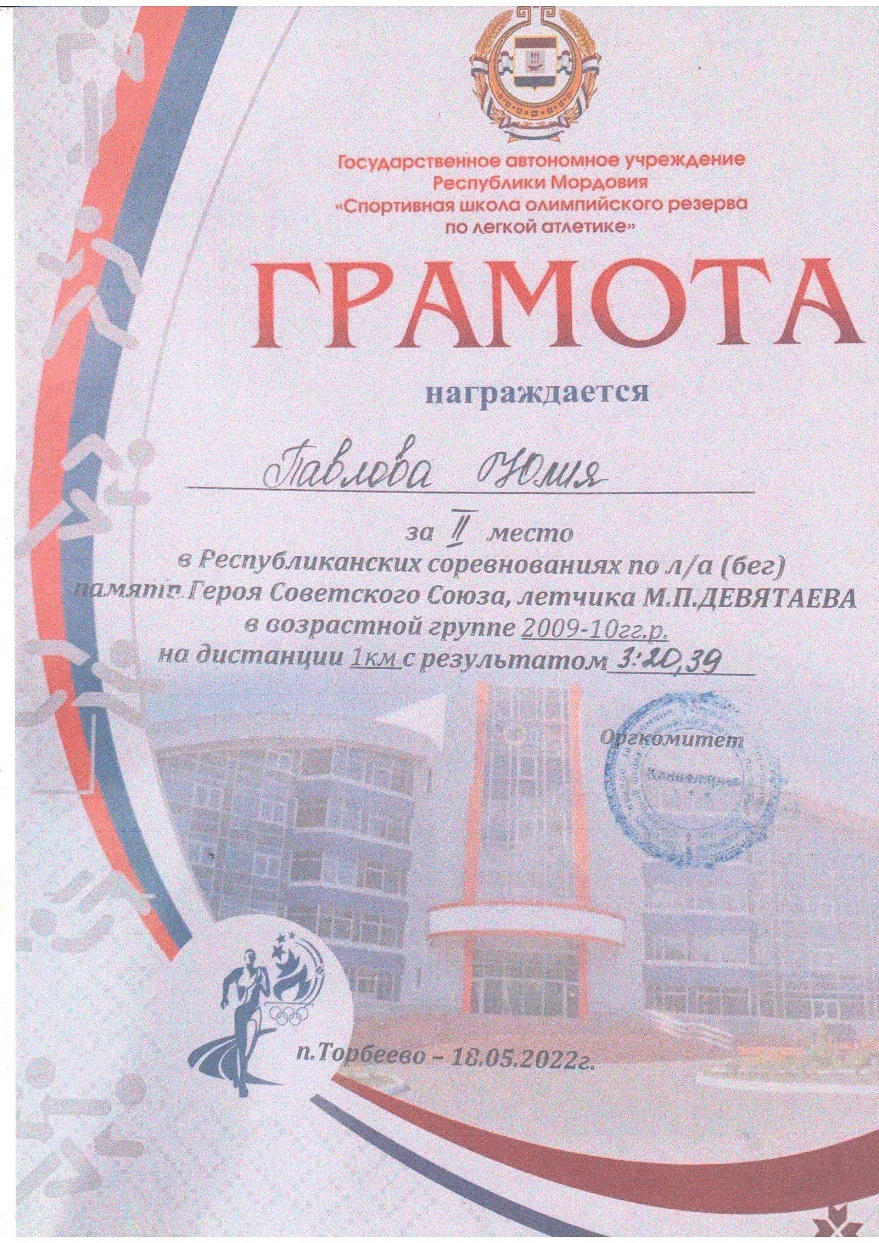 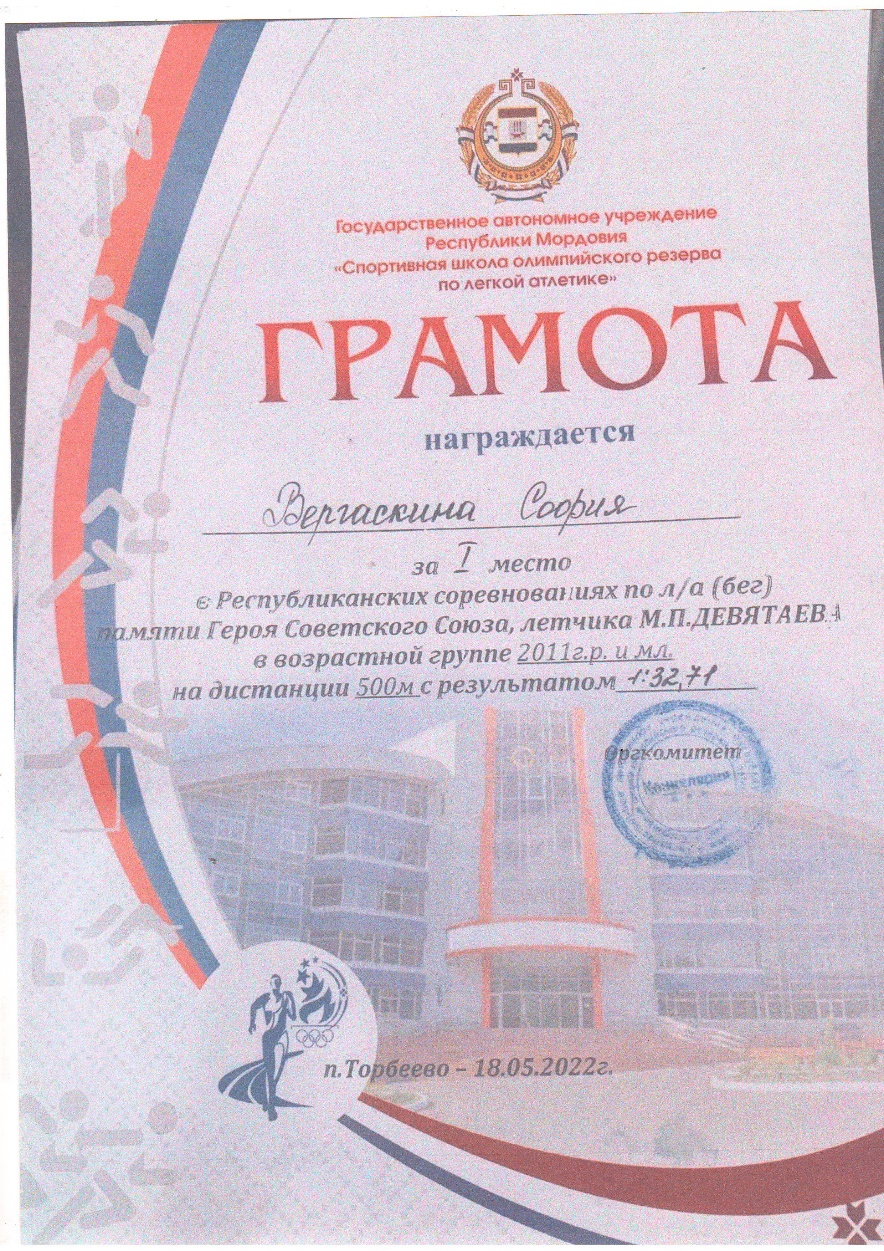 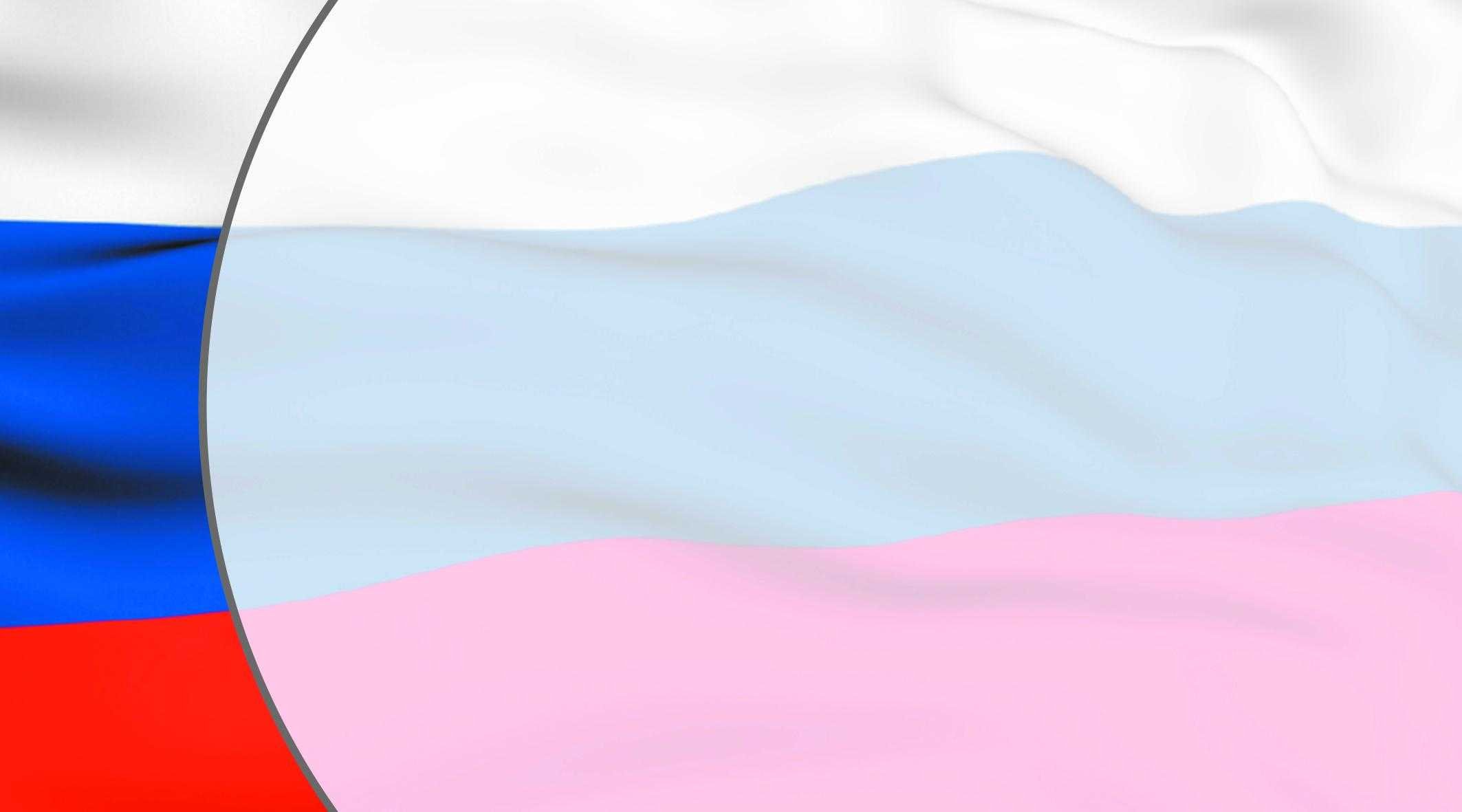 Республиканский уровень
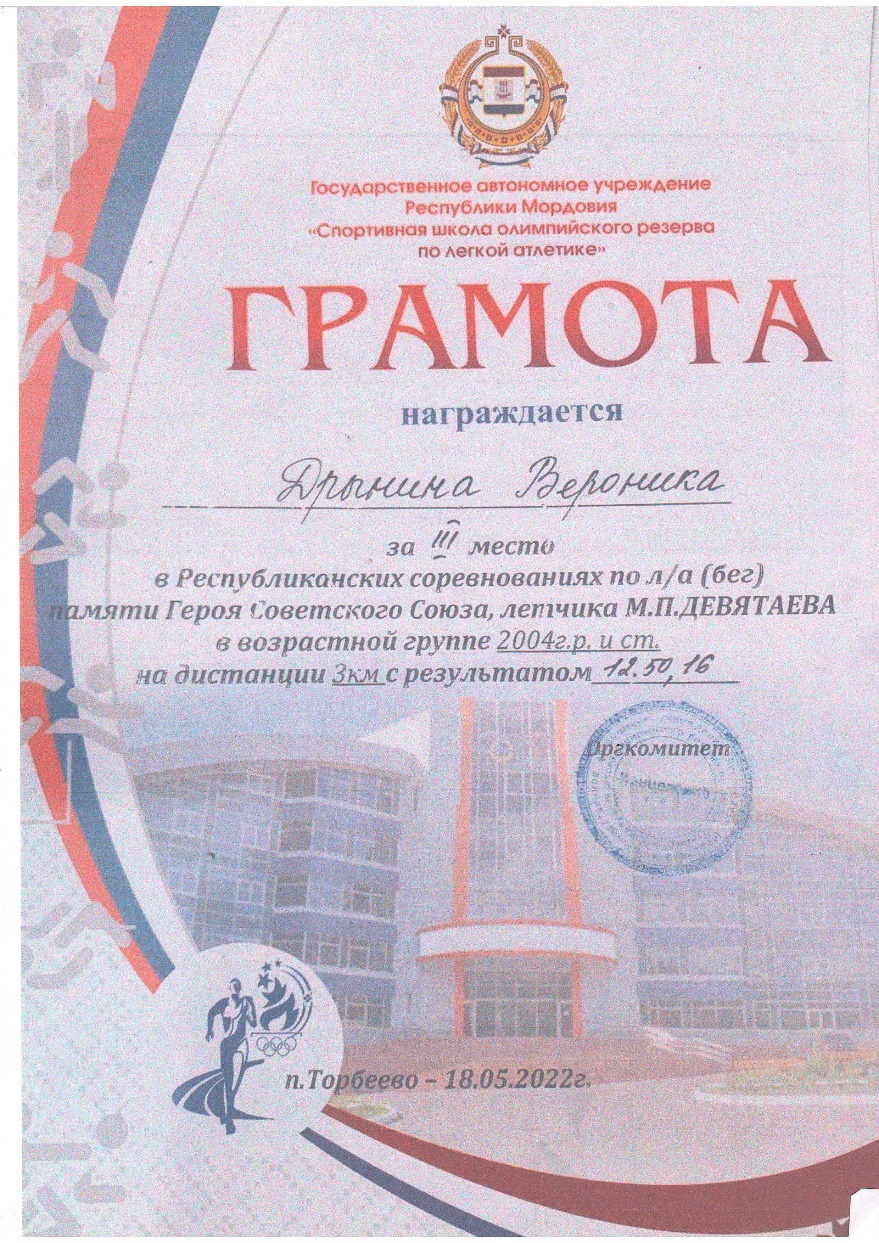 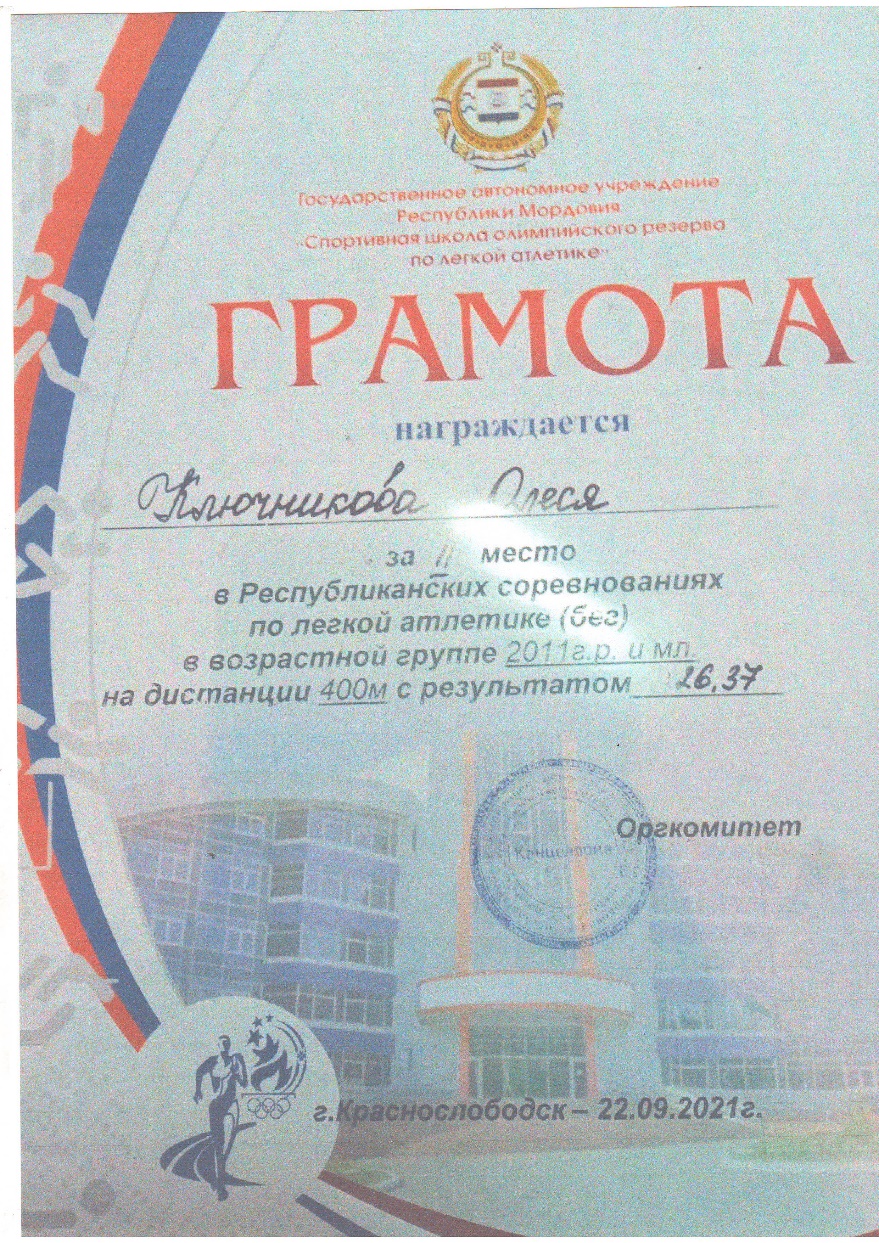 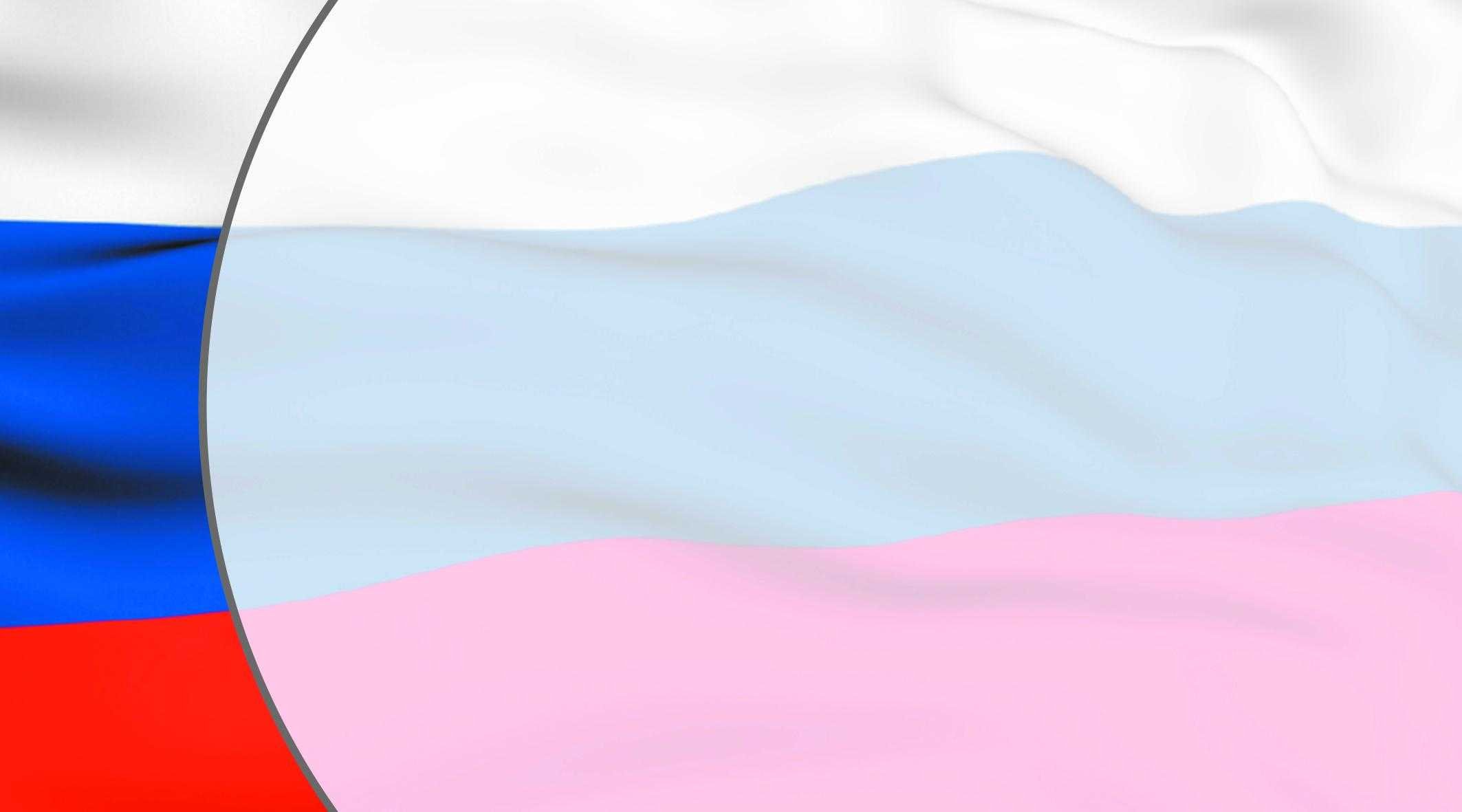 Республиканский уровень
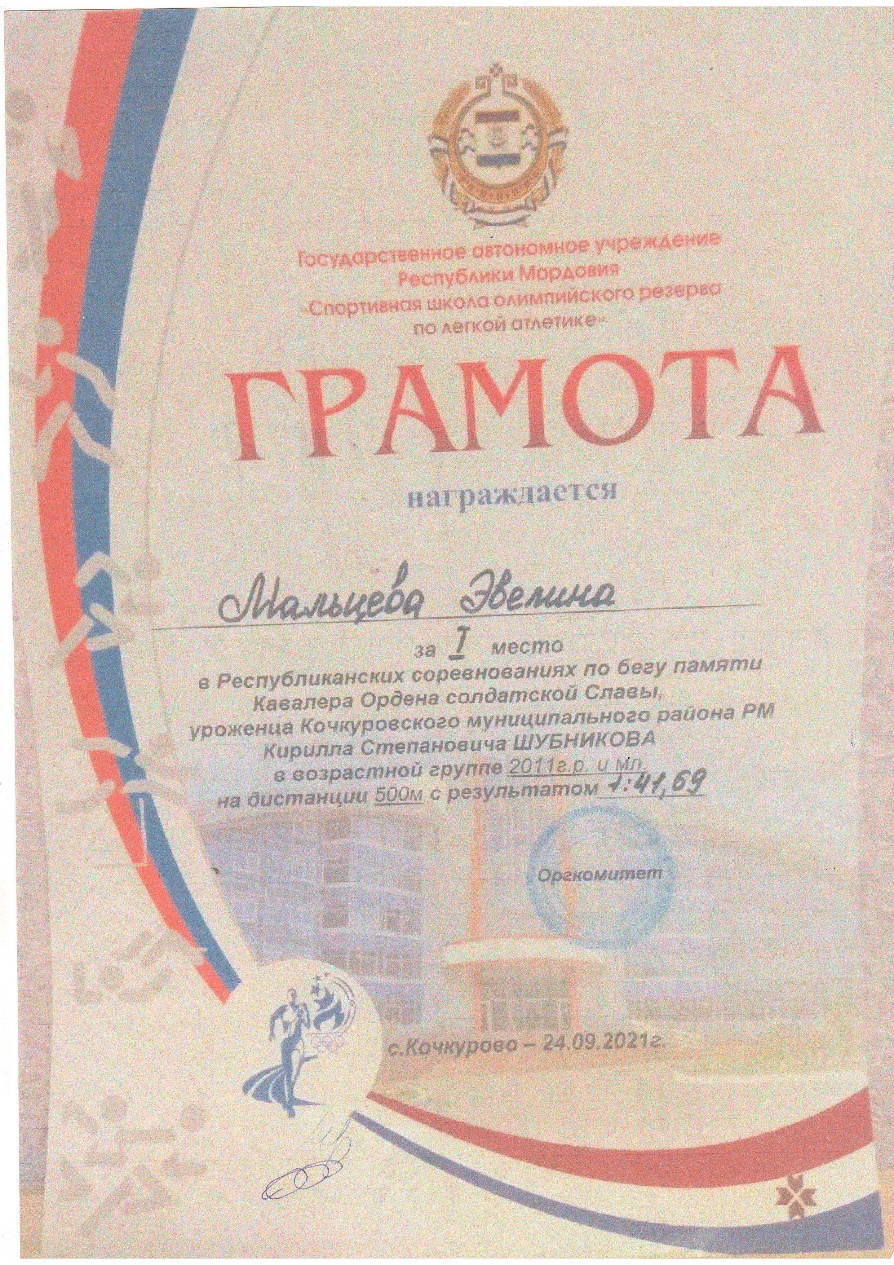 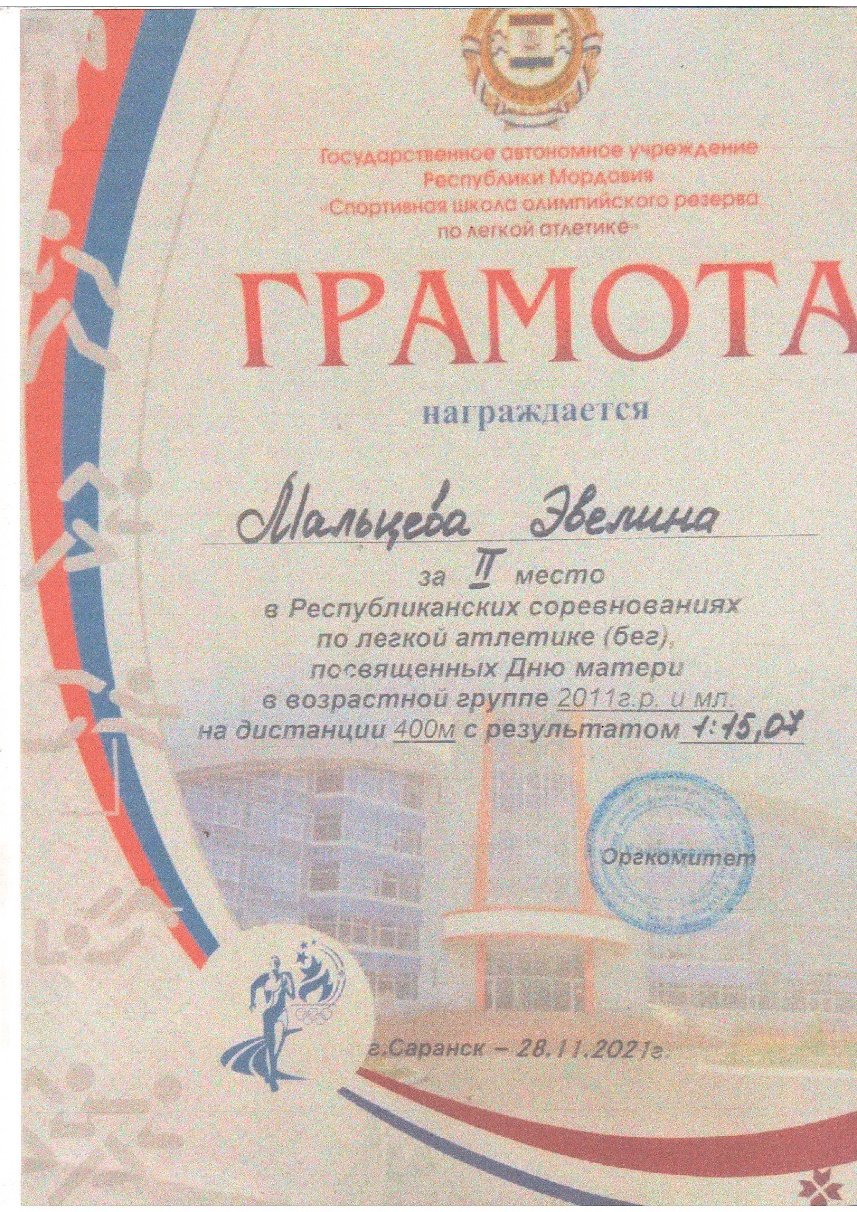 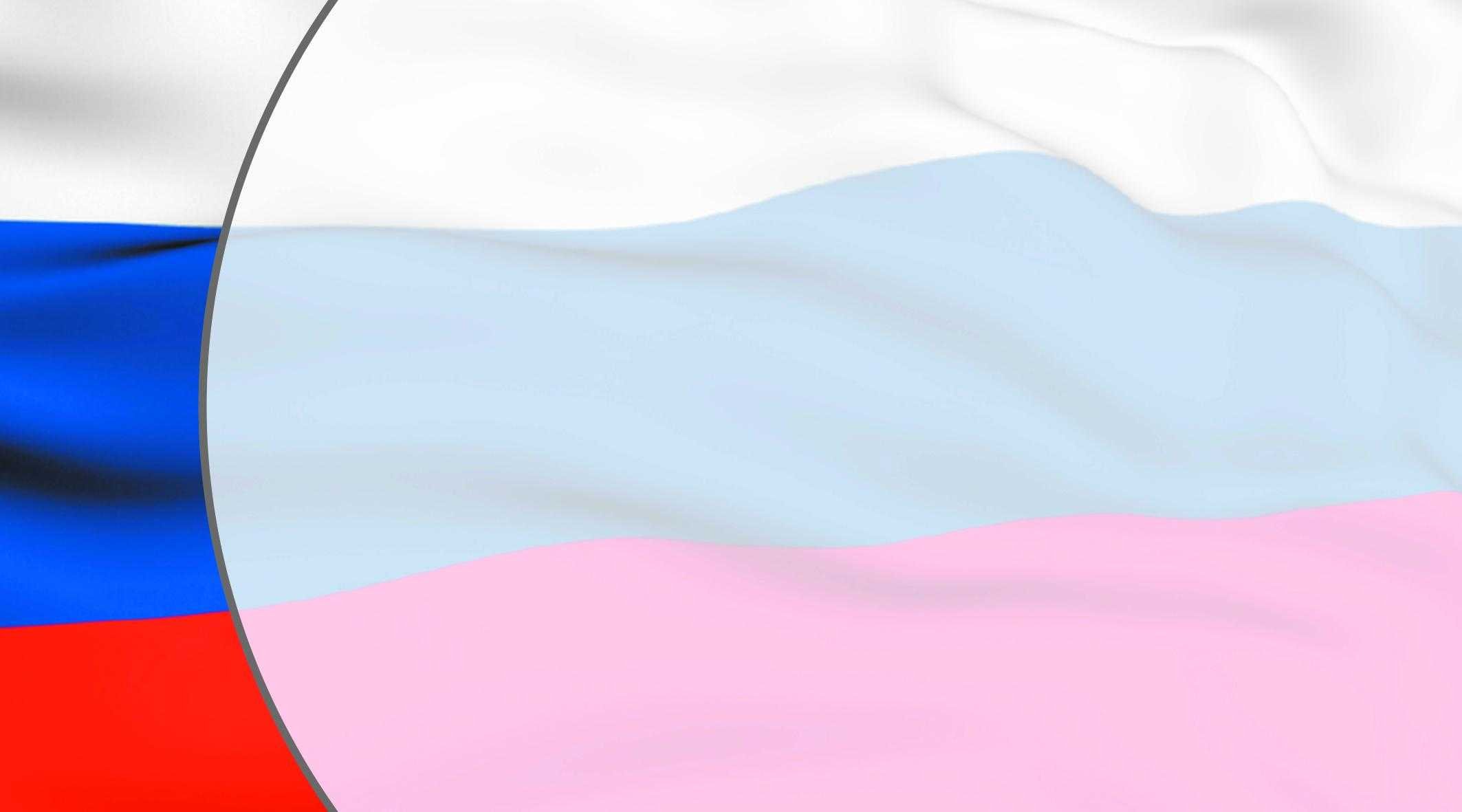 Всероссийский уровень
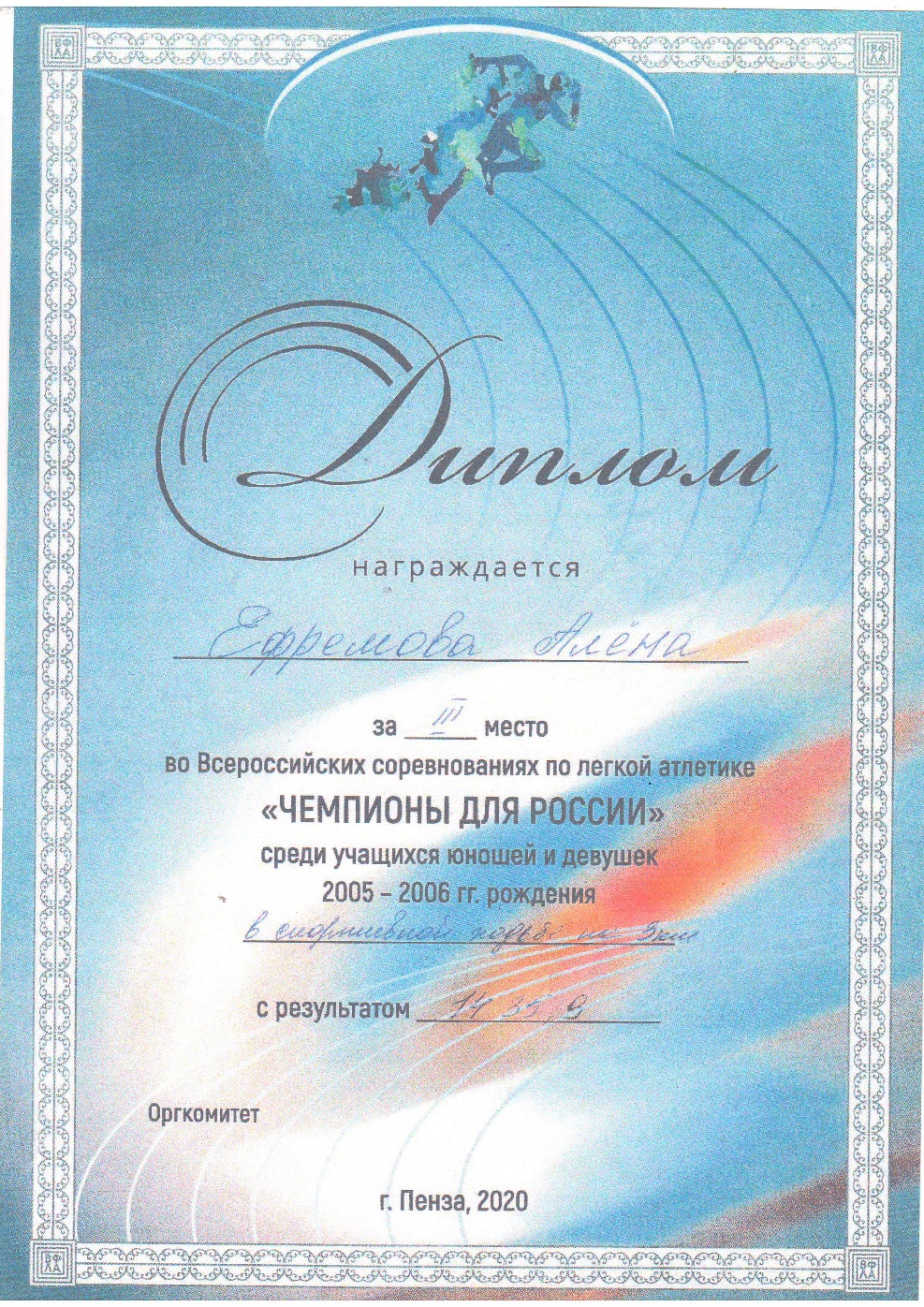 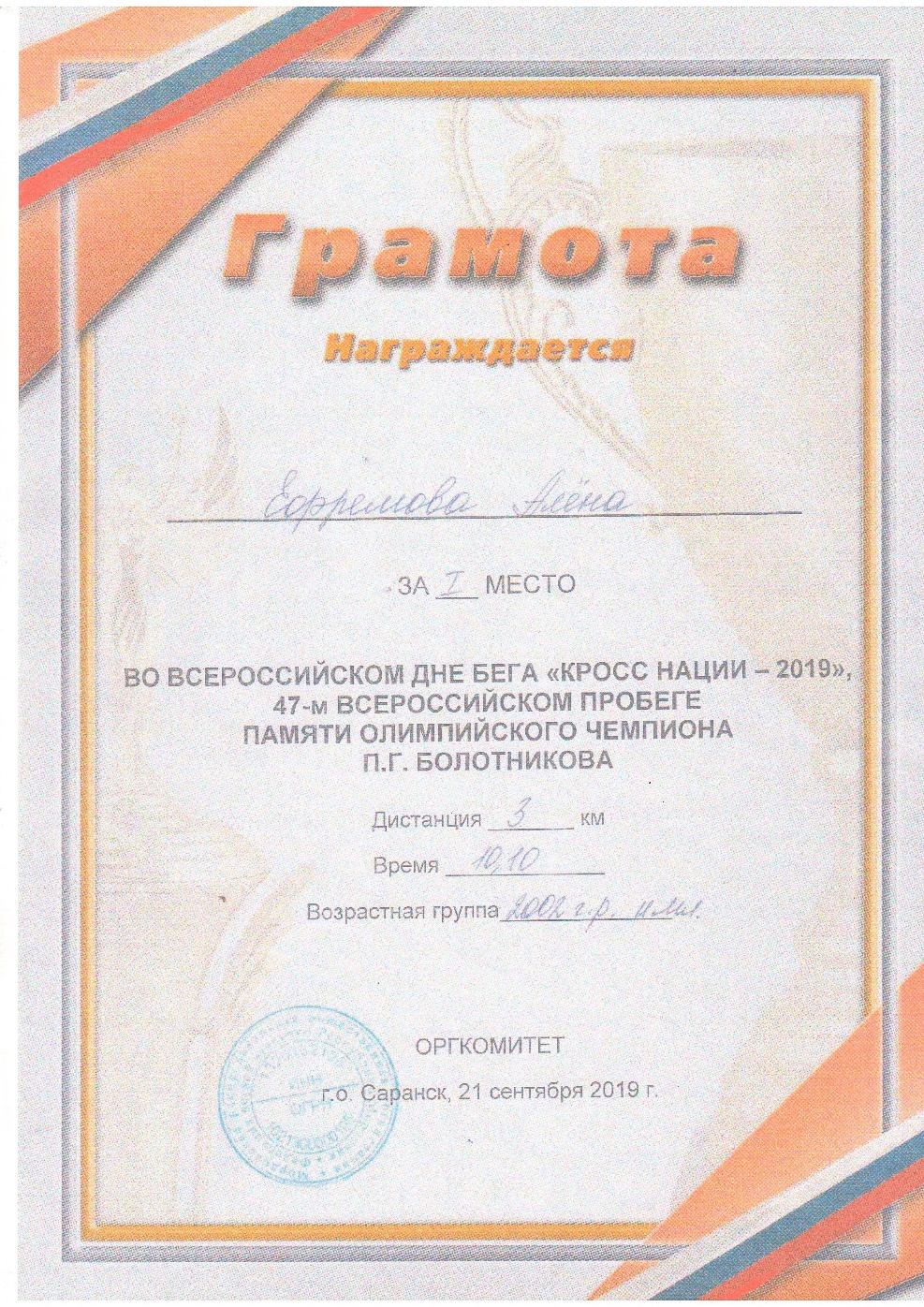 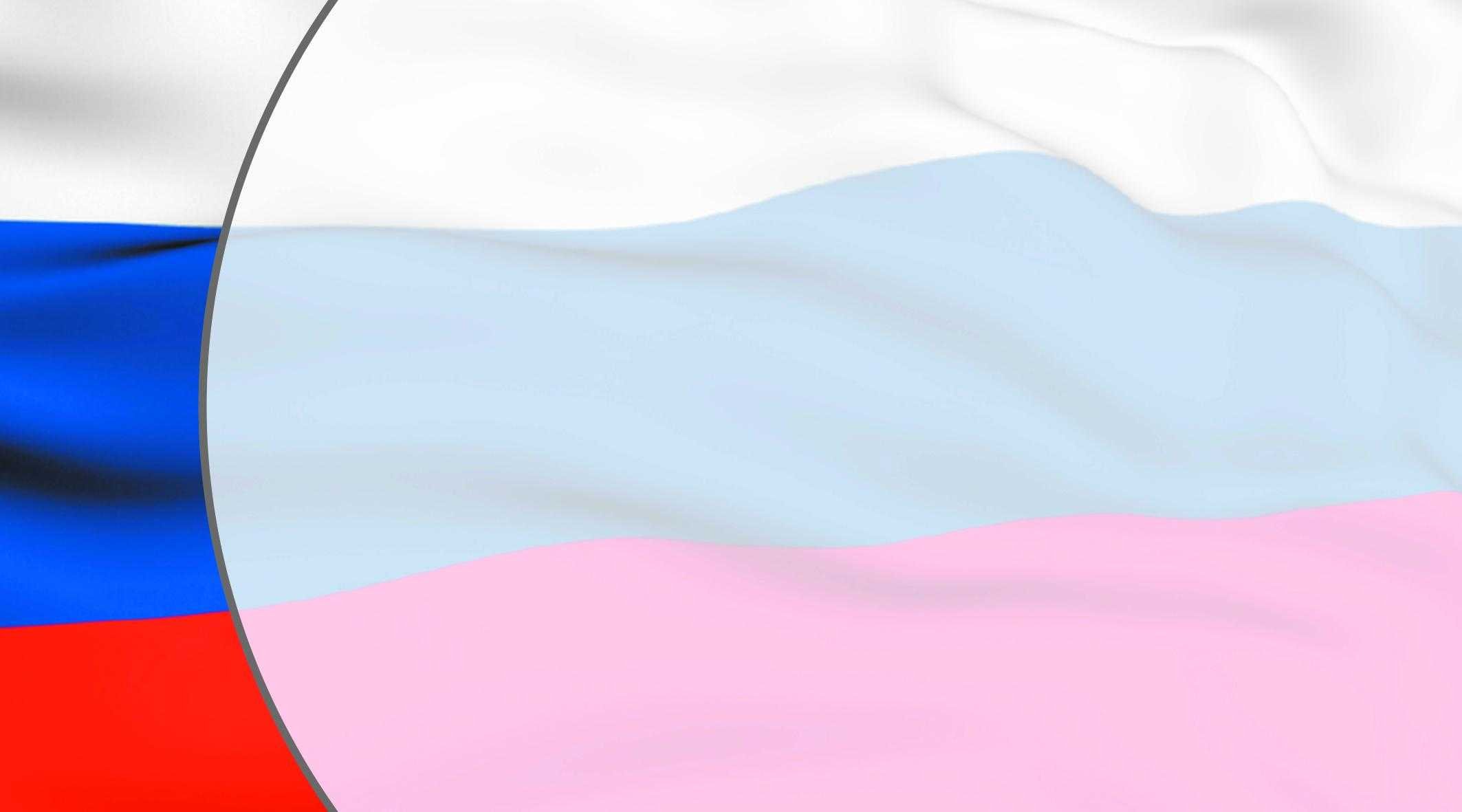 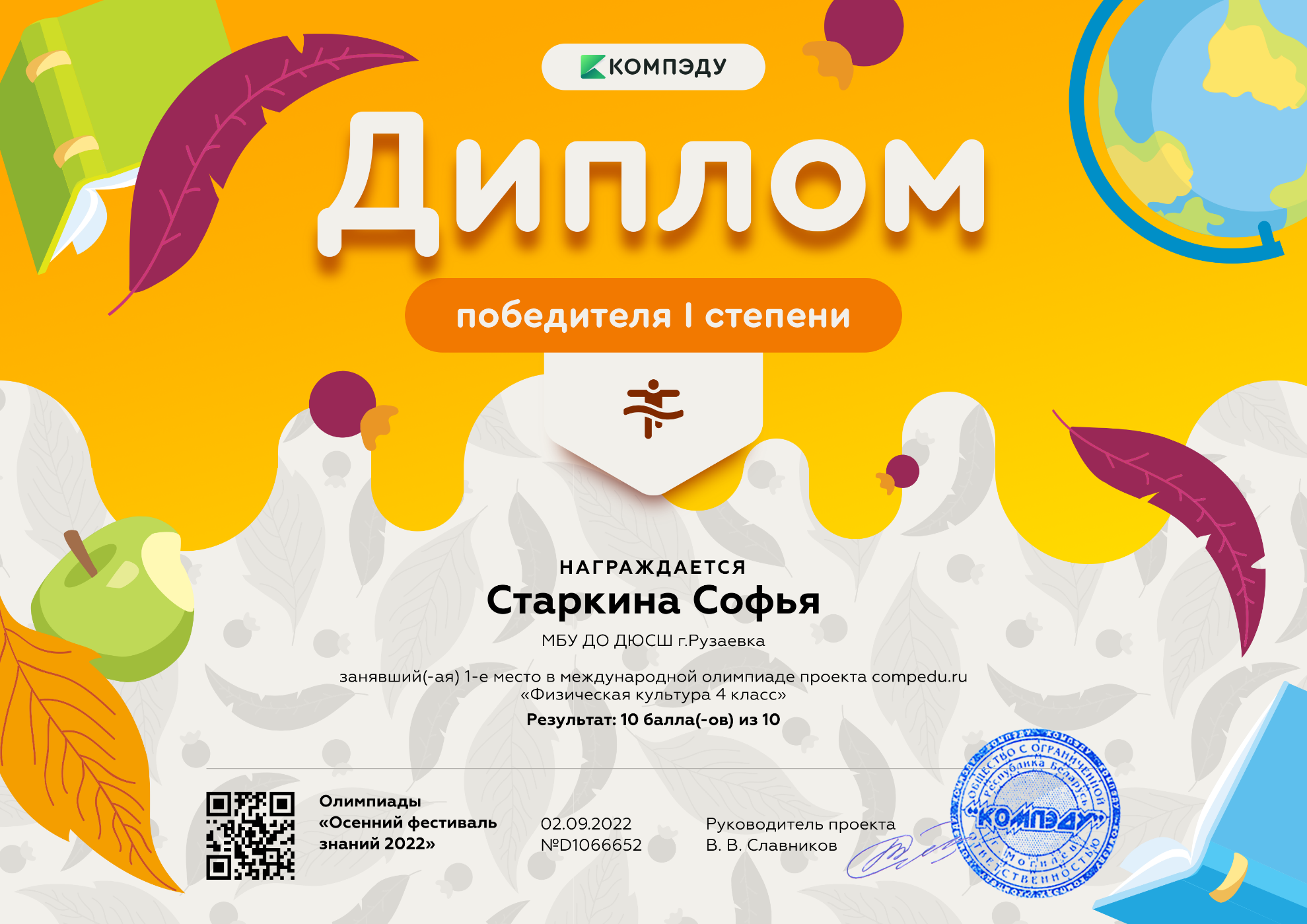 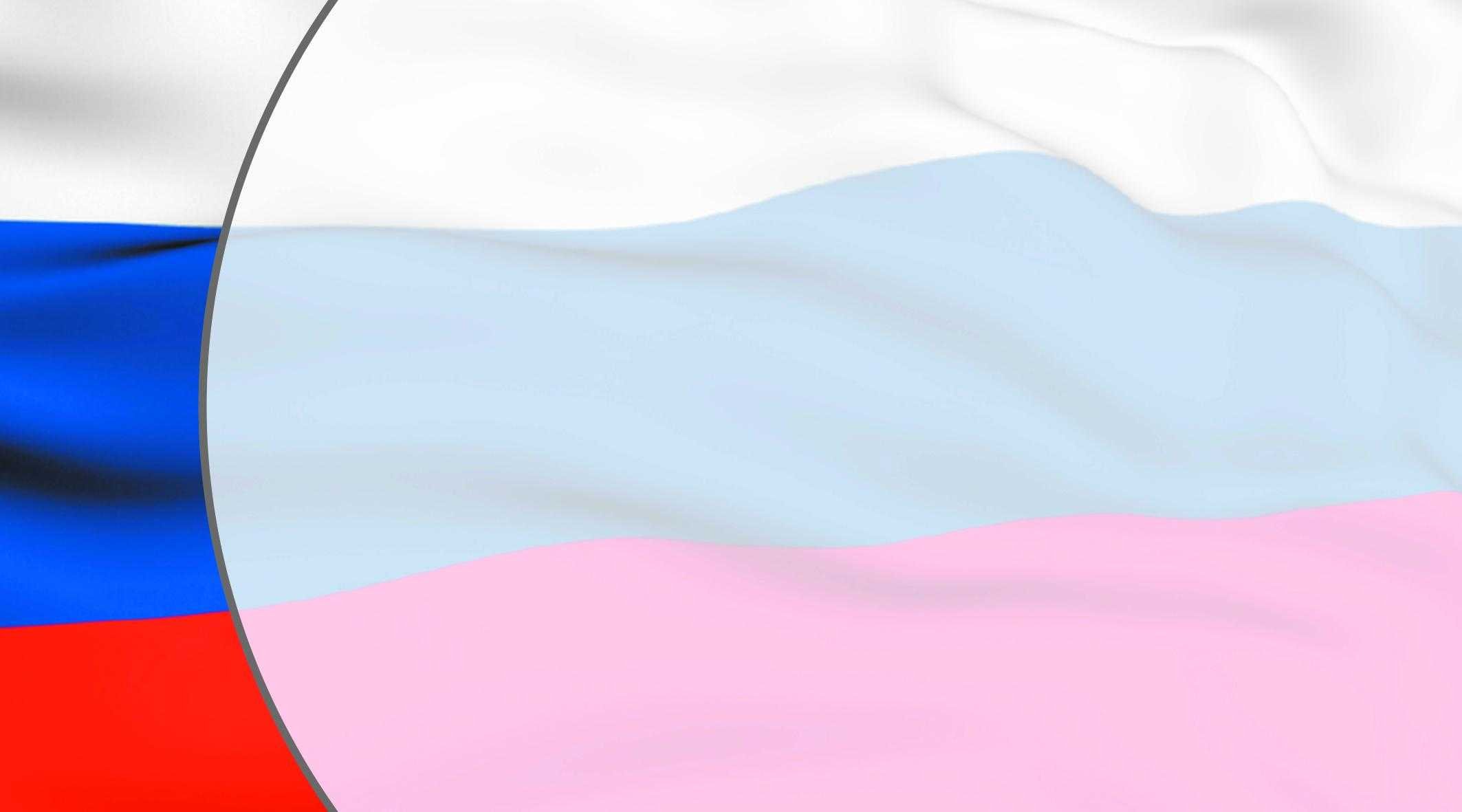 10. Система взаимодействия с родителями воспитанников
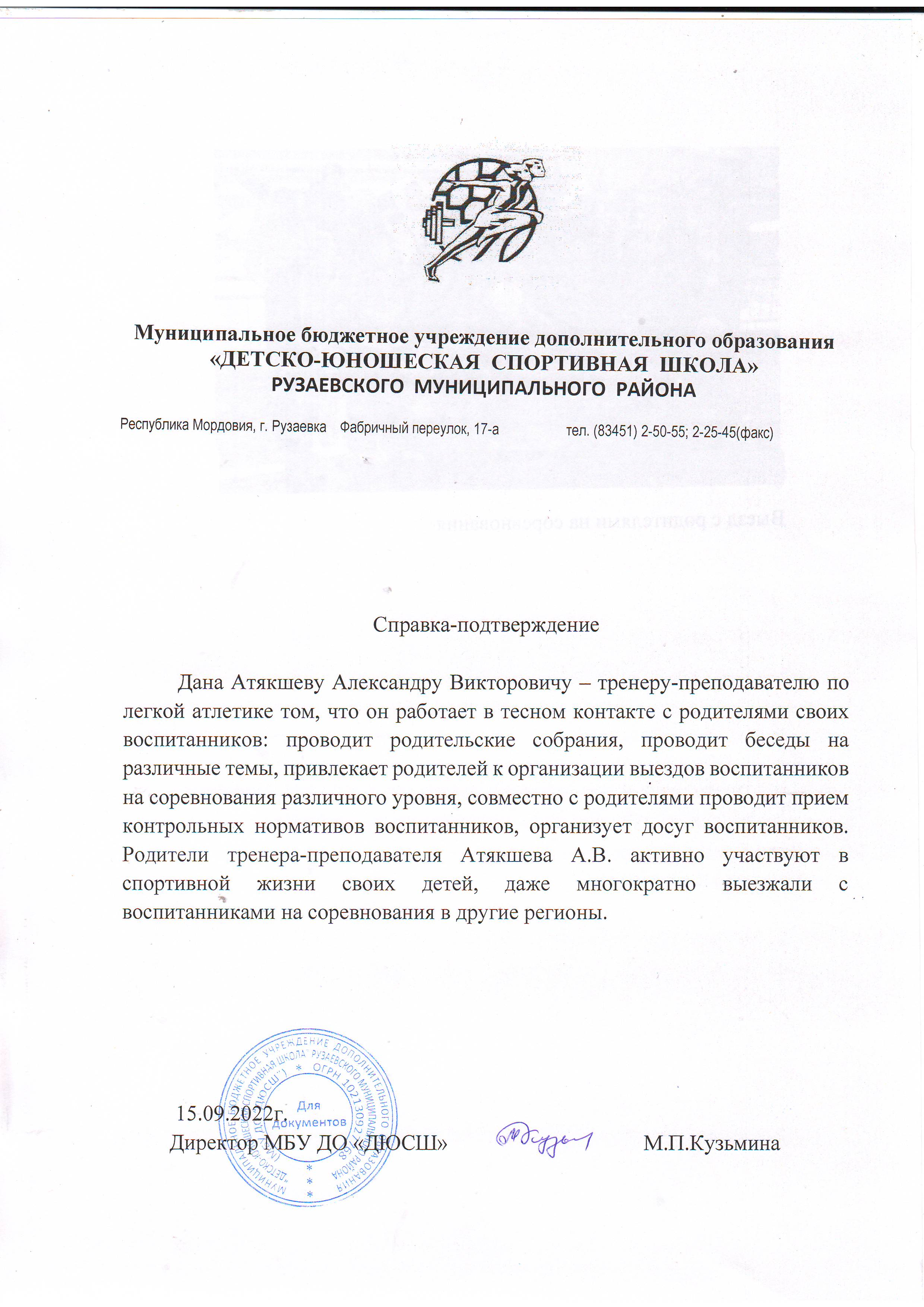 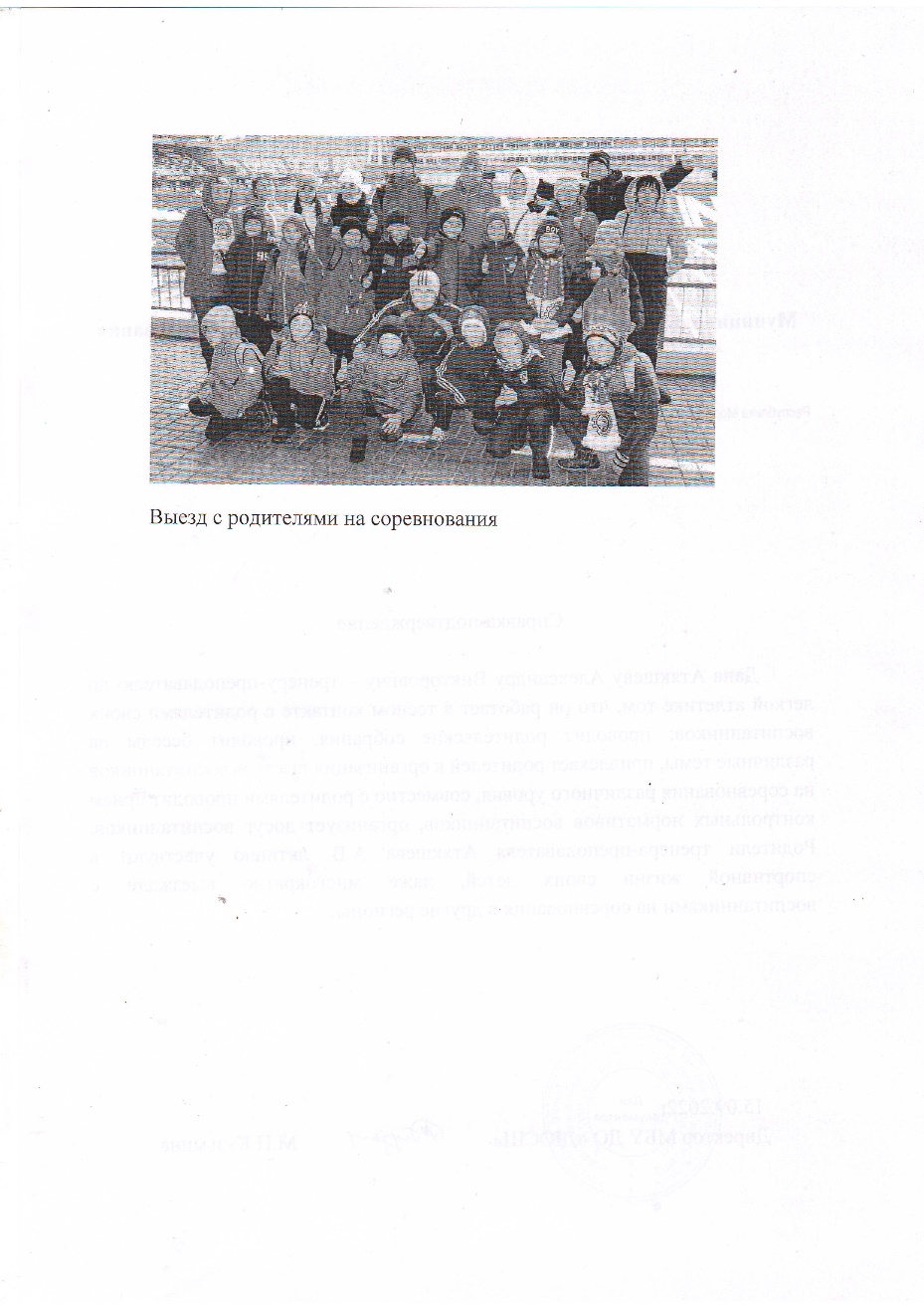 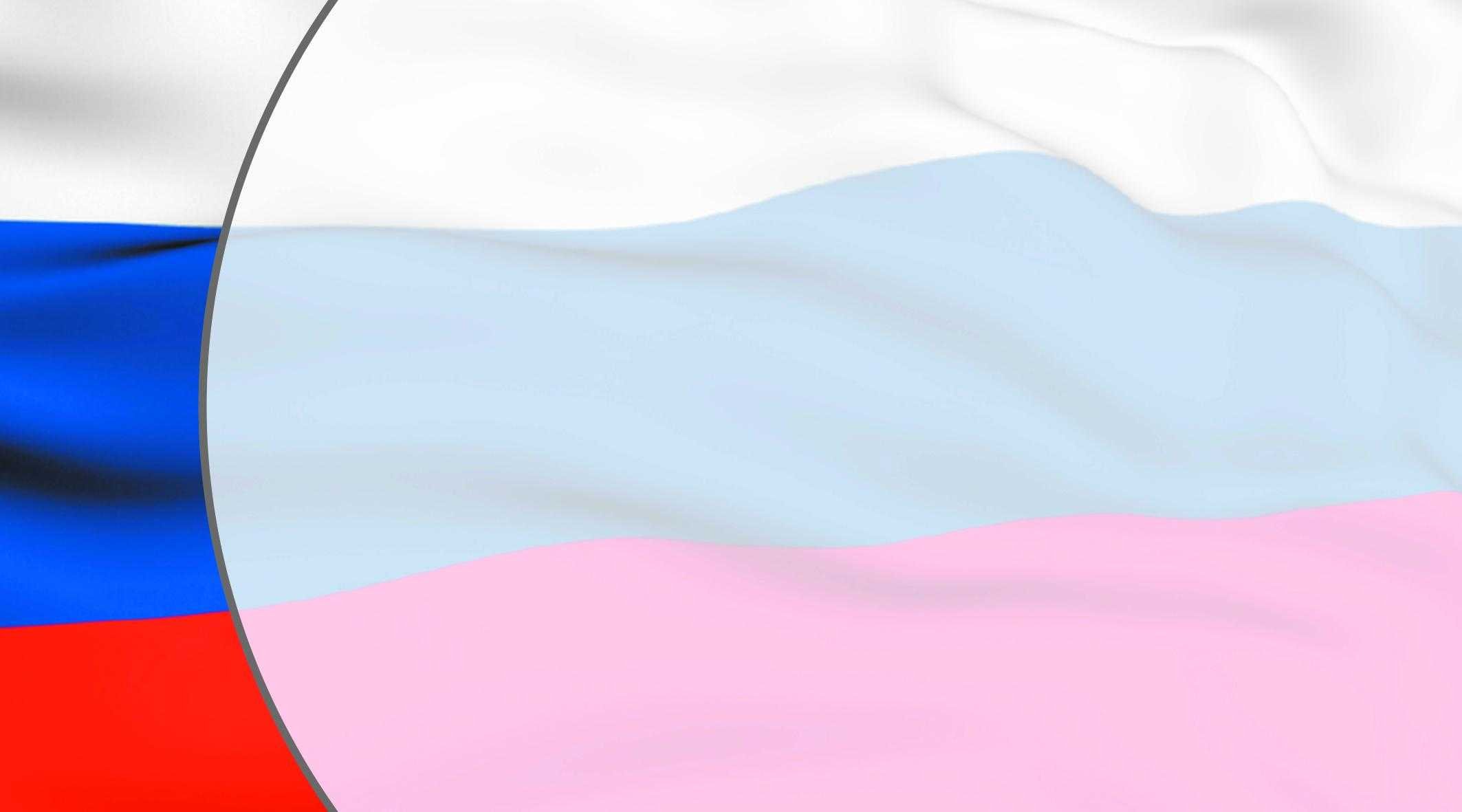 11. Наличие публикаций, авторских программ, методических пособий, методических рекомендаций
НЕТ
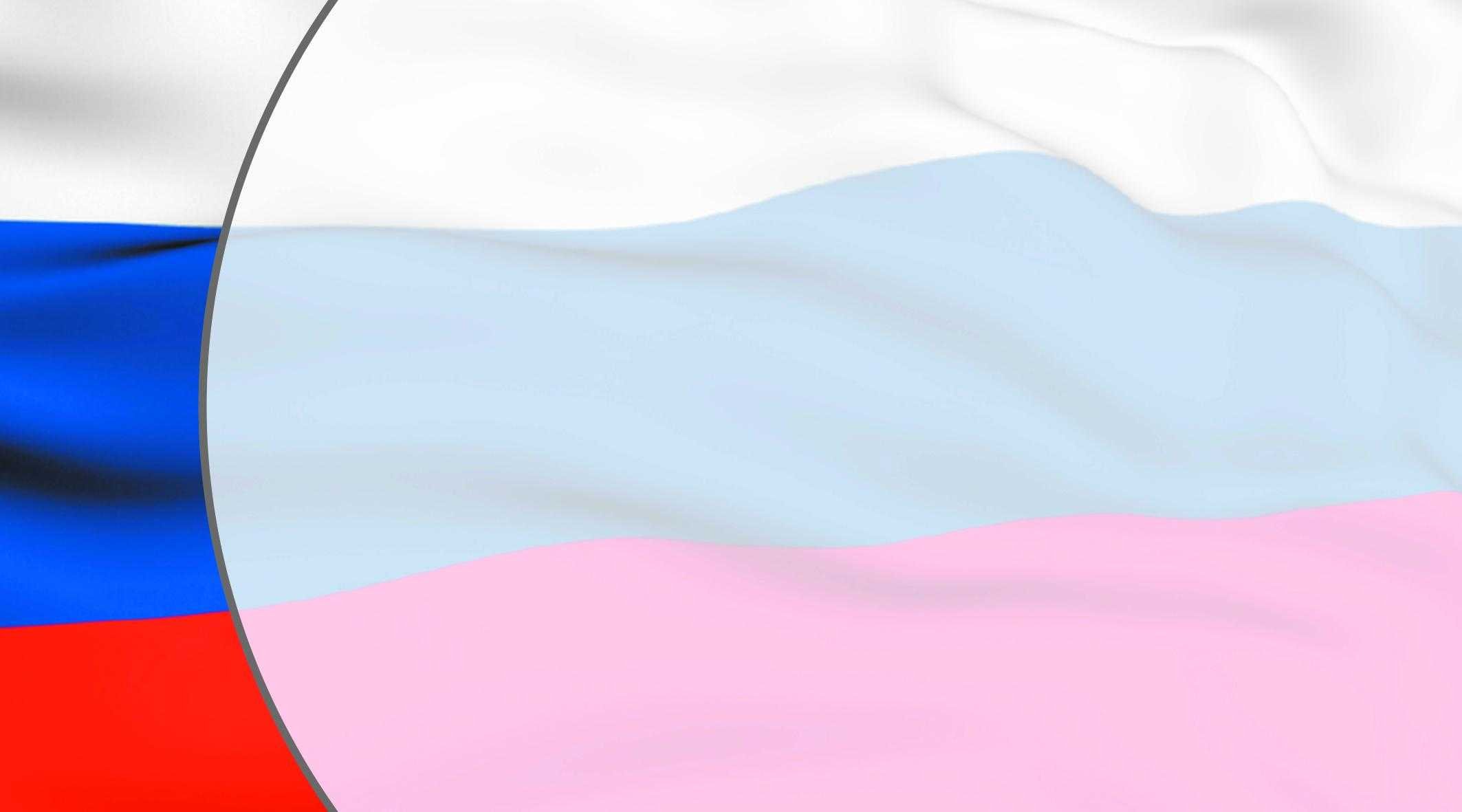 12.  Участие педагога в профессиональных конкурсах
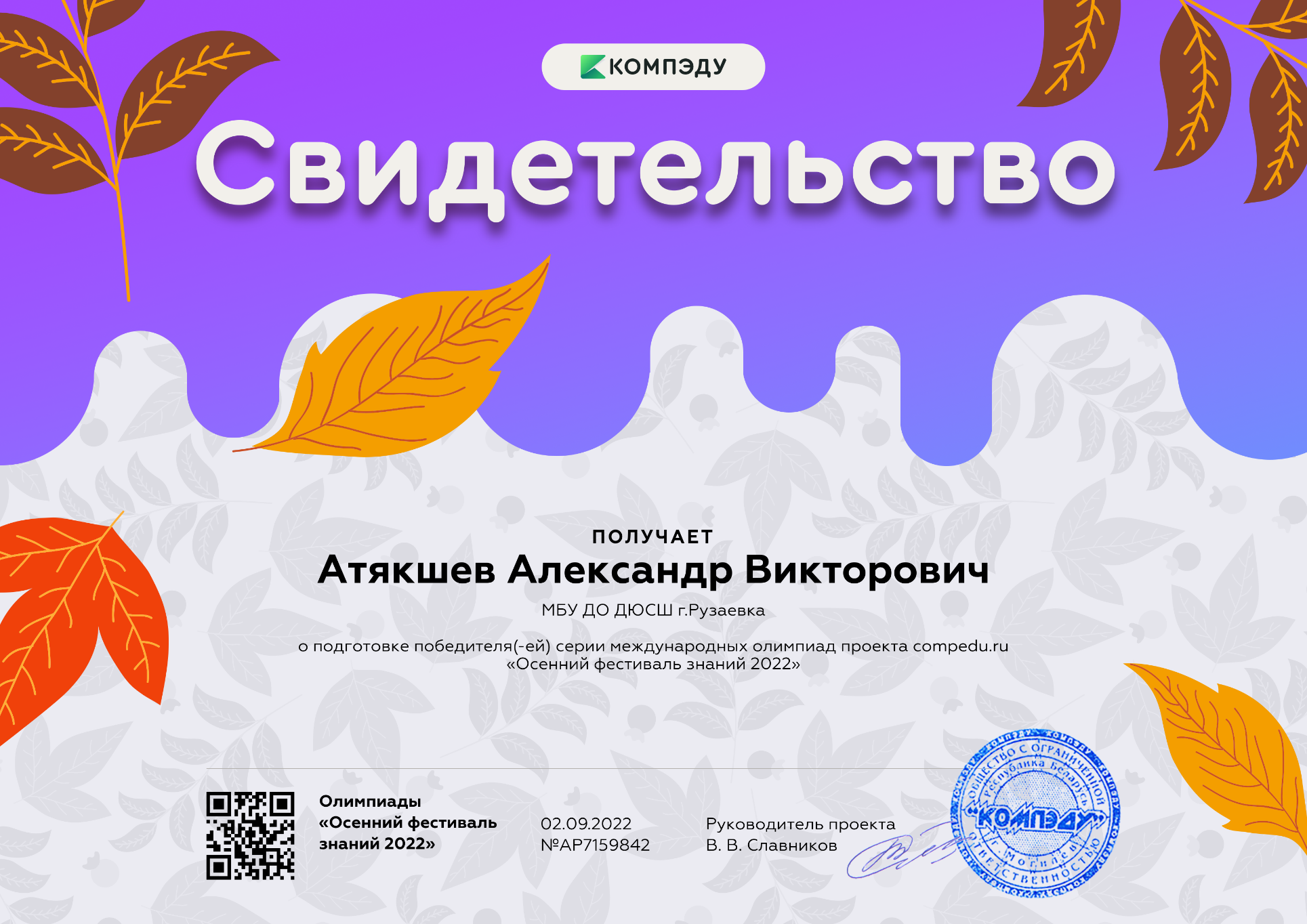 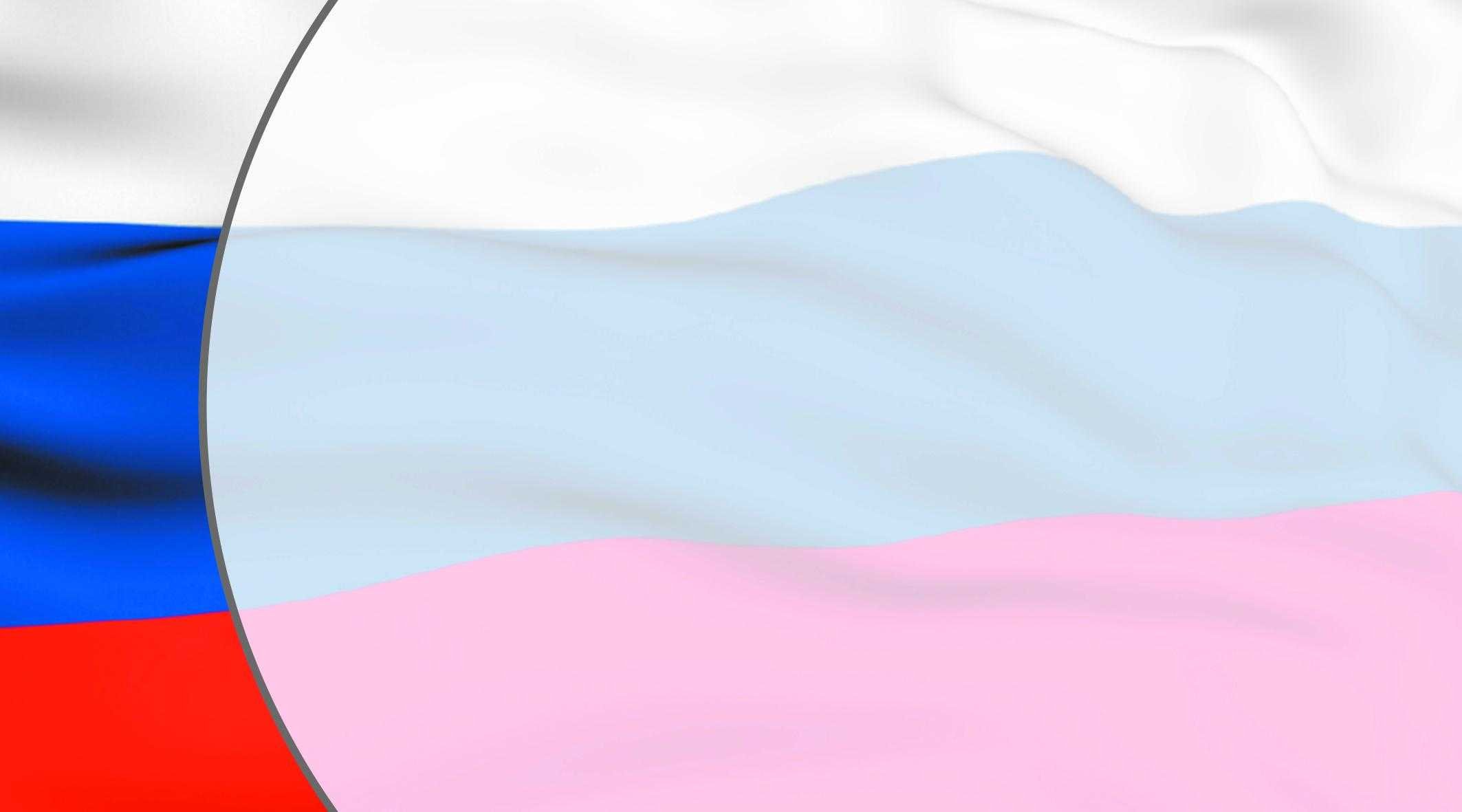 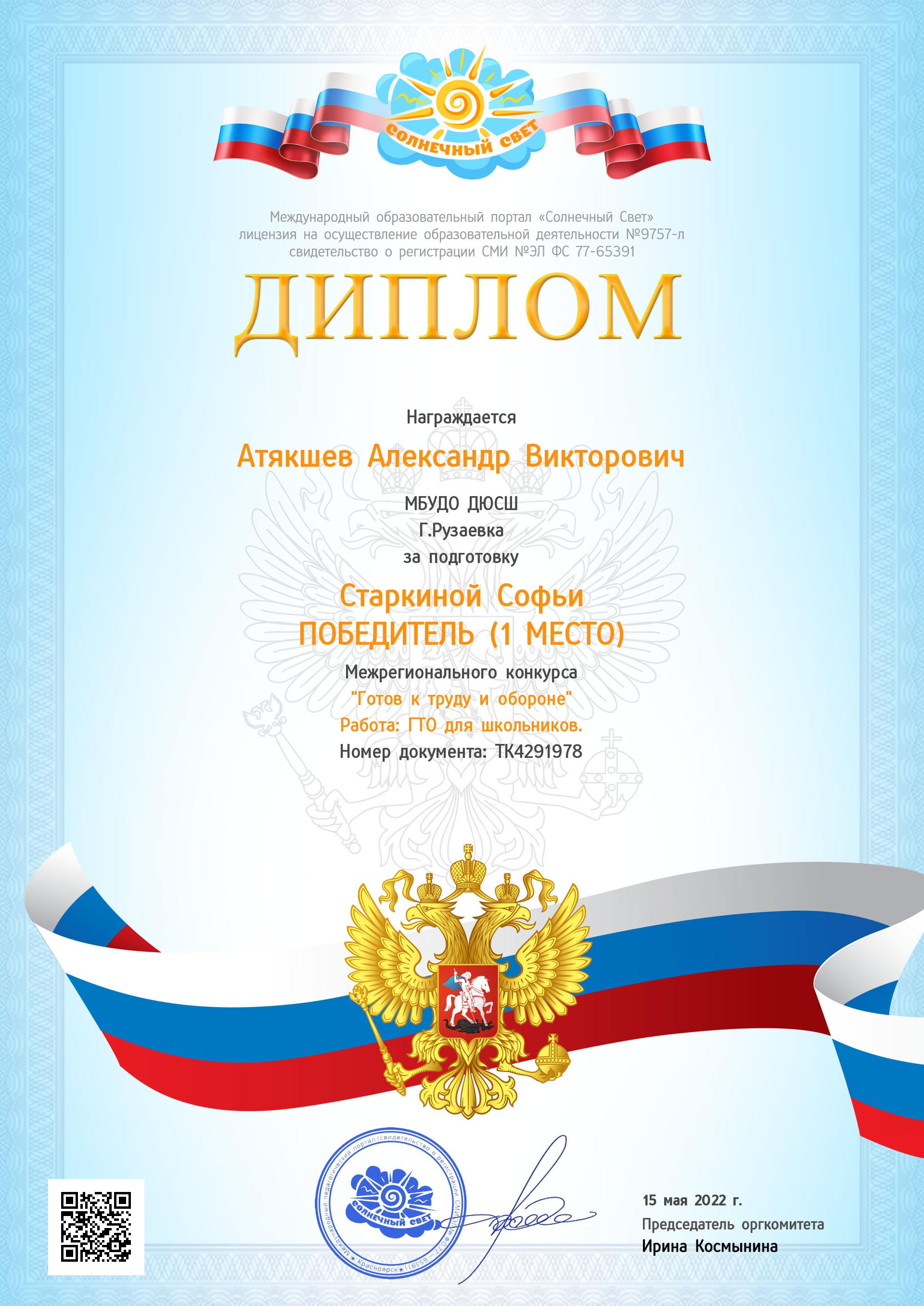 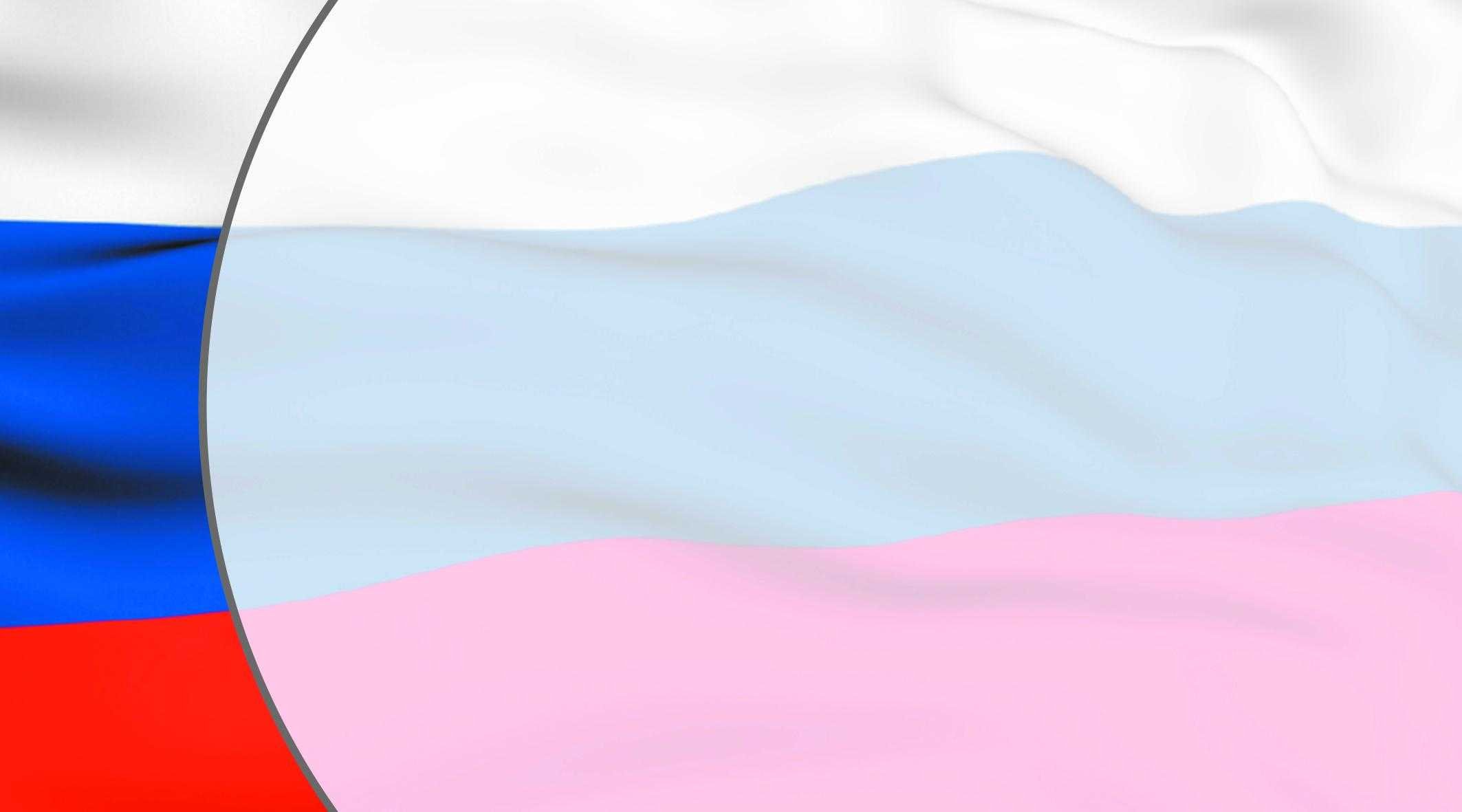 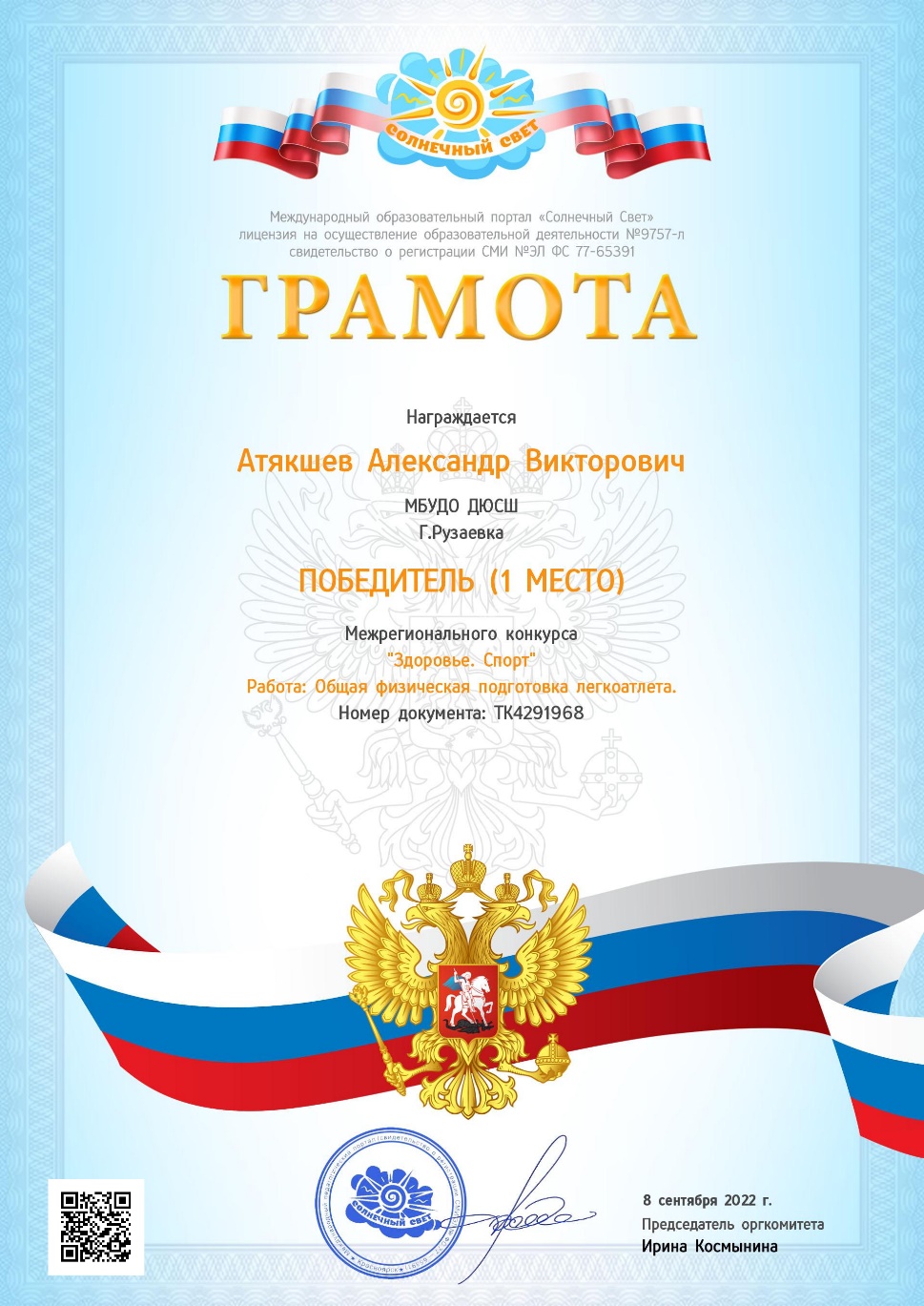 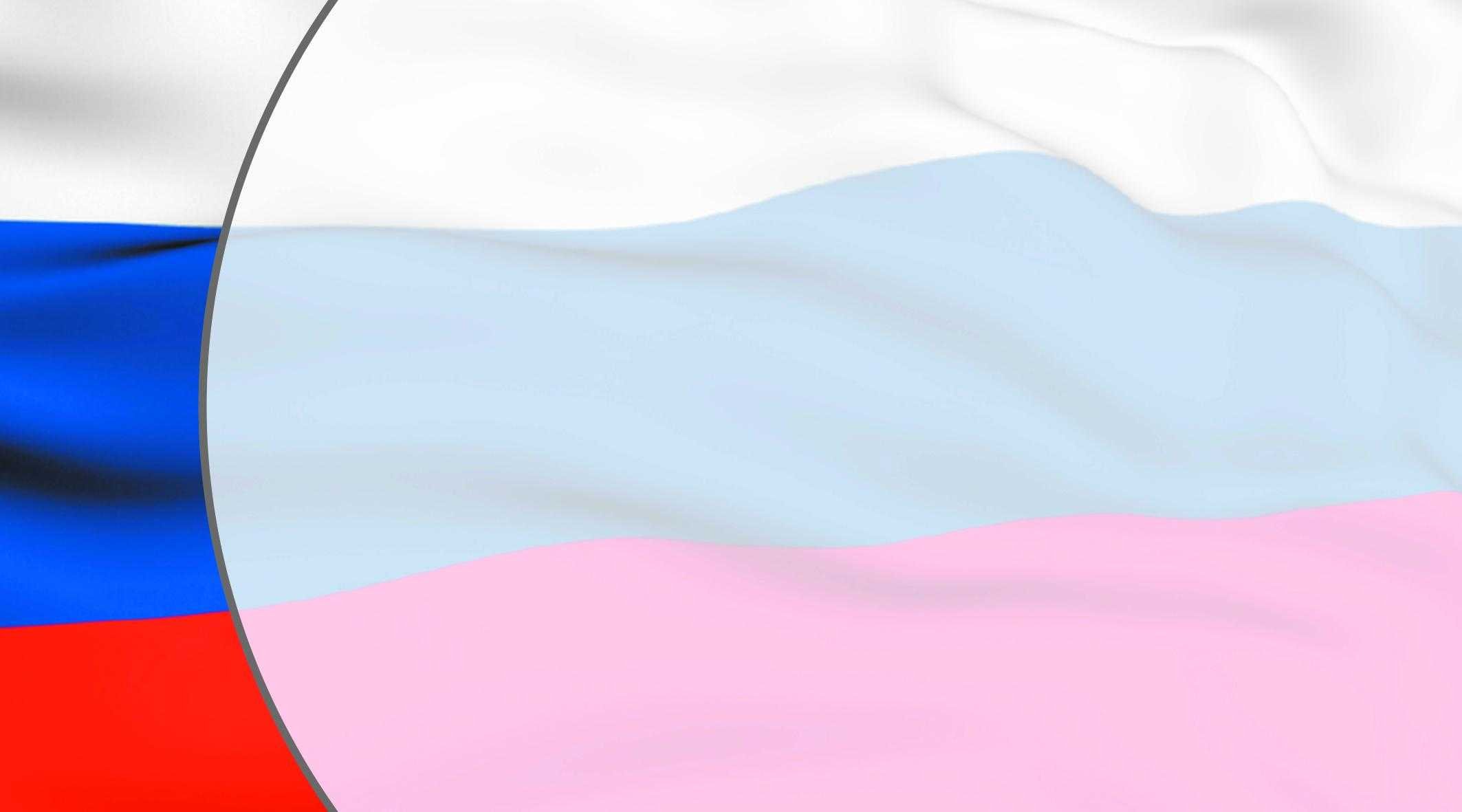 13. Экспертная деятельность.
НЕТ
14. Награды и поощрения.
Благодарность за активное участие в работе международного проекта для учителей compedu.ru 2022г.
Благодарственное письмо МАУ «Центр физической культуры и спорта» Рузаевского муниципального района О.Л.Антонова 2022год.
Благодарственное письмо Рузаевской районной организации профсоюза работников народного образования
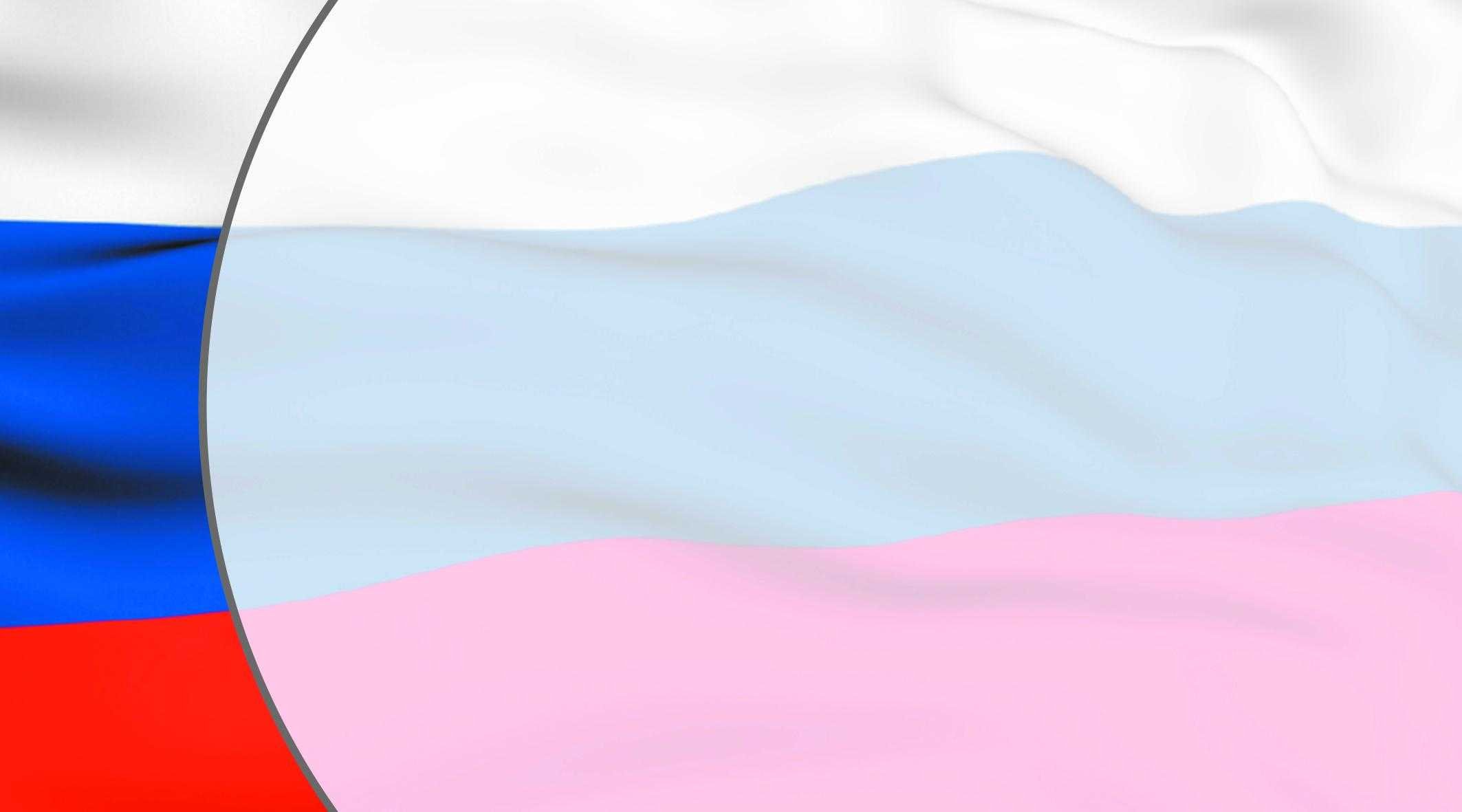 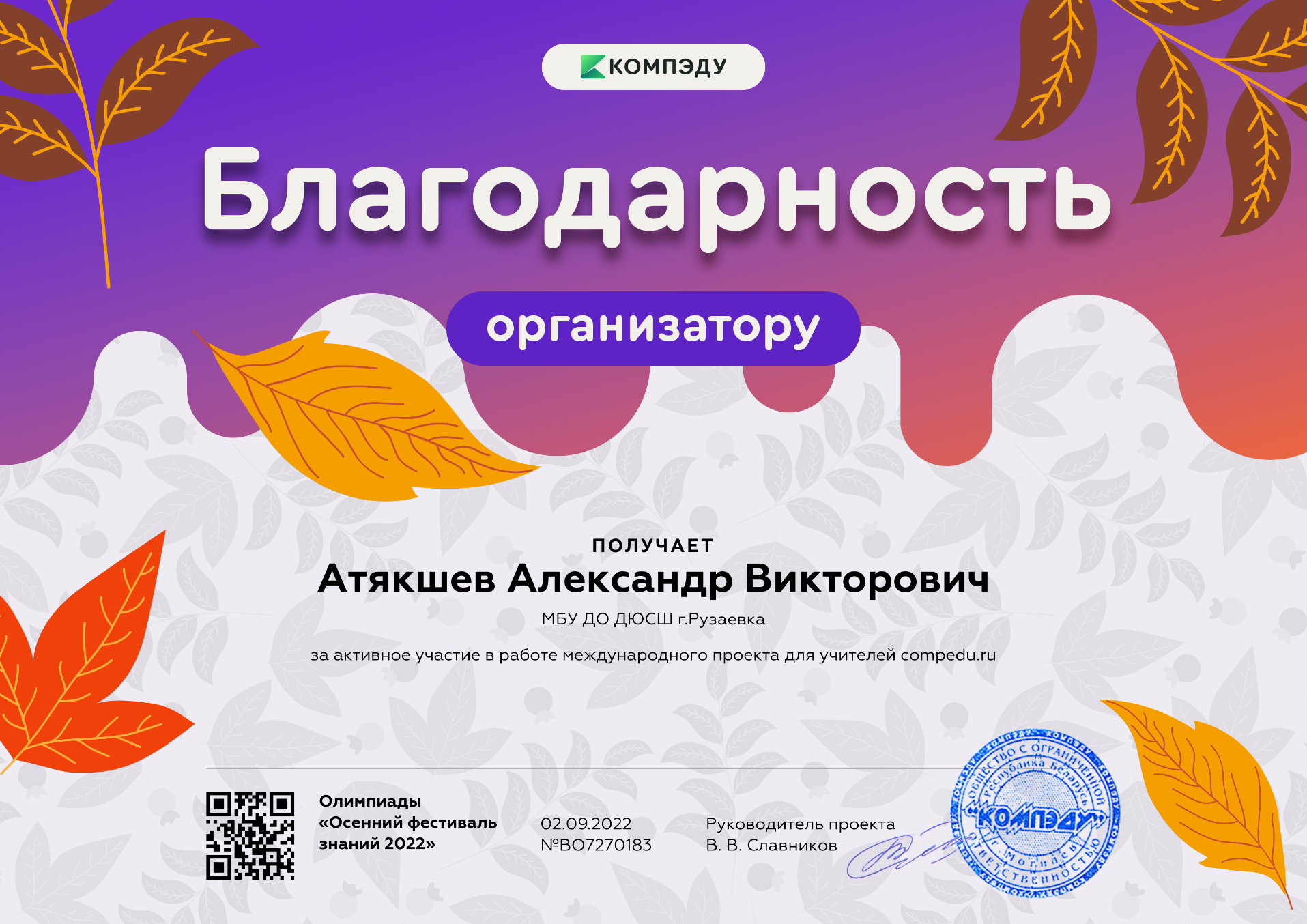 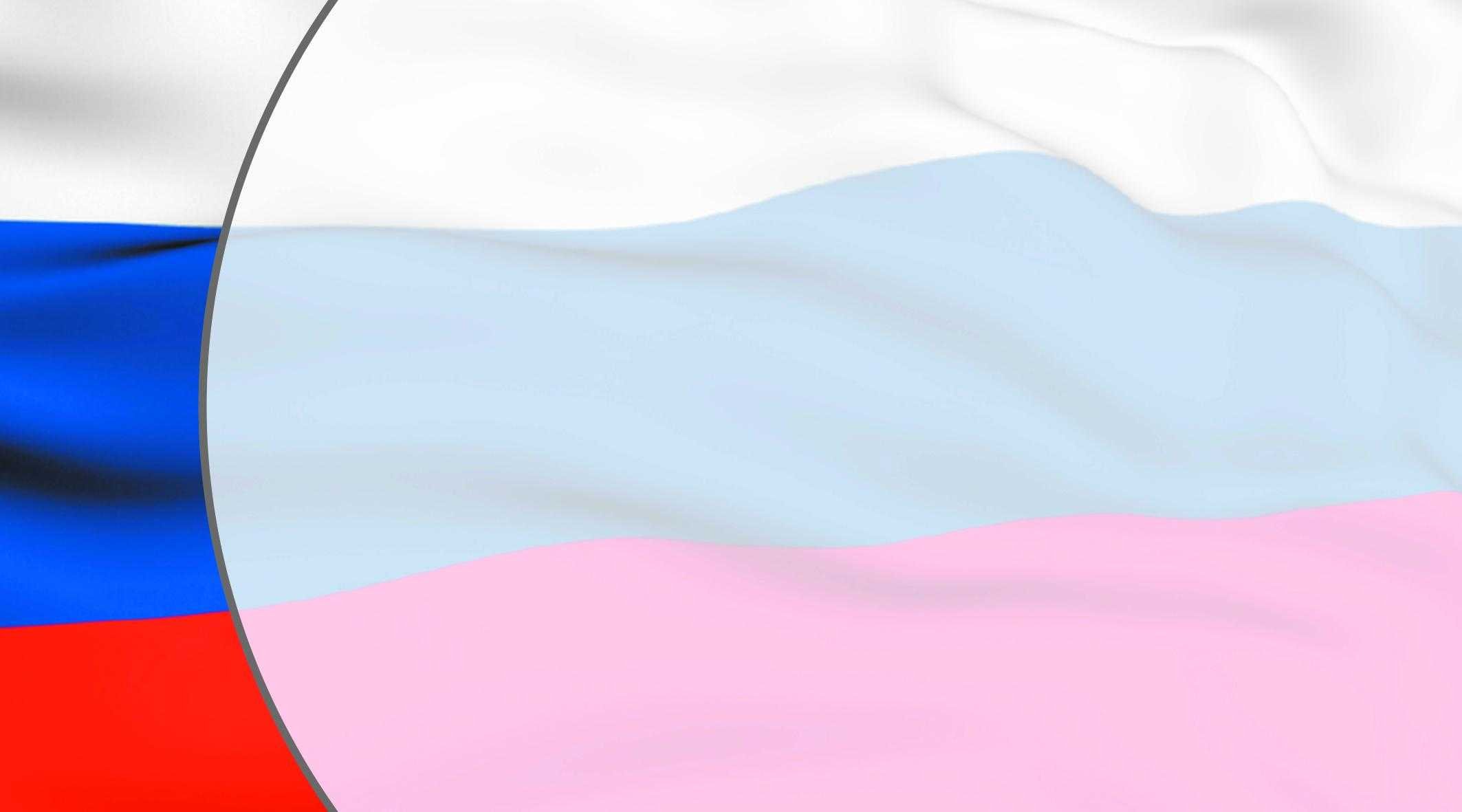 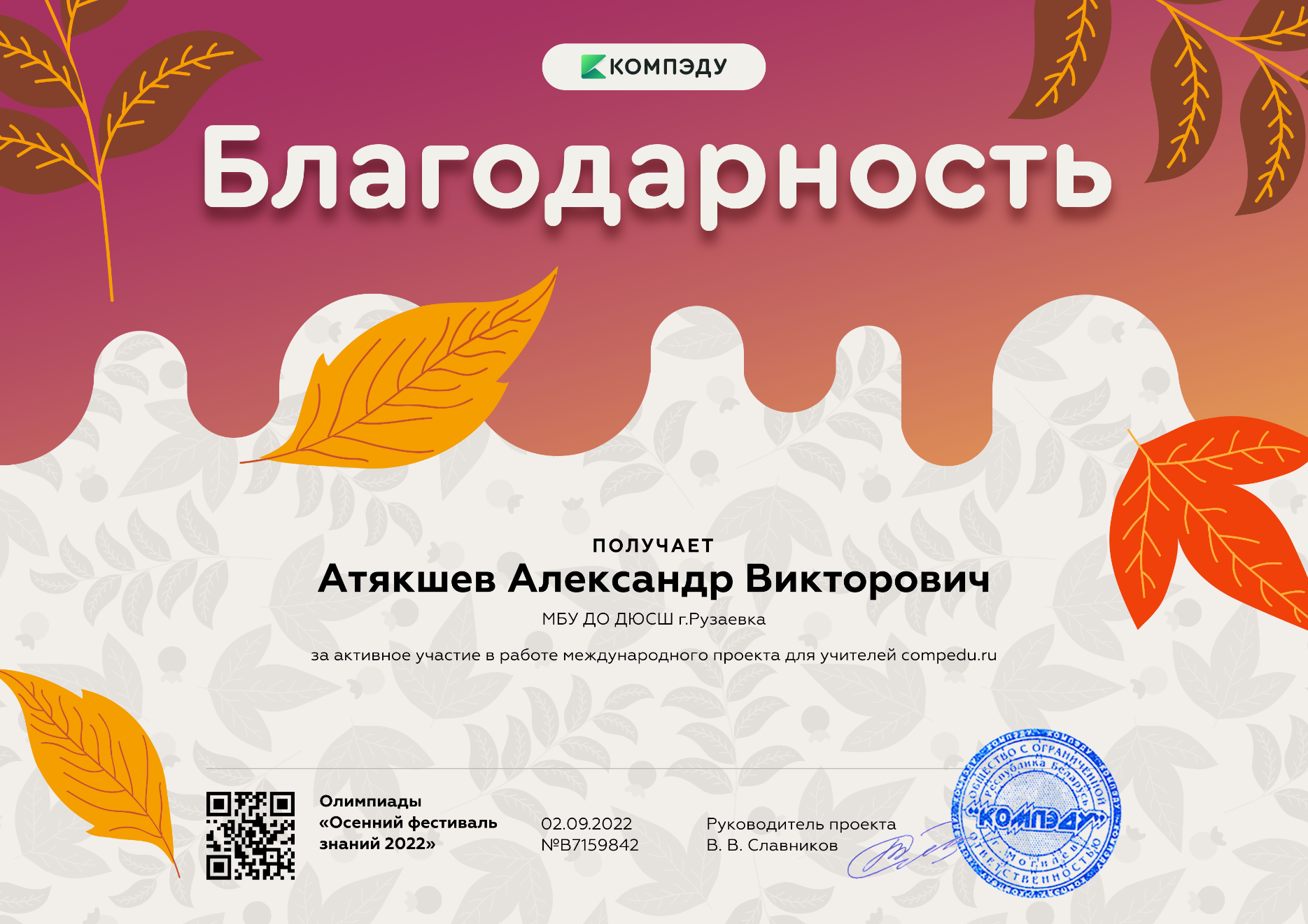 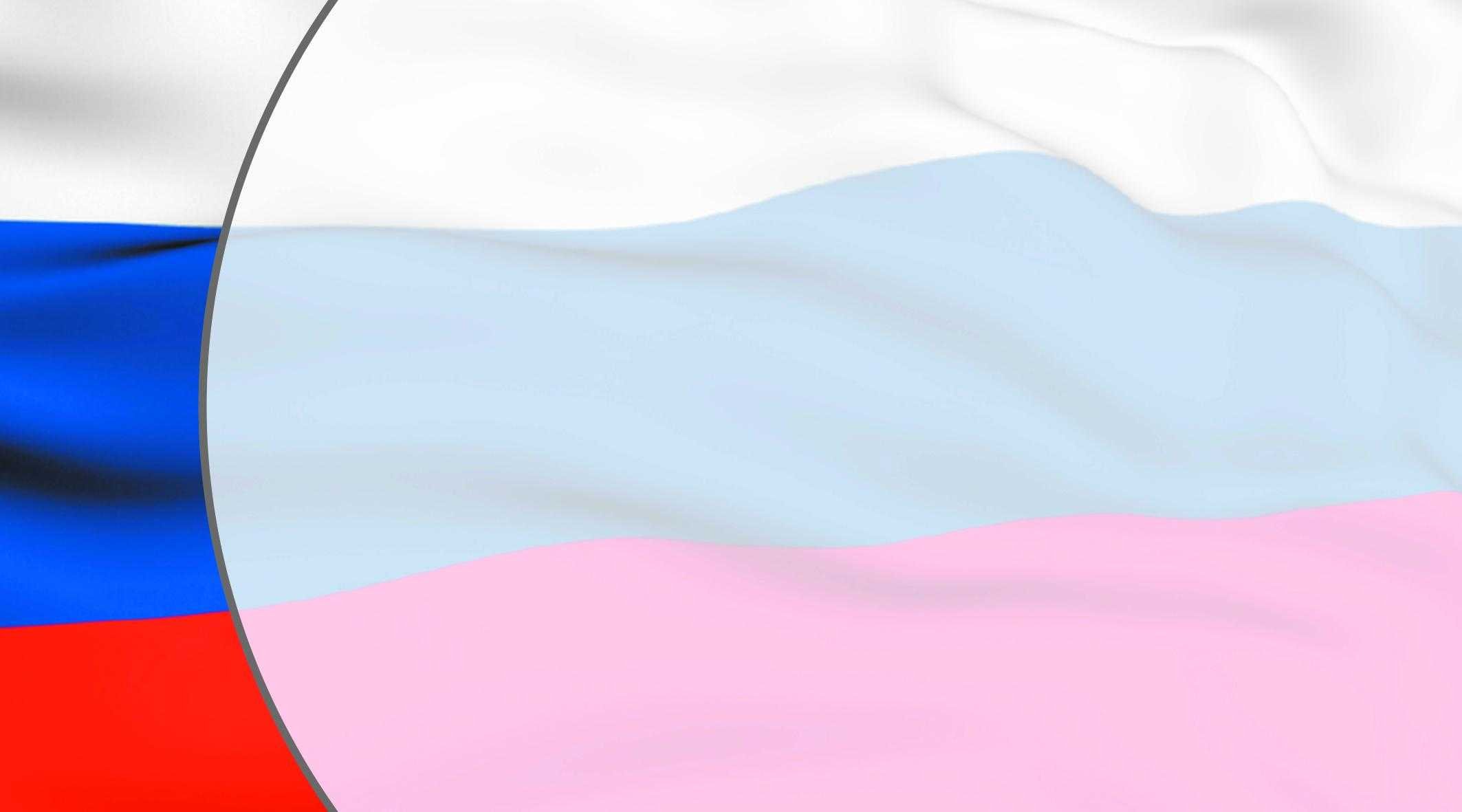 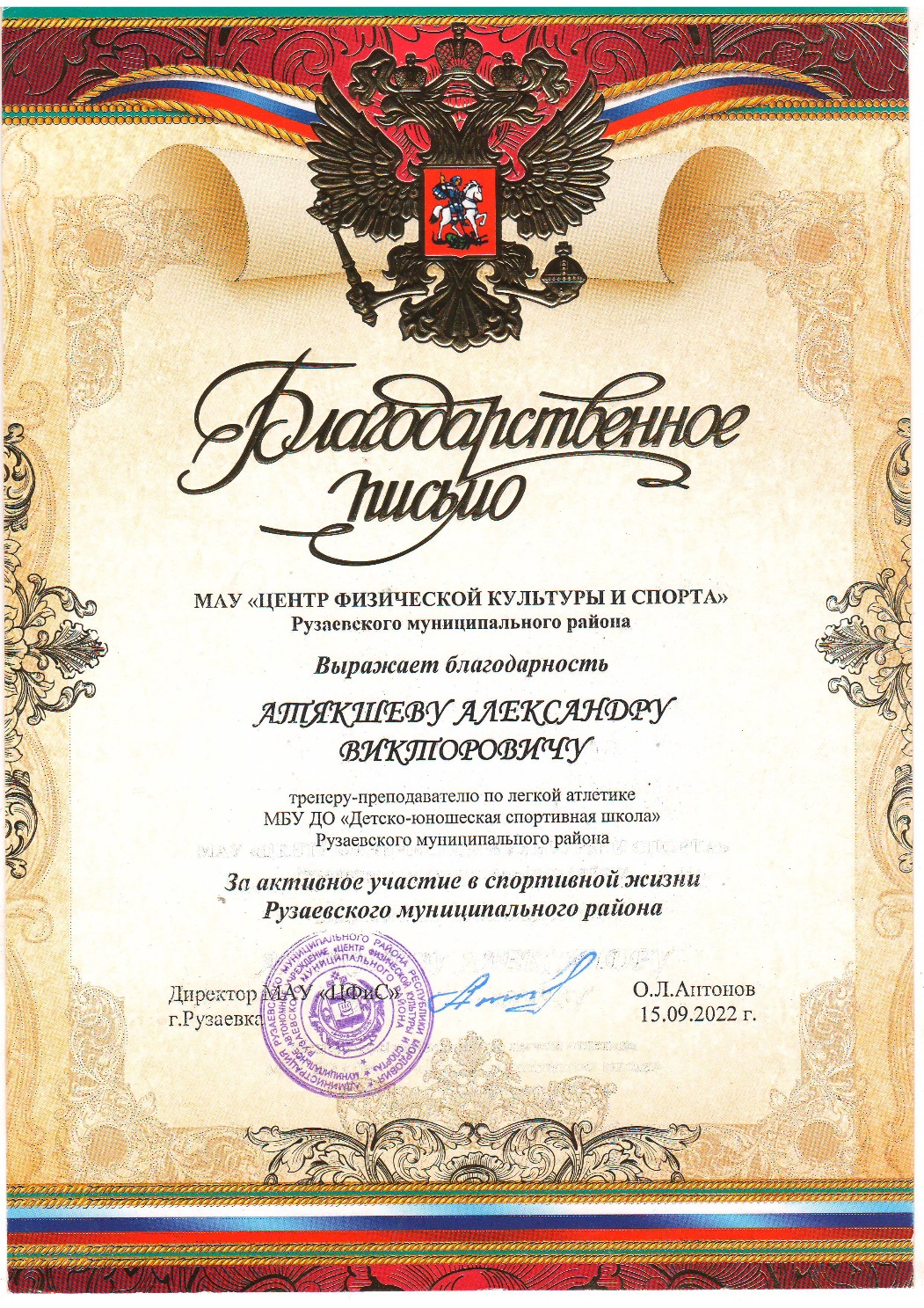 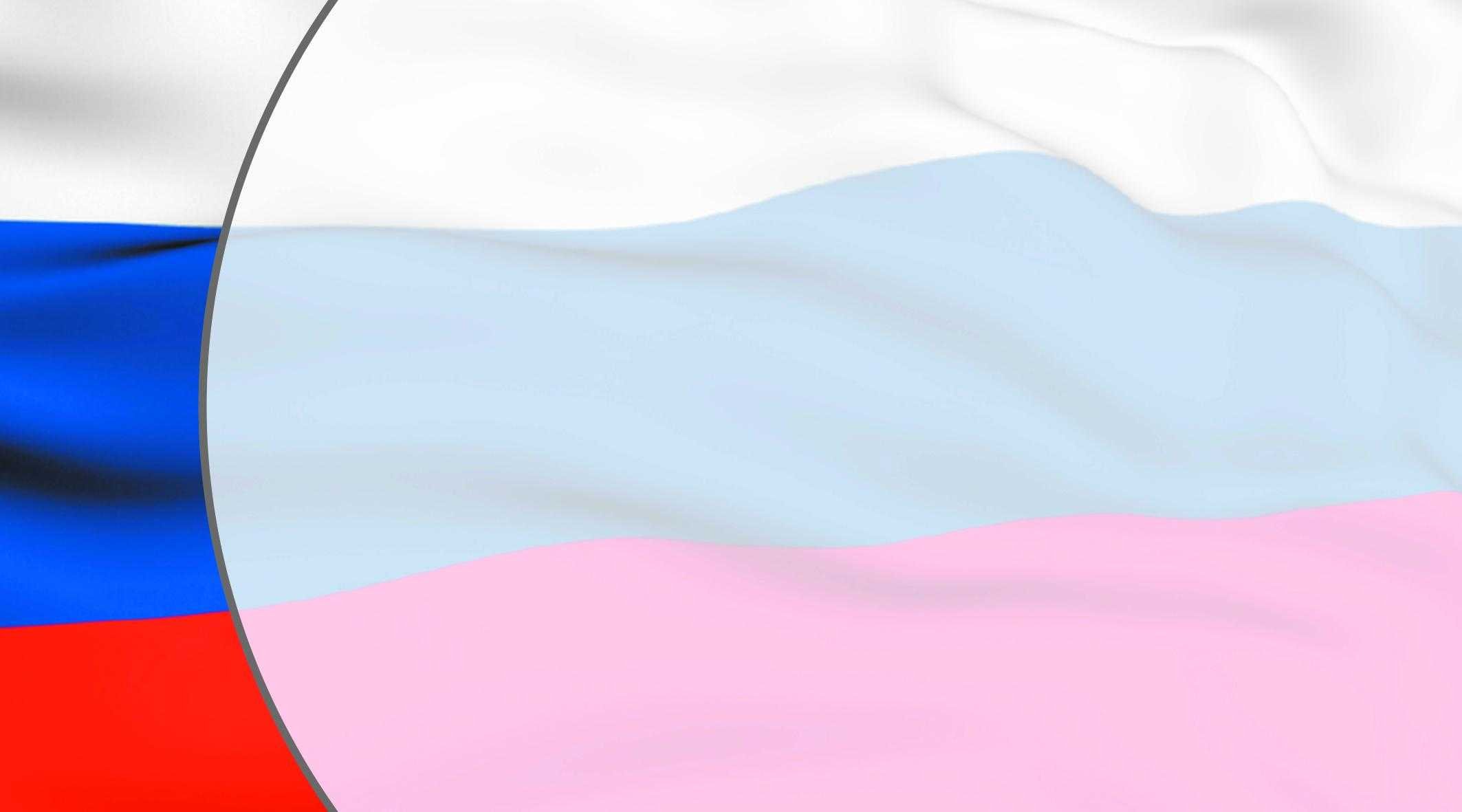 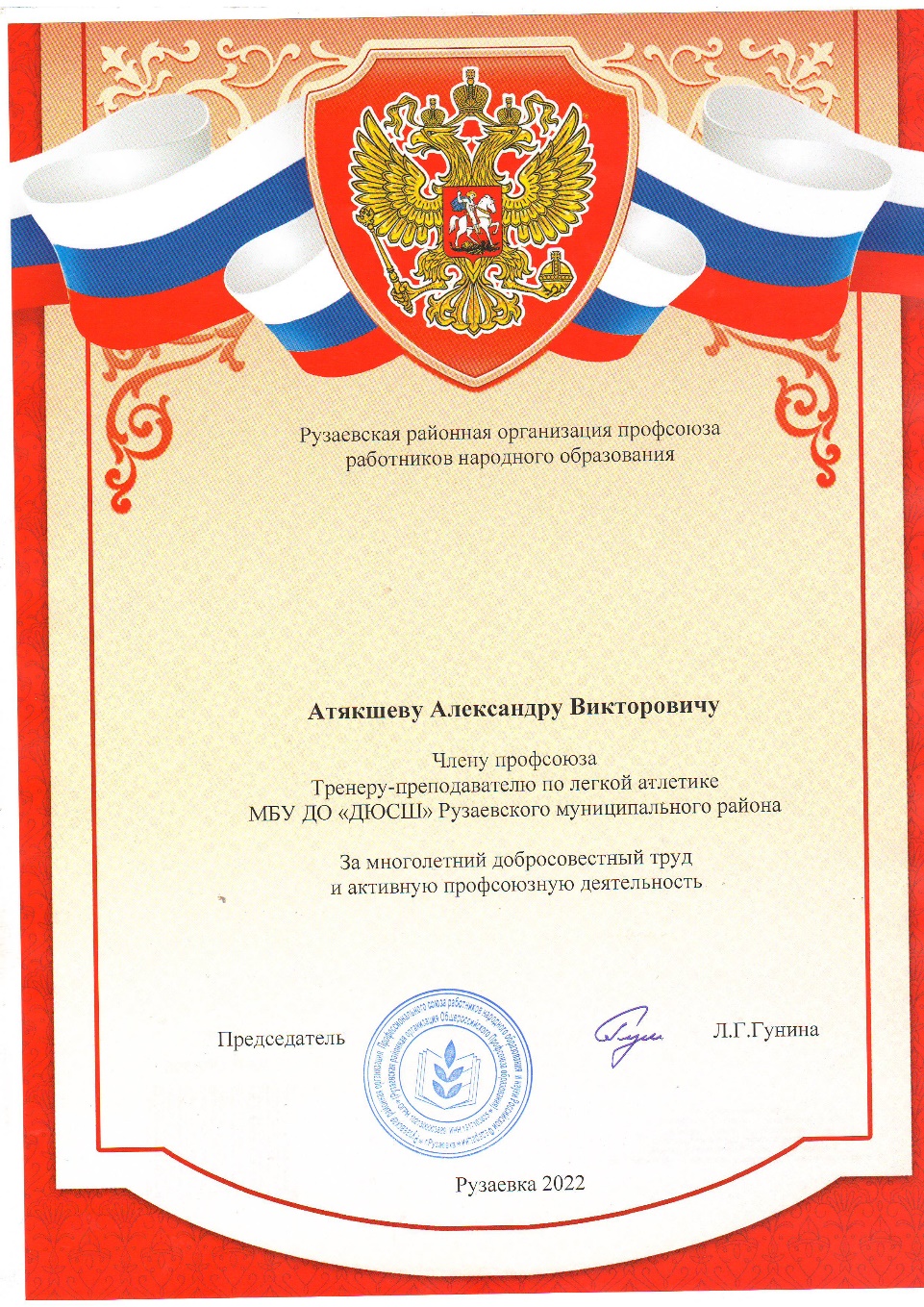 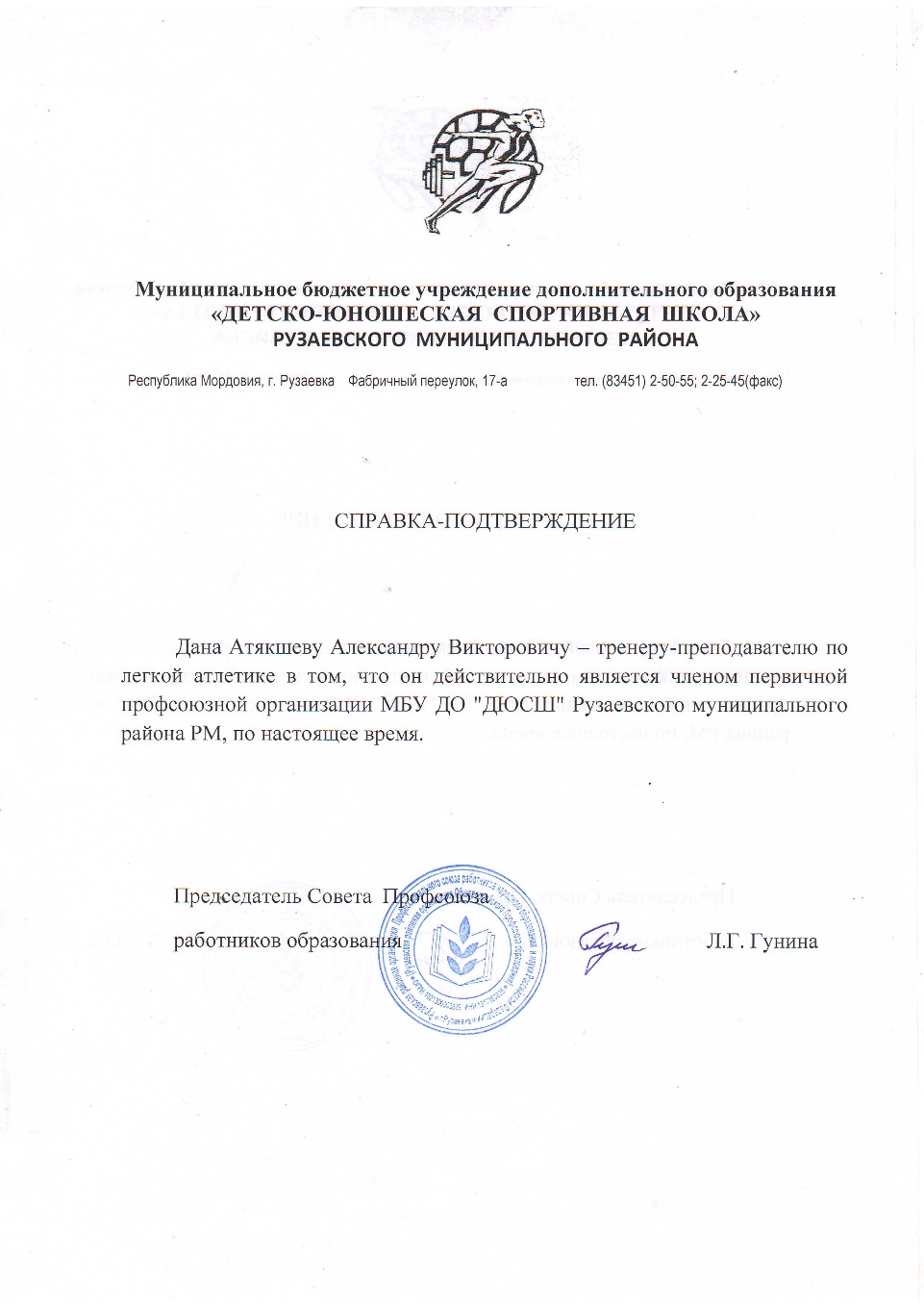 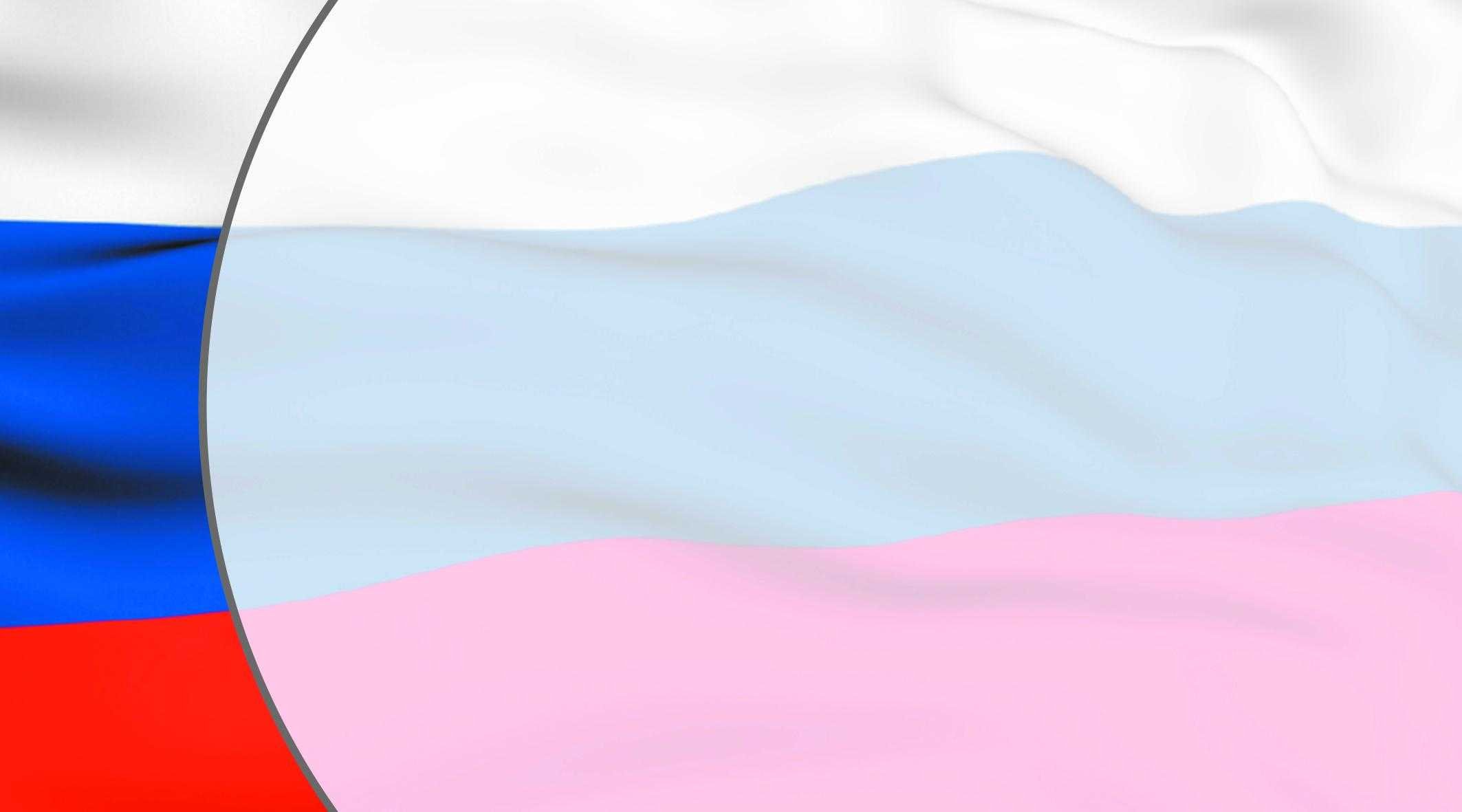 15. Общественно-педагогическая активность педагога: участие в комиссиях, педагогических сообществах, в жюри конкурсов Республиканский уровень
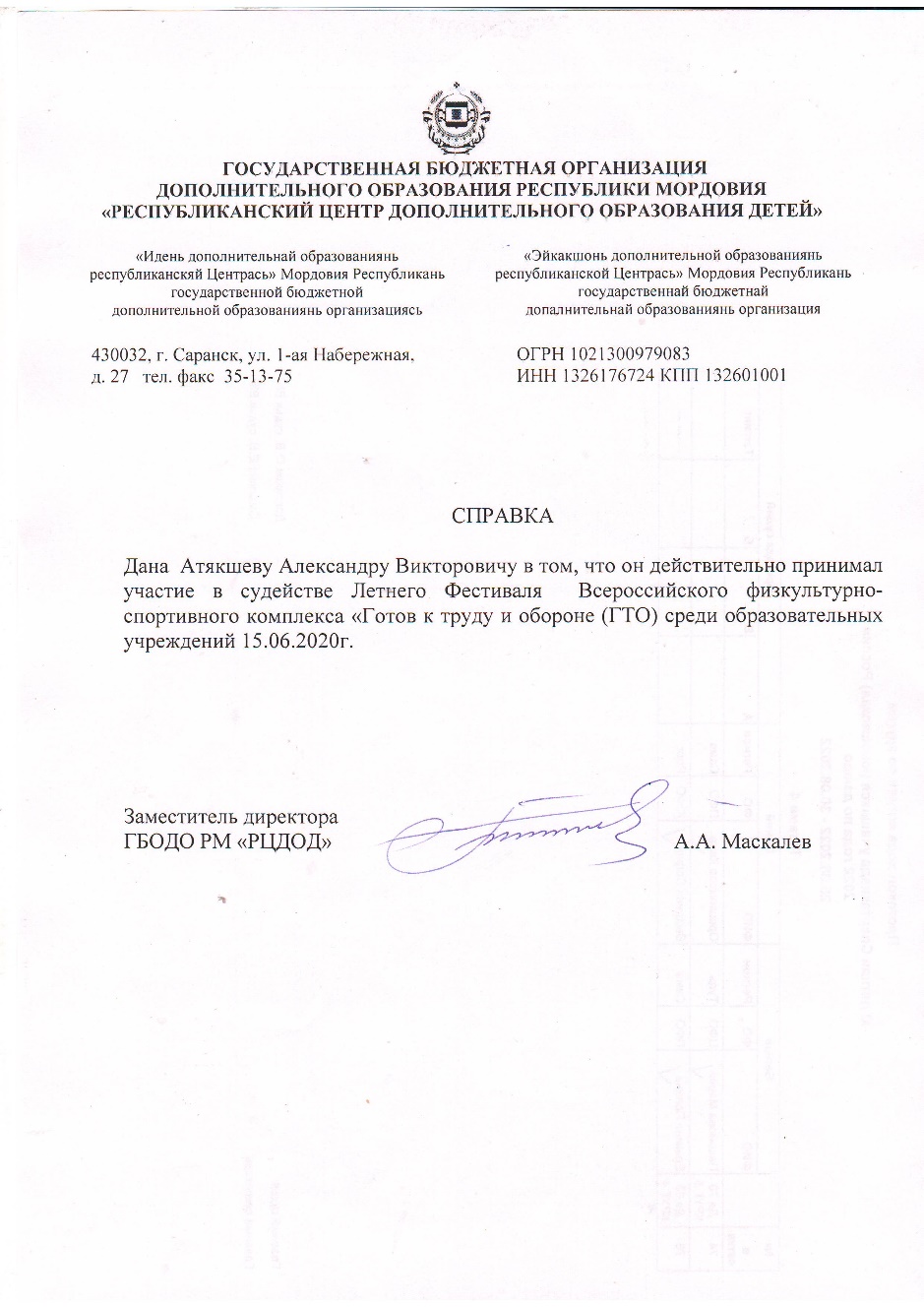 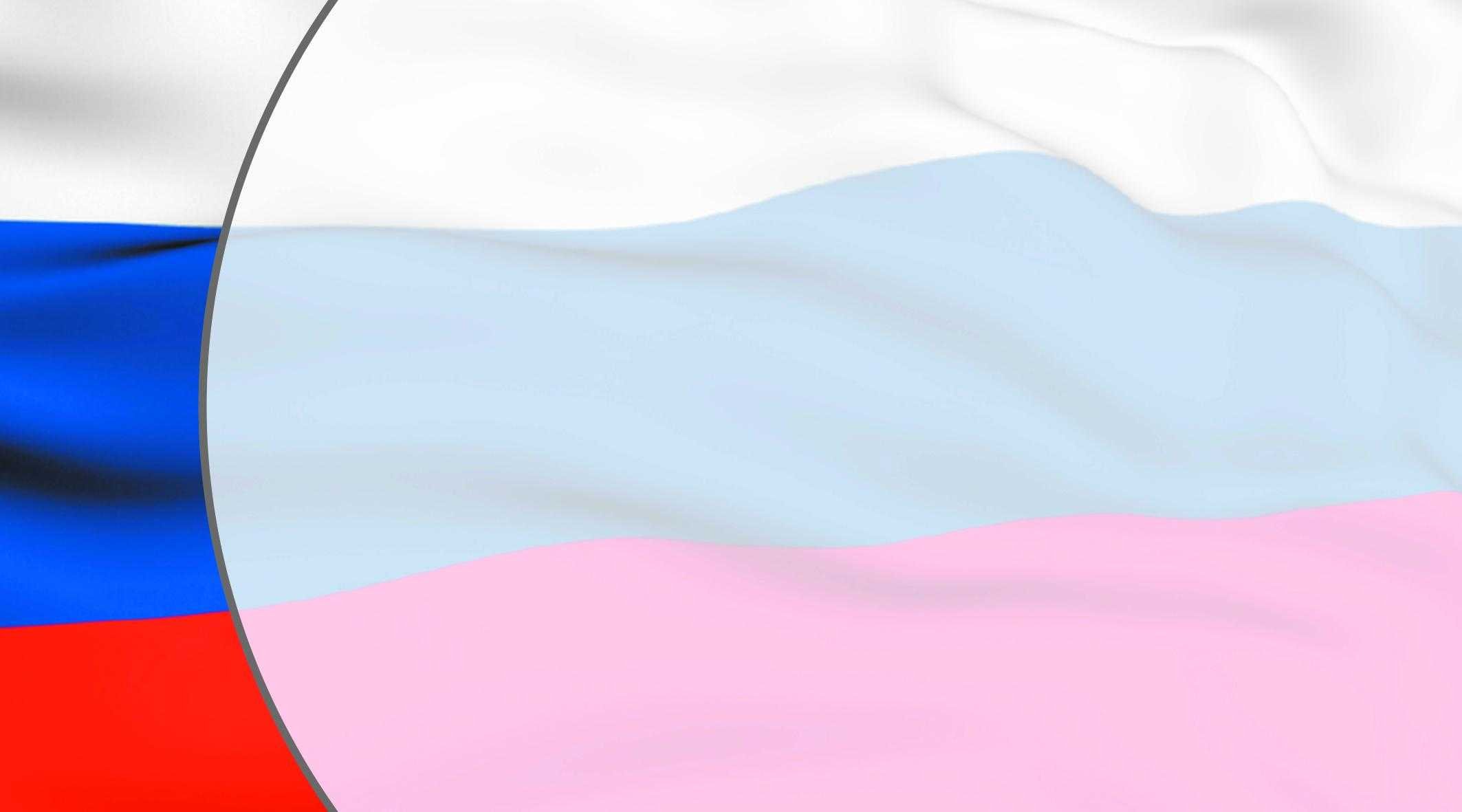 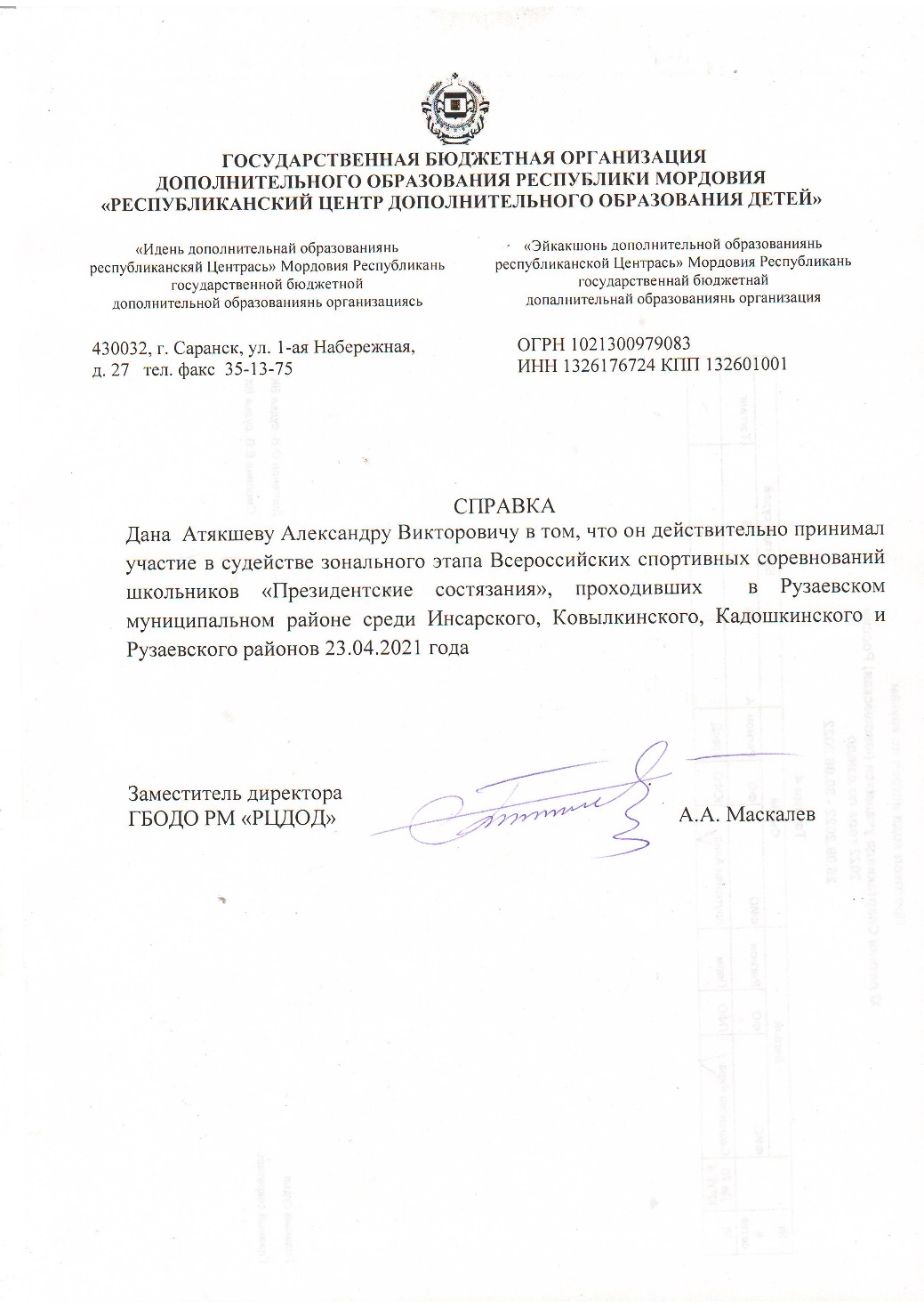 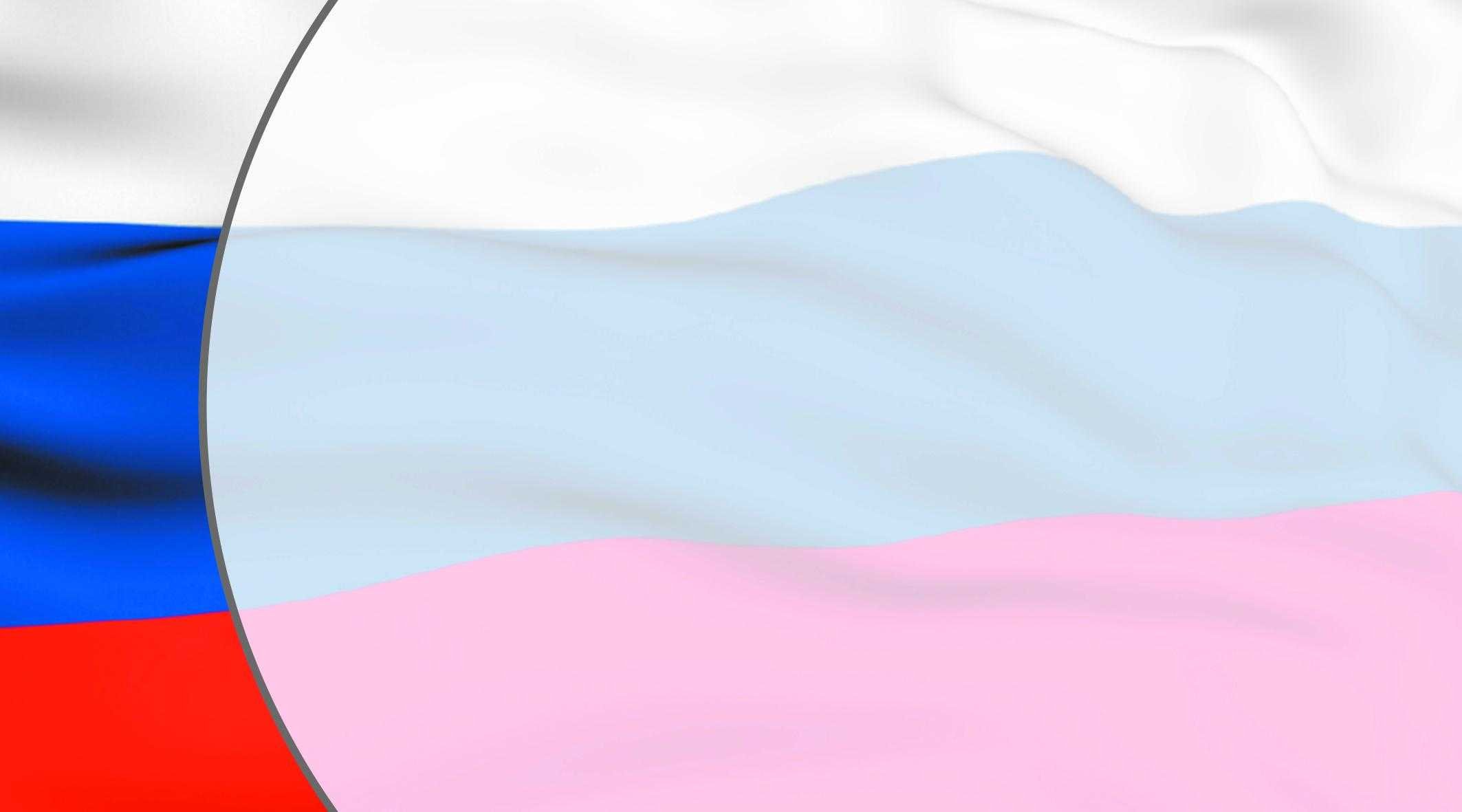 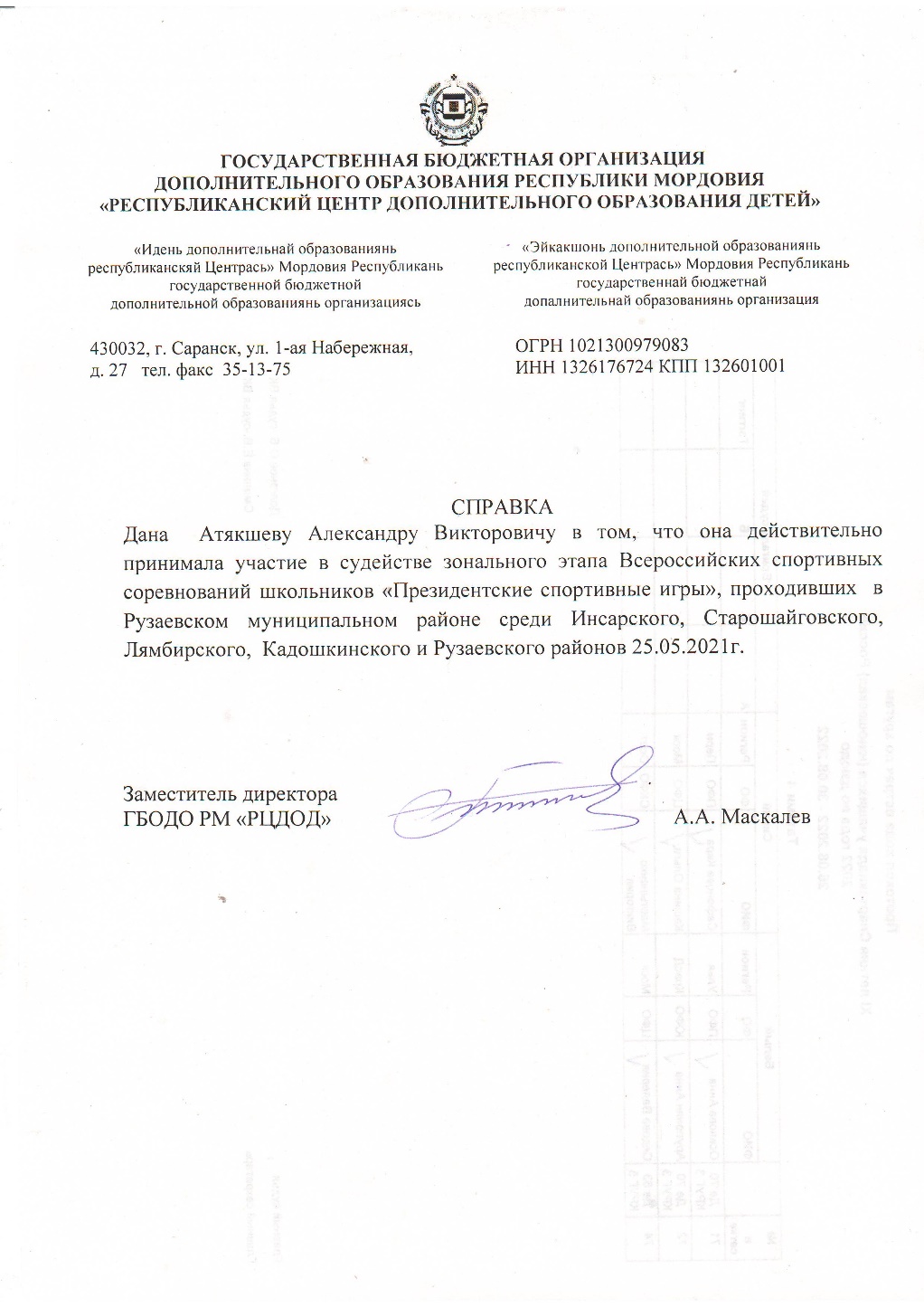